Analytical and Machine Learning based Frameworks for Synthesis of Planar, Spherical and Spatial Mechanisms
By
Shashank Sharma
Outline
Background and Motivation
Spatial Alt-Burmester Synthesis
Unified Motion Synthesis
Planar Alt-Burmester Synthesis
Planar Path Synthesis
Unified Simulation
Summary
Background and Motivation
What are Mechanisms?
A mechanism is a network of rigid links and joints with one link fixed.
Planar mechanism
Spherical mechanism
Spatial Platform
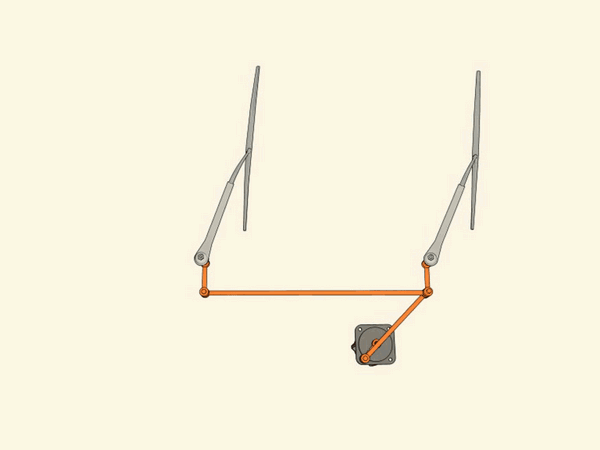 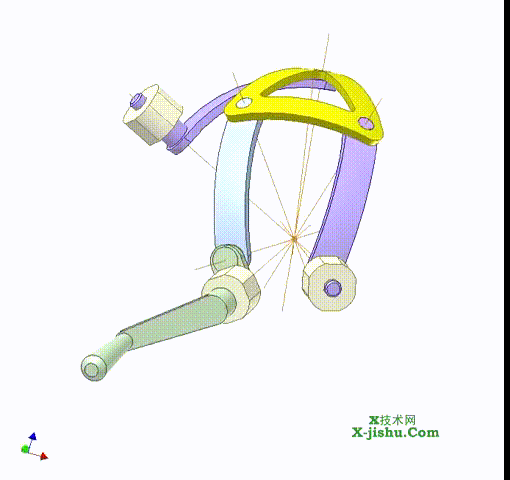 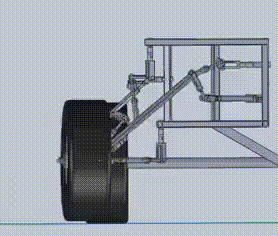 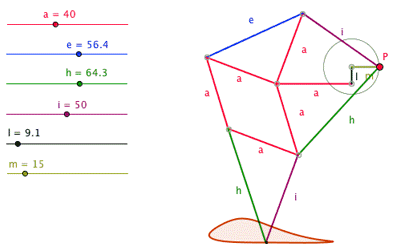 Mechanism Design
Mechanism design involves finding a mechanism which carries out a user specified task. 
The process involves selection of joint types and link dimensions.
Example – Eight-bar Theo-Jansen linkage enables robotic walking.
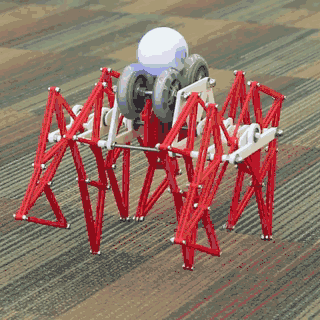 Mechanism Design
Design problems have been conventionally posed as Motion, Path or Function Synthesis problem.
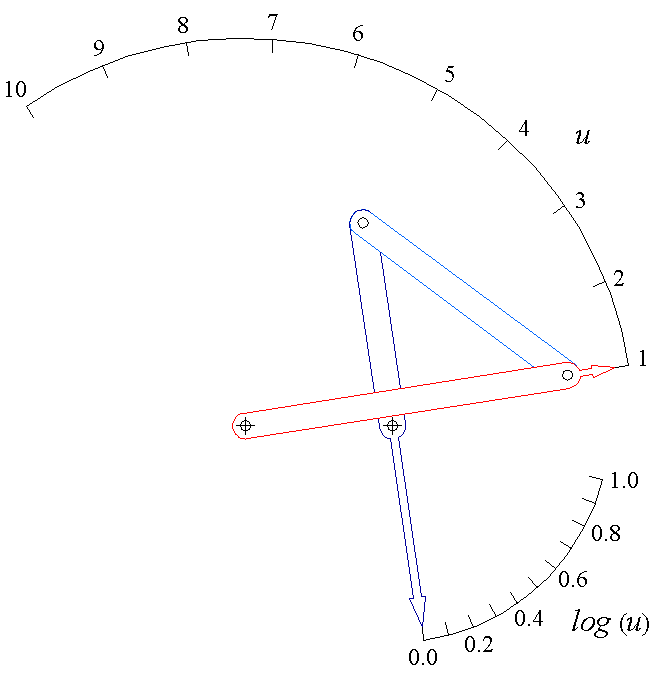 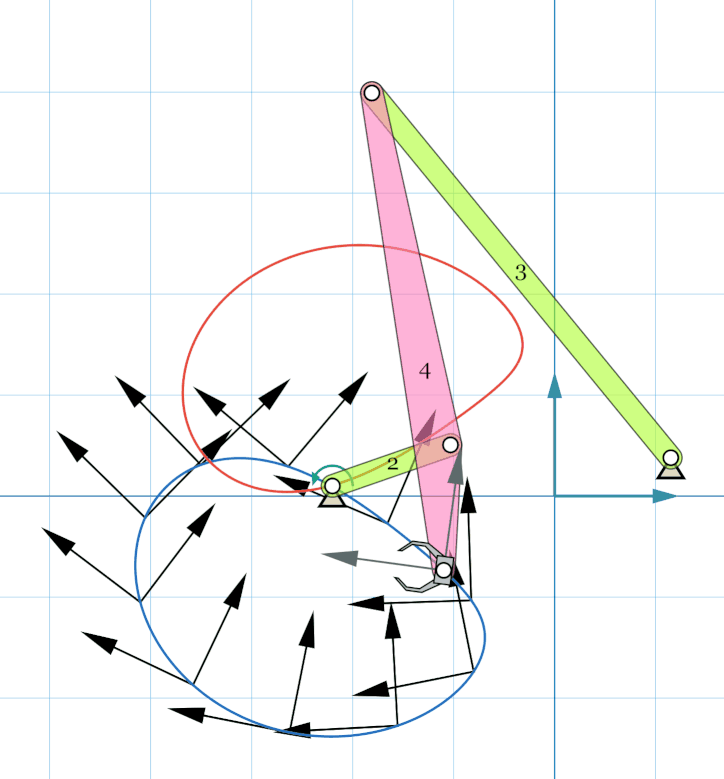 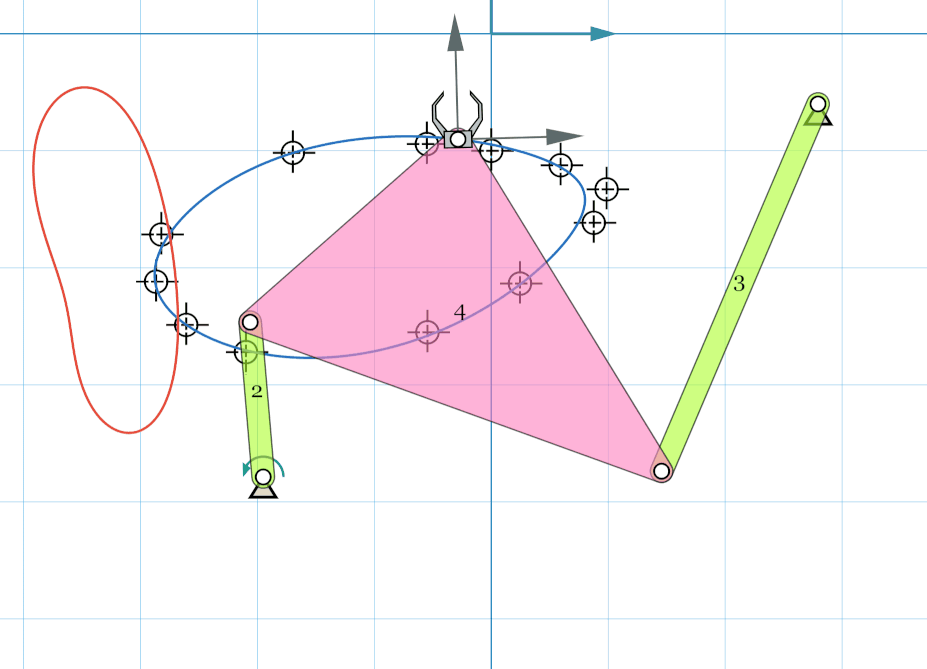 Motion Synthesis
Path Synthesis
Function Synthesis
Problem Statement
Practical problems can include multiple constraints. Algorithms don’t exist for these scenarios.
Most of the research is focused on synthesis of Planar mechanisms.
Unify Path and Motion Synthesis as the Alt-Burmester Synthesis.
Unify Synthesis of Planar, Spherical and Spatial mechanisms.
Mechanism Synthesis Approach
Design Constraints
Poses+ Path points
+ Input-output link relationship

Additional constraints: 
Fixed pivot location,
Moving pivot location,
Link lengths, etc.
Solver
Solution mechanism
Motion + Path
Synthesis
Planar + Spherical
+ Spatial Mechanisms
Dissertation Contributions
Alt-Burmester Synthesis
- ML approach for spatial mechanisms
- Analytical approach for planar mechanisms
Kinematic Analysis
- Numerical approach to simulate planar, spherical and spatial mechanisms
Motion Synthesis
- Analytical approach for unified synthesis of planar, spherical, and spatial mechanisms
Path Synthesis
- ML approach for spatial mechanisms
- Analytical approach for planar mechanisms
Conference Publications
Sharma, Shashank, and Purwar, Anurag. “Path Synthesis of Defect-free Spatial 5-SS Mechanisms using Machine Learning”, Proceedings of the ASME 2020 International Design Engineering Technical Conferences and Computers and Information in Engineering Conference, IDETC2020-22731.
Sharma, Shashank, and Purwar, Anurag. “Unified Motion Synthesis of Spatial Seven-bar Platform Mechanisms and Planar Four-bar Mechanisms”, Proceedings of the ASME 2020 International Design Engineering Technical Conferences and Computers and Information in Engineering Conference, IDETC2020-22718.
Sharma, Shashank, and Purwar, Anurag. “Using a Point-Line-Plane Representation for Unified Simulation of Planar and Spherical Mechanisms.” Proceedings of the ASME 2019 International Design Engineering Technical Conferences and Computers and Information in Engineering Conference. Volume5A: 43rd Mechanisms and Robotics Conference. Anaheim, California, USA. August 18–21, 2019. V05AT07A030. ASME. doi: 10.1115/DETC2019-98194
Sharma, Shashank, Purwar, Anurag, and Ge, Q. Jeffrey. “A Motion Synthesis Approach to Solving Alt-Burmester Problems by Exploiting Fourier Descriptor Relationship Between Path and Orientation Data.” Proceedings of the ASME 2018 International Design Engineering Technical Conferences and Computers and Information in Engineering Conference. Volume 5B: 42nd Mechanisms and Robotics Conference. Quebec City, Quebec, Canada. August 26–29,2018. V05BT07A077. ASME. doi: 10.1115/DETC2018-85567
Sharma, Shashank, Purwar, Anurag, and Ge, Q. Jeffrey. “Optimal Non-Uniform Parametrization for Fourier Descriptor Based Path Synthesis of Four Bar Mechanisms.” Proceedings of the ASME 2018 International Design Engineering Technical Conferences and Computers and Information in Engineering Conference. Volume 5A: 42nd Mechanisms and Robotics Conference. Quebec City, Quebec, Canada. August 26–29, 2018. V05AT07A033. ASME. doi: 10.1115/DETC2018-85568
Journal Publications
Sharma S., Purwar A., 2020, “A Machine Learning Approach to Solving the Alt-Burmester Problem for Defect-free Spatial Mechanism Synthesis”, ASME. J. Comput. Inf. Sci. Eng., manuscript under preparation
Sharma S., Purwar A., 2020, “Unified Design of Spatial, Spherical and Planar Mechanisms for the Motion Synthesis Problem”, ASME. J. Mechanisms Robotics. JMR-20-1314, Under Review
Sharma, S., and Purwar, A. (May 26, 2020). “Using a Point-Line-Plane Representation for Unified Simulation of Planar and Spherical Mechanisms.” ASME. J. Comput. Inf. Sci. Eng. December 2020; 20(6): 061002. doi:10.1115/1.4046817
Sharma, S., Purwar, A., and Jeffrey Ge, Q. (December 17, 2018). “A Motion Synthesis Approach to Solving Alt-Burmester Problem by Exploiting Fourier Descriptor Relationship Between Path and Orientation Data.” ASME. J. Mechanisms Robotics. February 2019; 11(1): 011016. doi: 10.1115/1.4042054
Sharma, S., Purwar, A., and Jeffrey Ge, Q. (October 18, 2018). “An Optimal Parametrization Scheme for Path Generation Using Fourier Descriptors for Four-Bar Mechanism Synthesis.” ASME. J. Comput. Inf. Sci. Eng. March 2019; 19(1): 014501. doi: 10.1115/1.4041566
Spatial Alt-Burmester Synthesis
A Machine Learning Approach to Solving the Alt-Burmester Problem for Defect-free Spatial Mechanism Synthesis
Spatial Alt-Burmester Problem
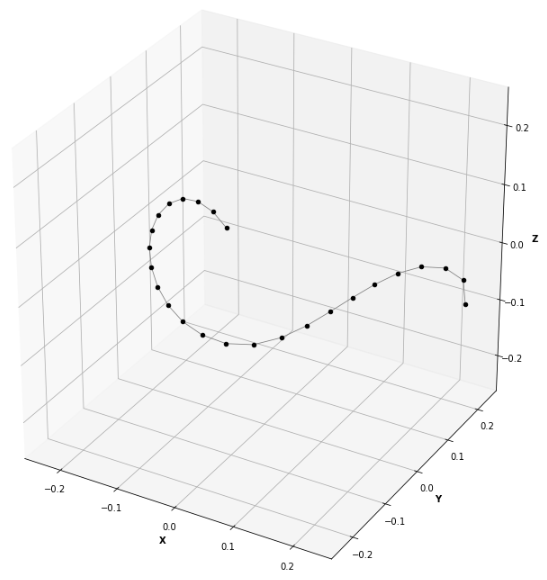 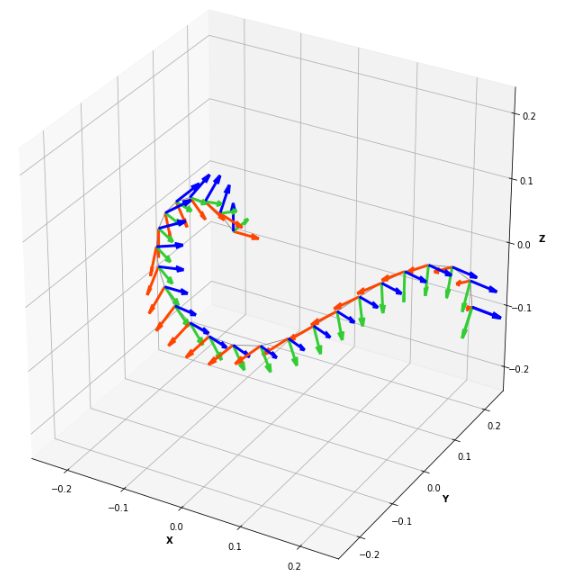 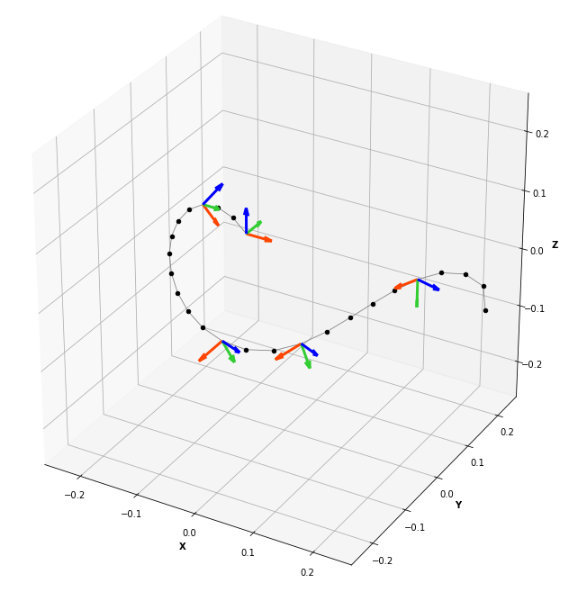 Motion Synthesis
Alt-Burmester Synthesis
Path Synthesis
5-SS Mechanism
A 5-SS platform linkage consists of a rigid floating body supported by five legs,  each with a spherical joint on both ends.
It is a one degree-of-freedom mechanism.
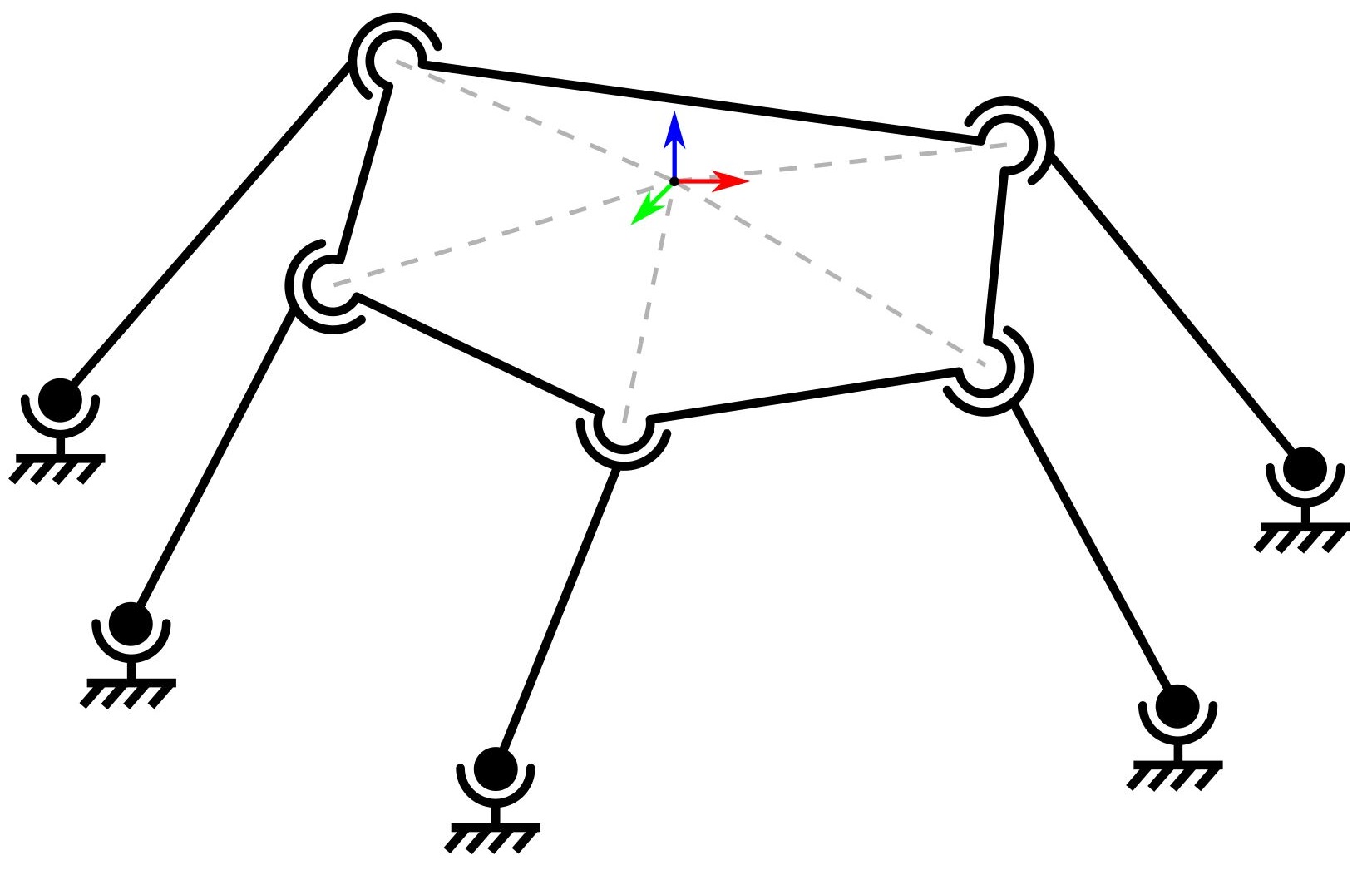 Spatial 5-SS Mechanism
Defect-Free Mechanism Synthesis Problem
Circuit Defects
Branch Defects
Spatial 5-SS mechanism coupler paths tend to have multiple branches and circuits.
Solution concepts need to satisfy input path requirements without defects for it to be useful.
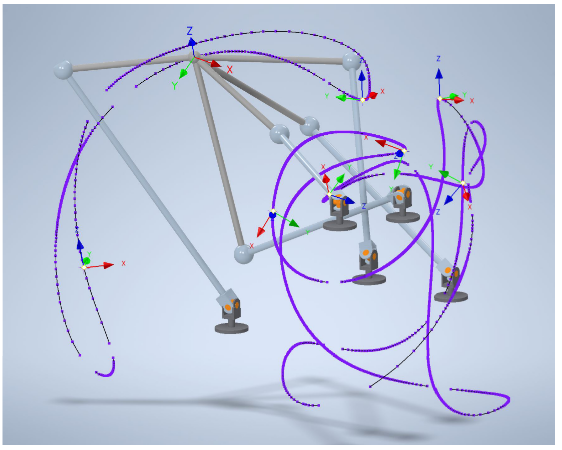 Coupler paths of sample 5SS mechanism
Machine Learning based Algorithm
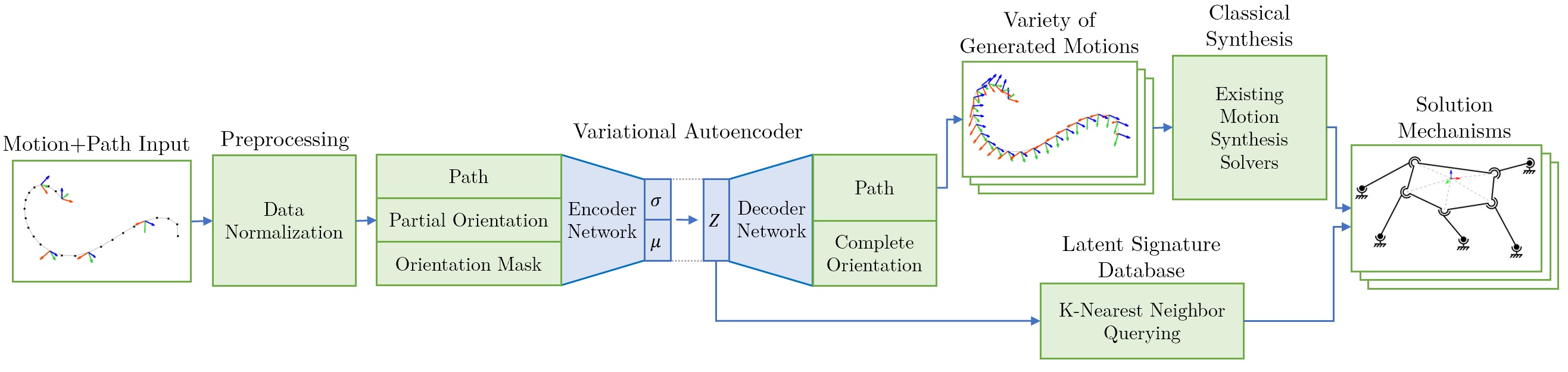 Data Generation using a Kinematic Solver
Constraint for an SS dyad
Iterative solver based on Newton-Raphson method.
Eighteen constraint equations for RR links.
Fifteen MP coordinates and three C coordinates.
A data set of 10,000 defect-free coupler motions is generated. 
Each motion consist of 25 path points and orientations
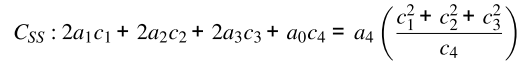 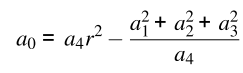 Newton Raphson Iteration 
and Jacobian Matrix
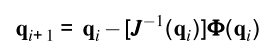 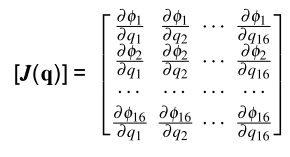 Data Preprocessing
Cleanup
Normalization (time, location, orientation, scale)
Balancing
Augmentation
Masking
10,000 Raw Motion Data
417,760 Masked Motion Data
Preprocessing: Cleanup
Solver jumps from one branch to another during simulation.
Motions filtered based on C1 discontinuity in path and orientation.
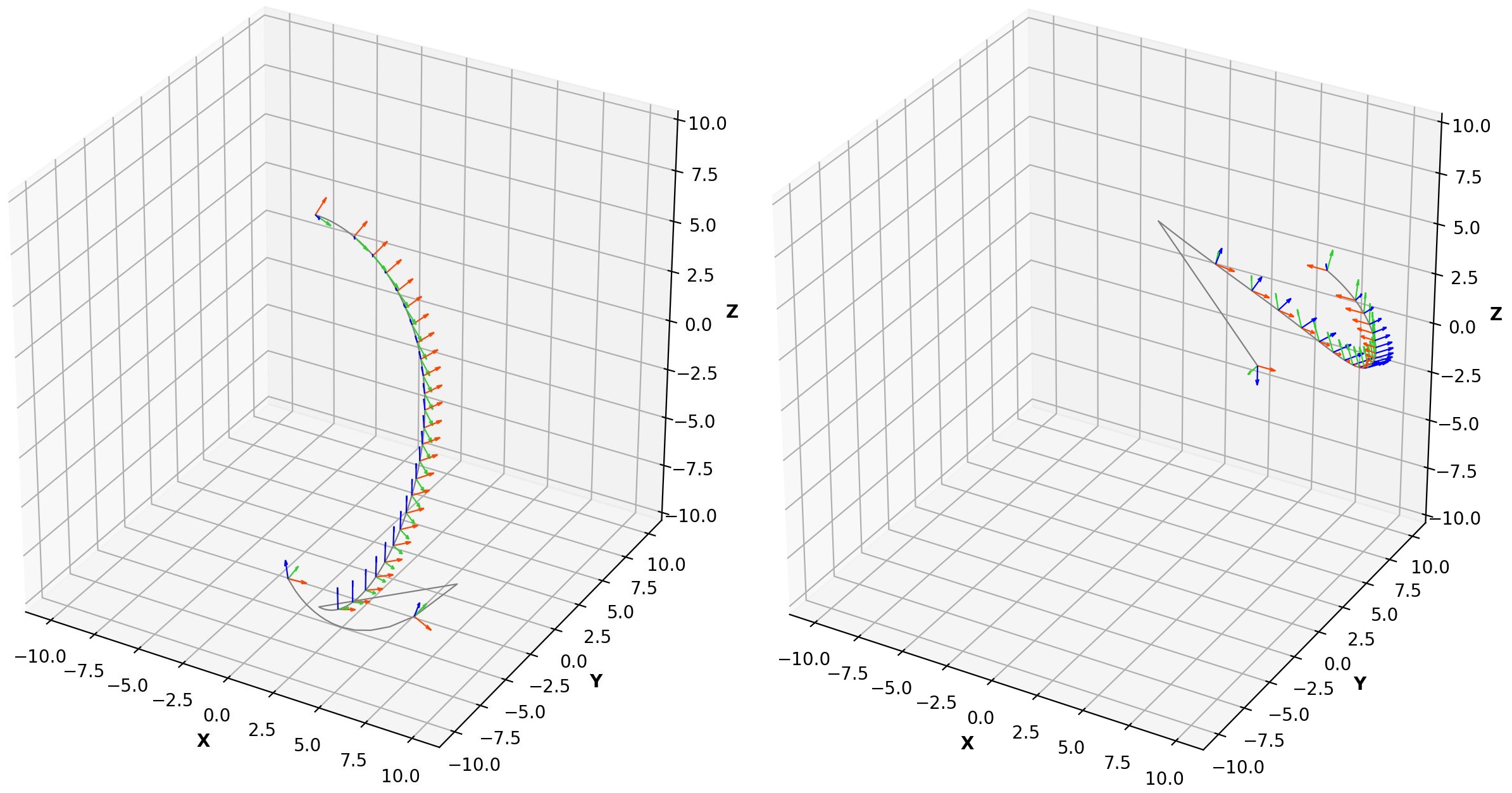 Preprocessing: Normalizing Time
Arc-length parametrization-based time independent representation.
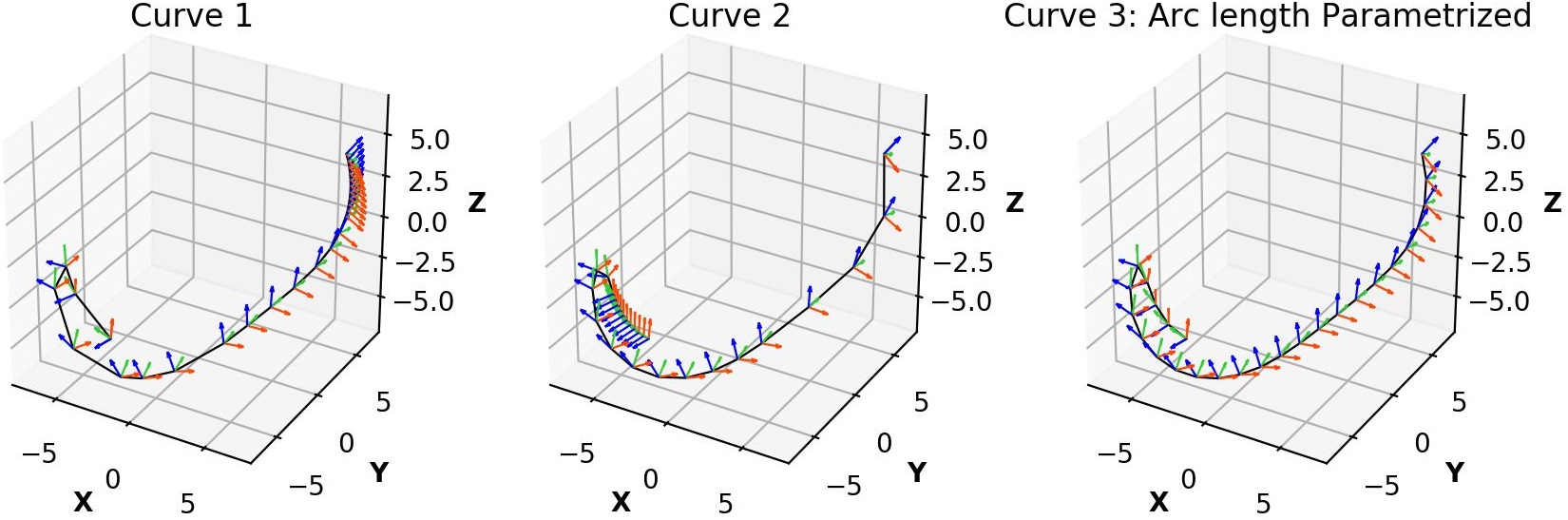 Preprocessing: Normalizing Location, Orientation, Scale & Orientation
Create a representation invariant to rigid transformations.
Mean is translated to origin.
Principal axes are rotated to align with XYZ axes.
Curve scaled to unit length.
Moving frame is aligned with ground frame at the start of motion.
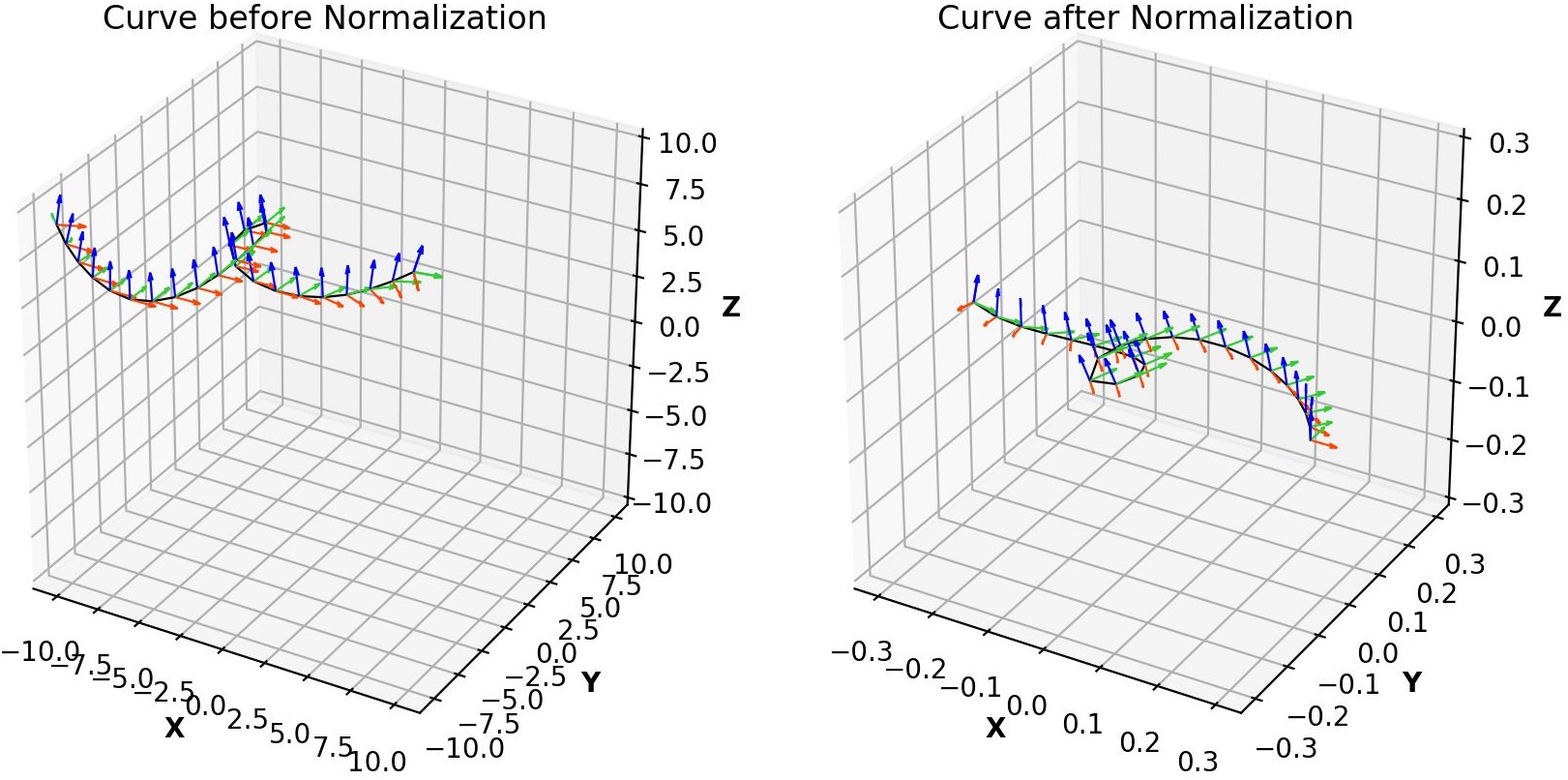 Preprocessing: Data Balancing & Augmentation
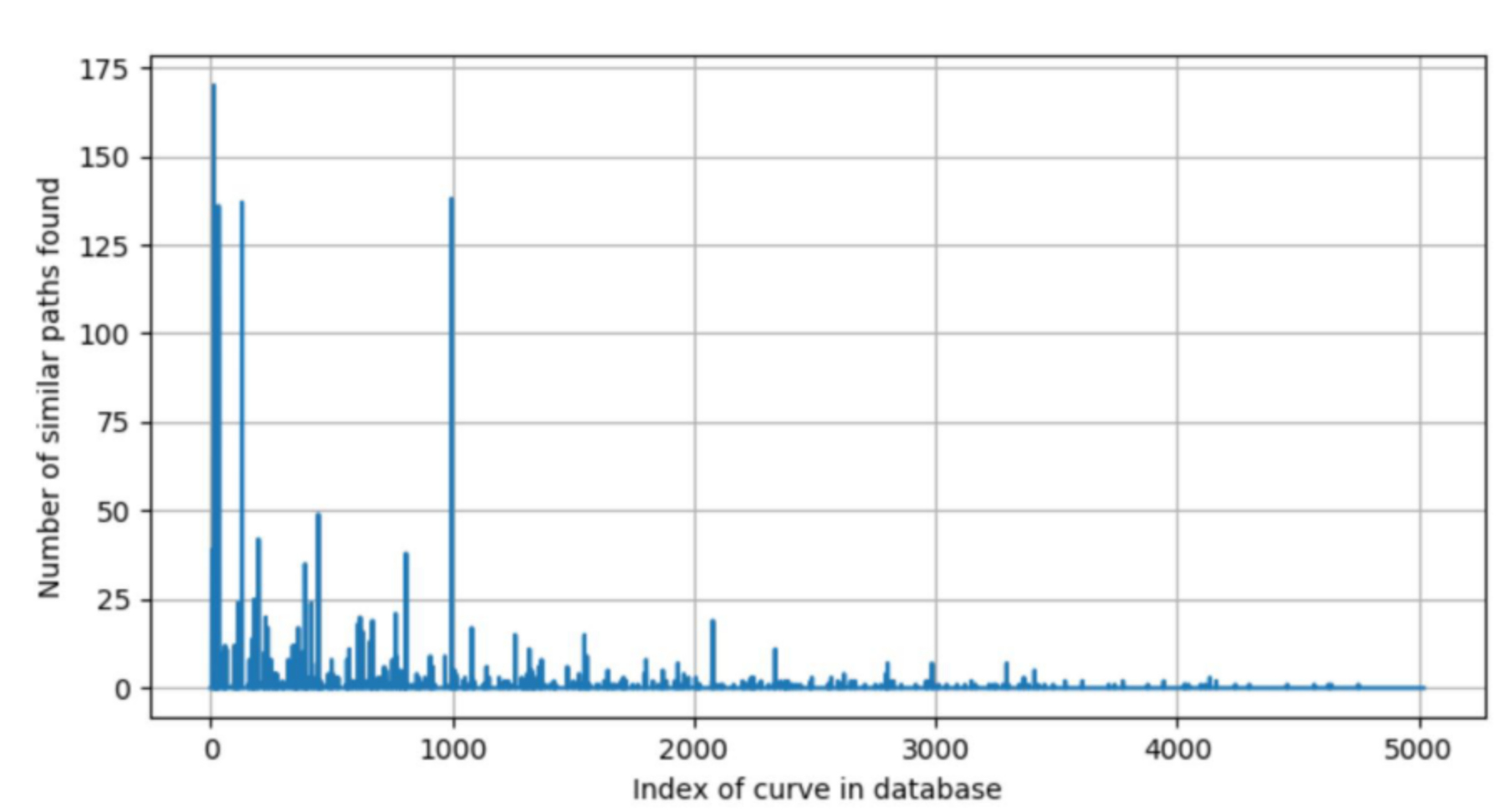 Balancing: Minimize bias in the learned model by under sampling common paths.
Similarity score based on path curvature, path torsion and orientations. 


Mirroring: Add mirrored curves for the model to learn mirror invariance.
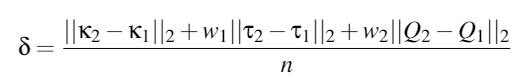 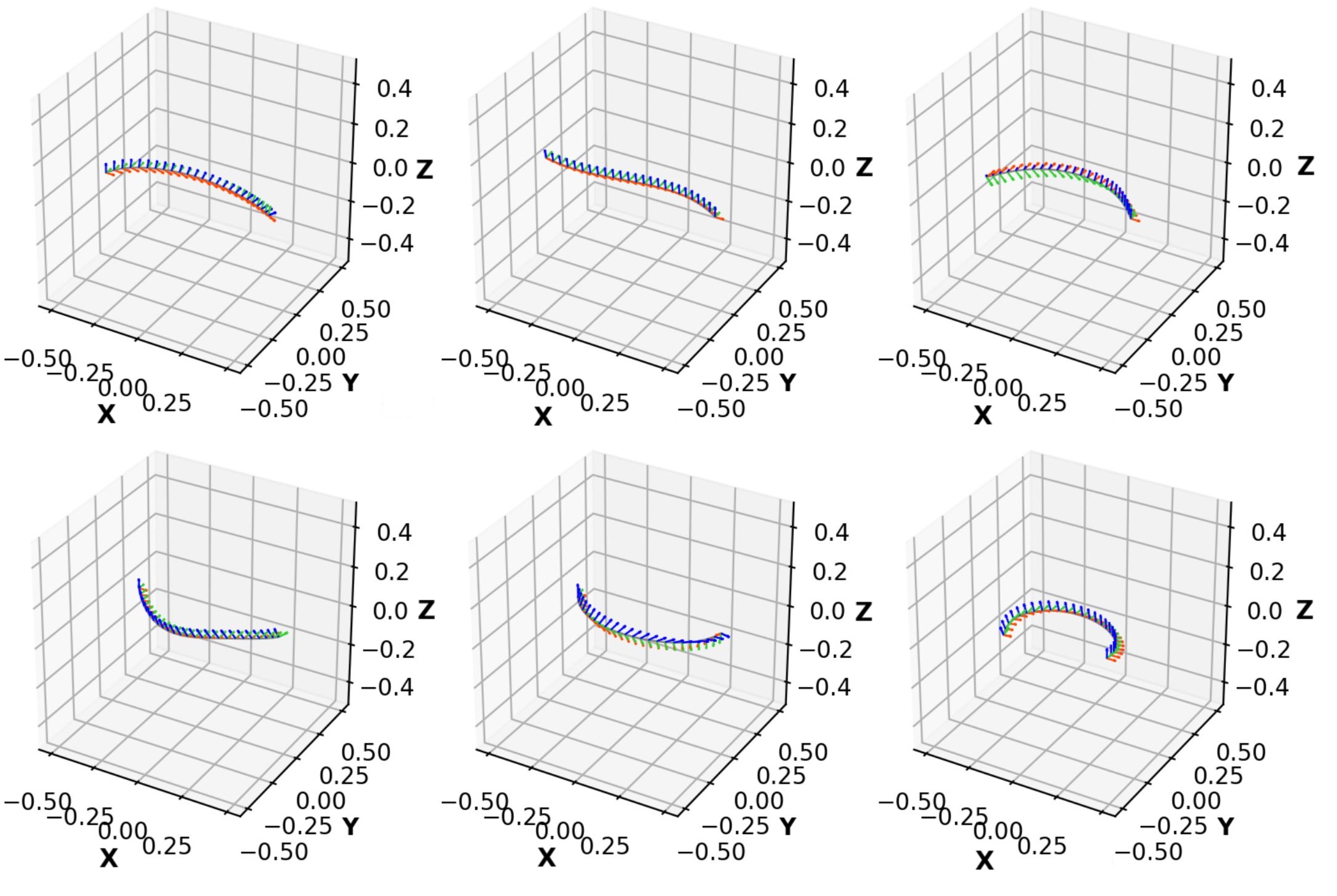 Some common coupler motions
[Speaker Notes: Want the model to learn diverse paths.]
Preprocessing: Data Masking
To learn the underlying relationship between path-points and orientations, some orientations are masked.
Gaussian noise is added for robust learning
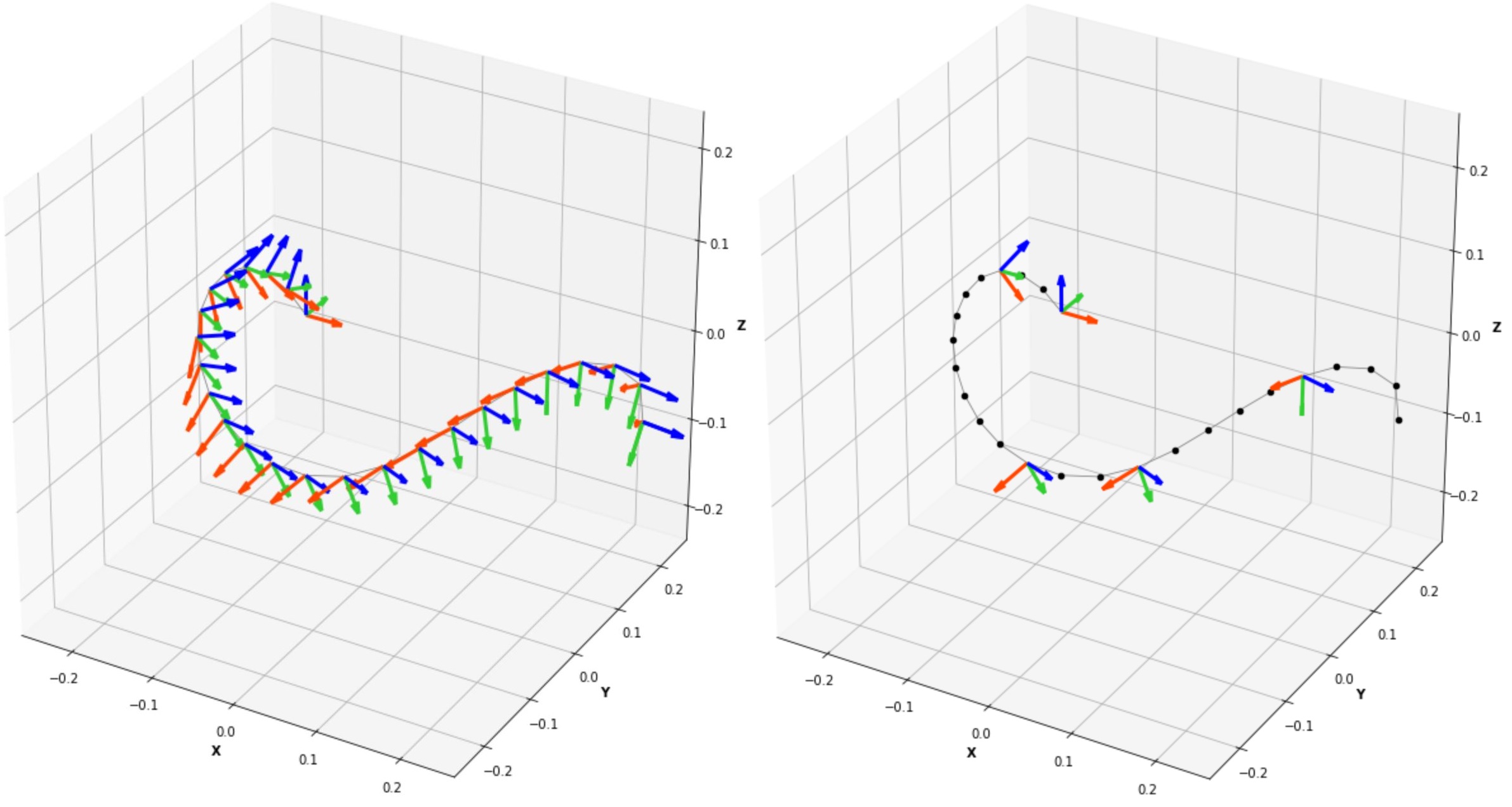 Training and Clustering
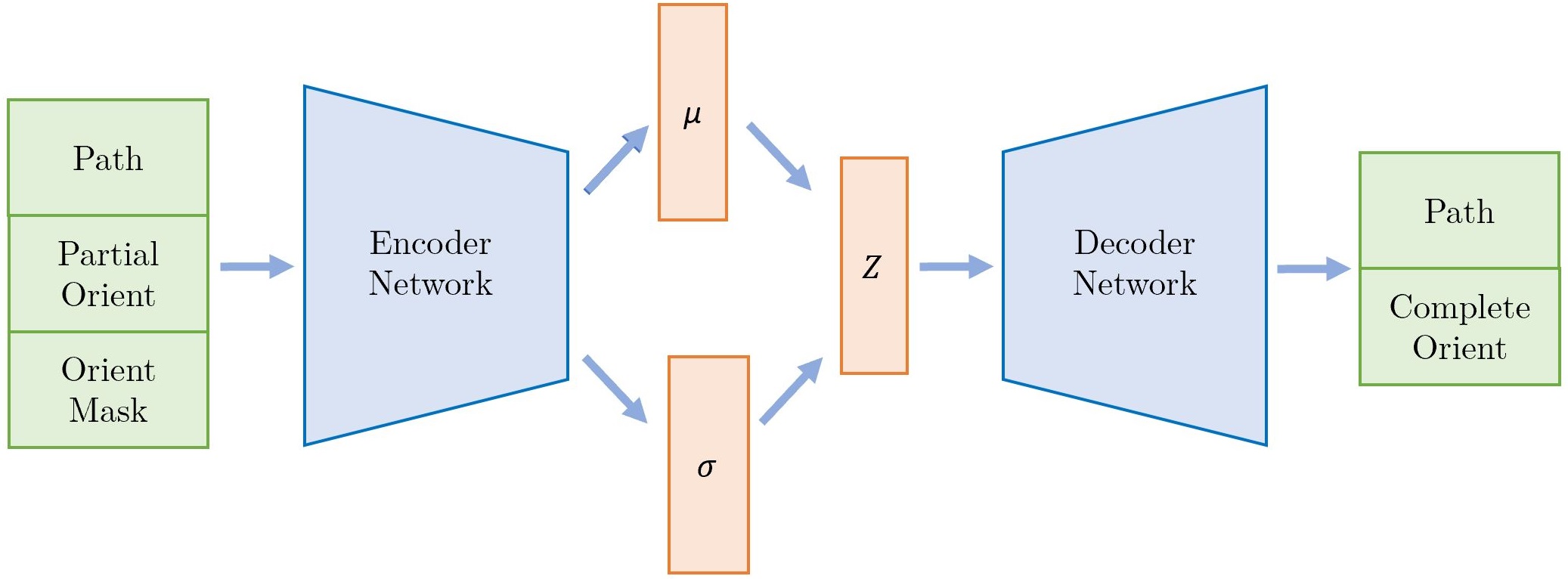 Variational Autoencoder is used to learn the underlying relationship between path and orientation data.
RMS and KL-Divergence Losses are used during training
Multiple fully connected VAE architectures were tested.
Latent space signatures of the complete database are generated and clustered using K-Means Clustering.
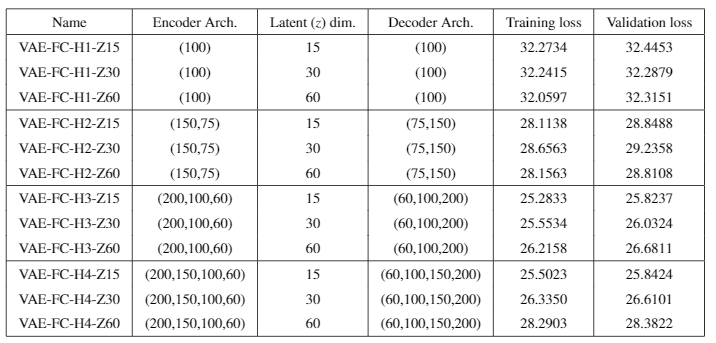 Inference example
Use the trained model and clustered database to generate a variety of mechanisms.
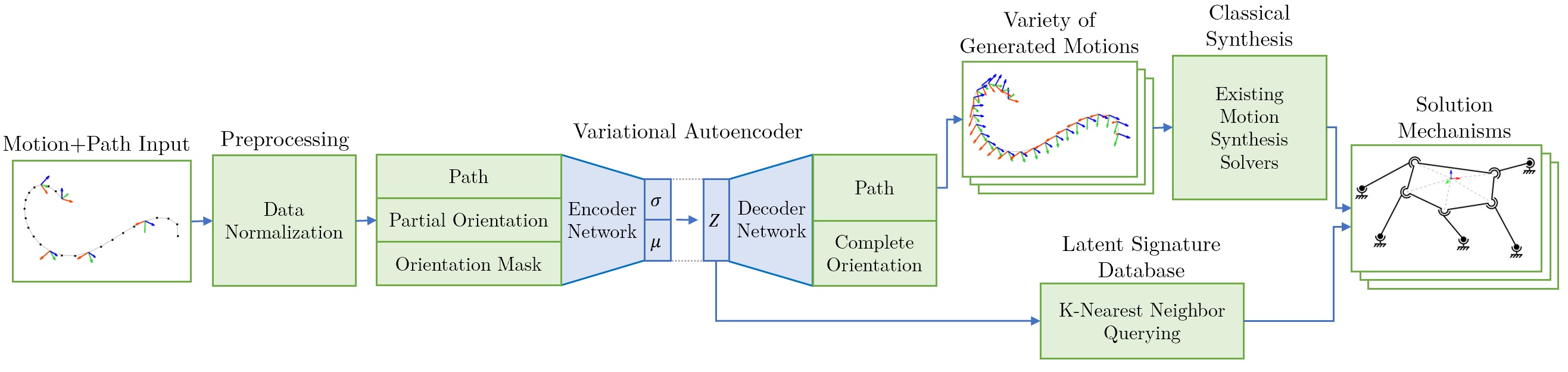 Sample Problem
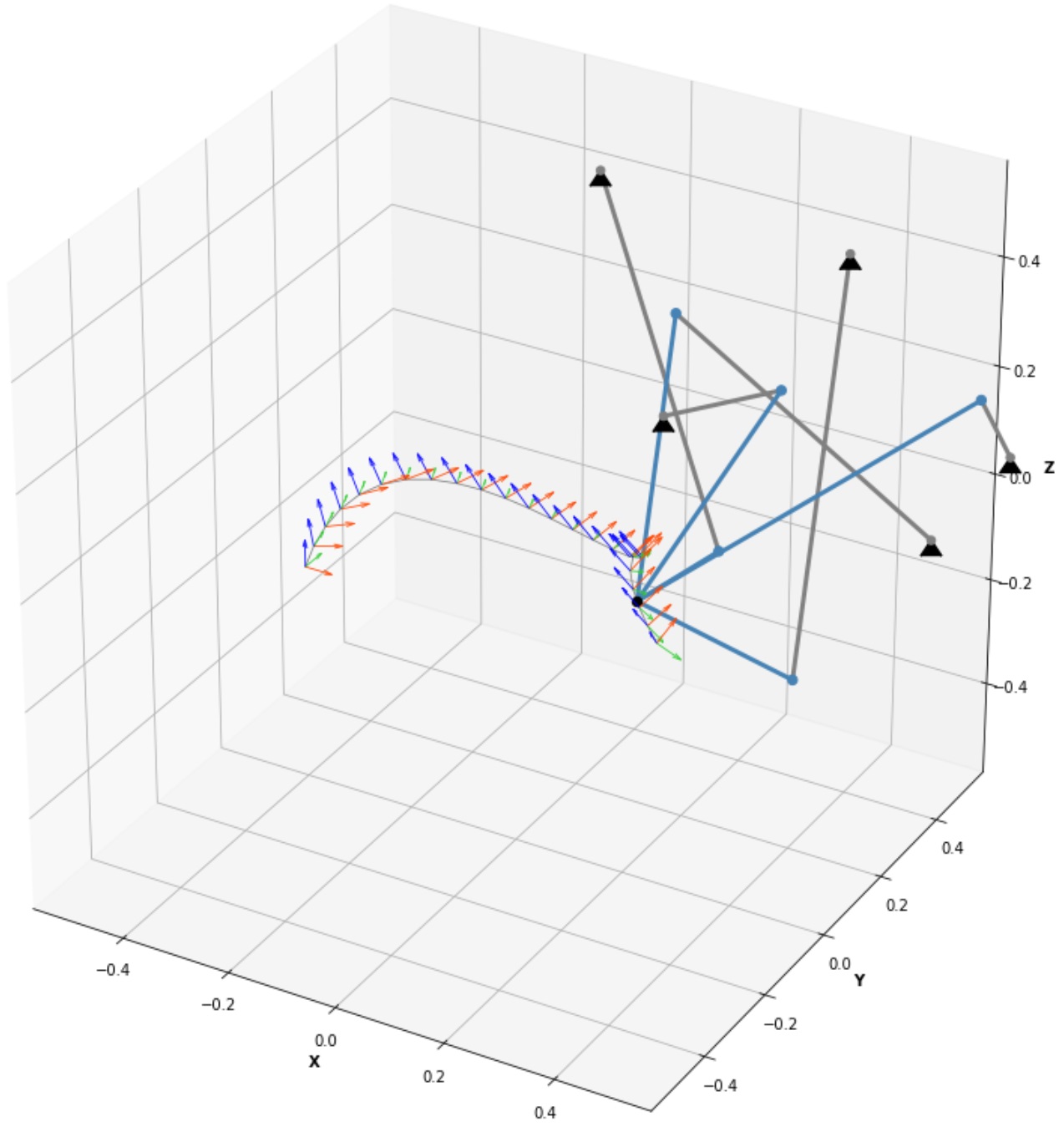 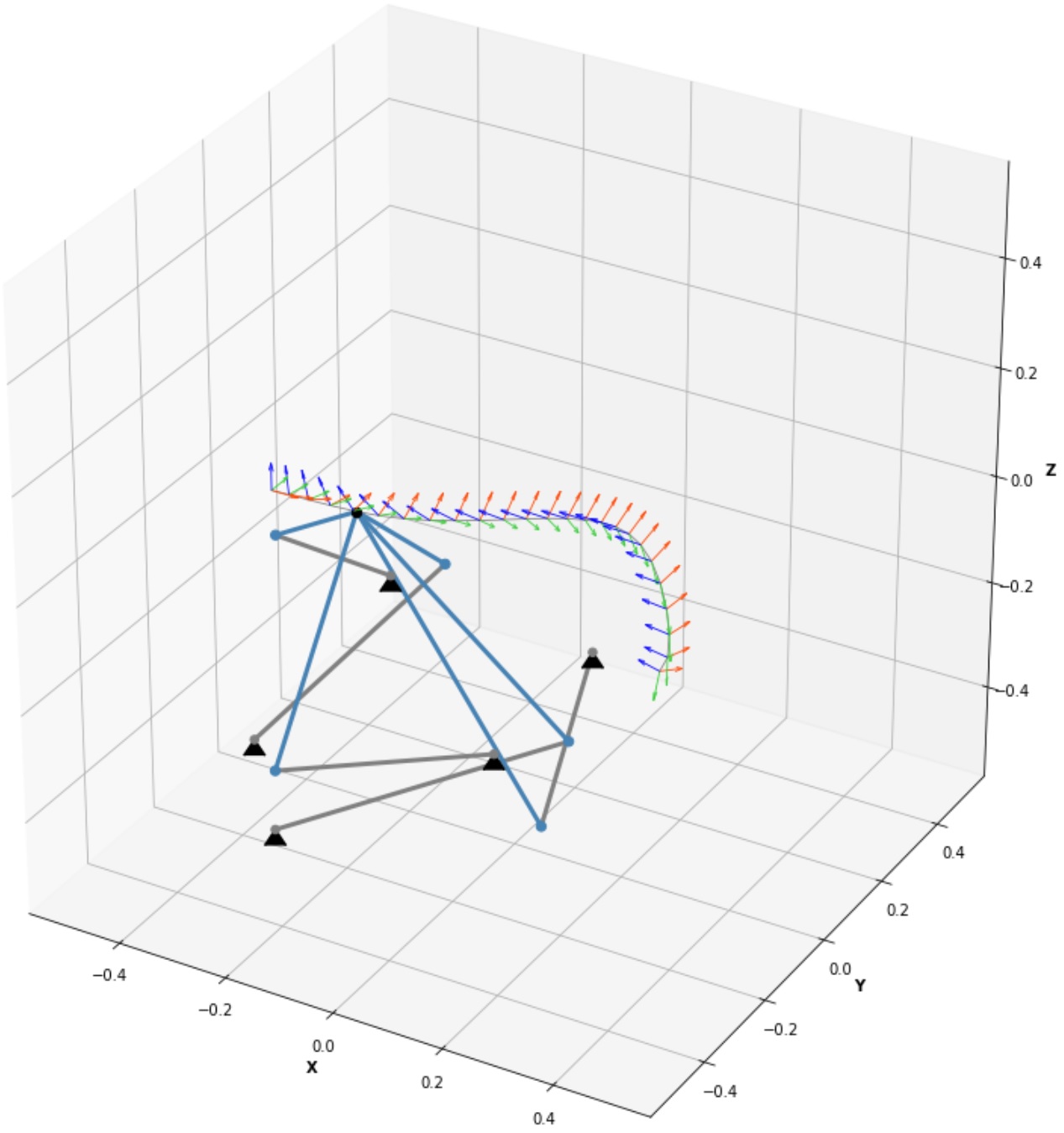 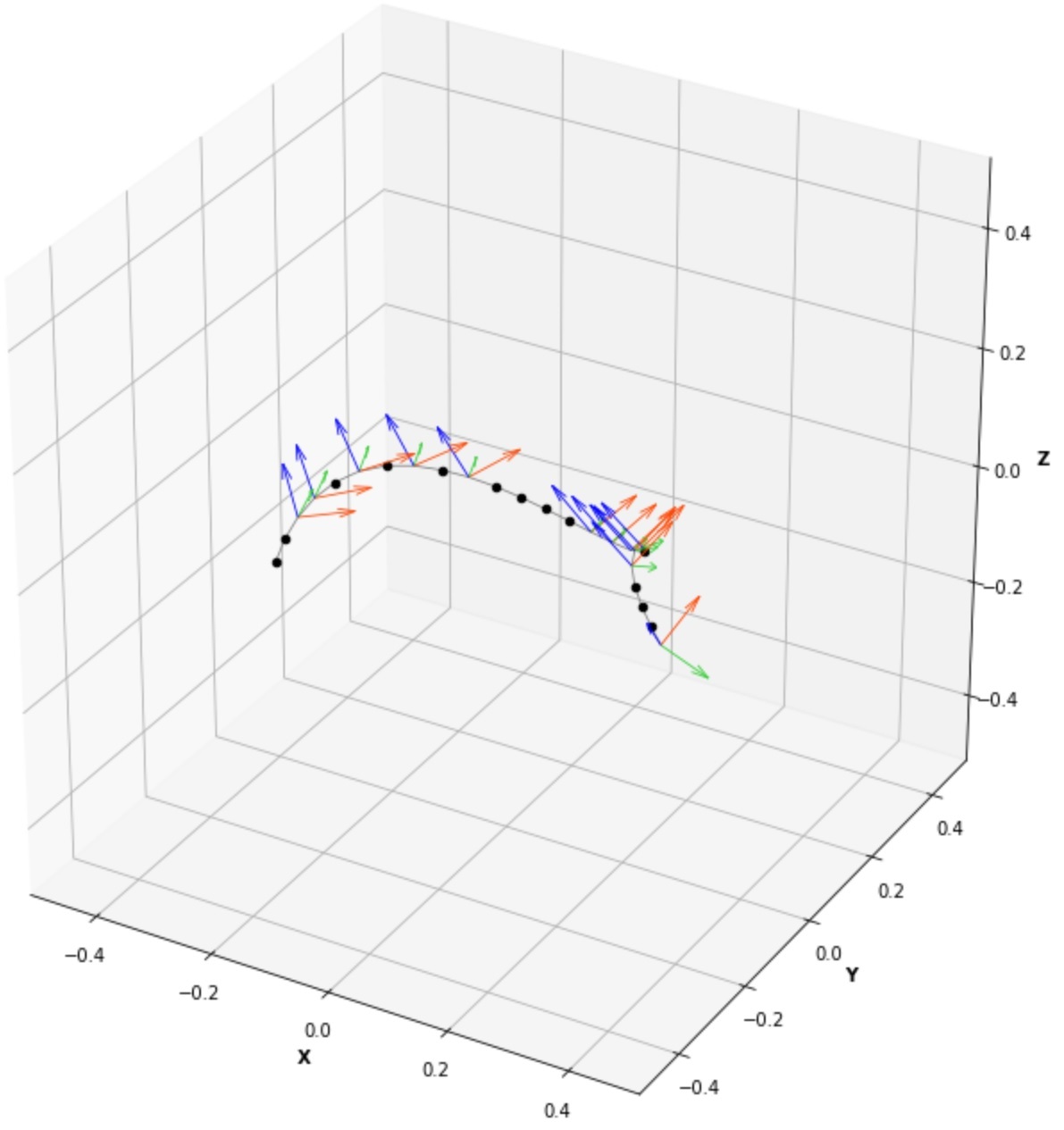 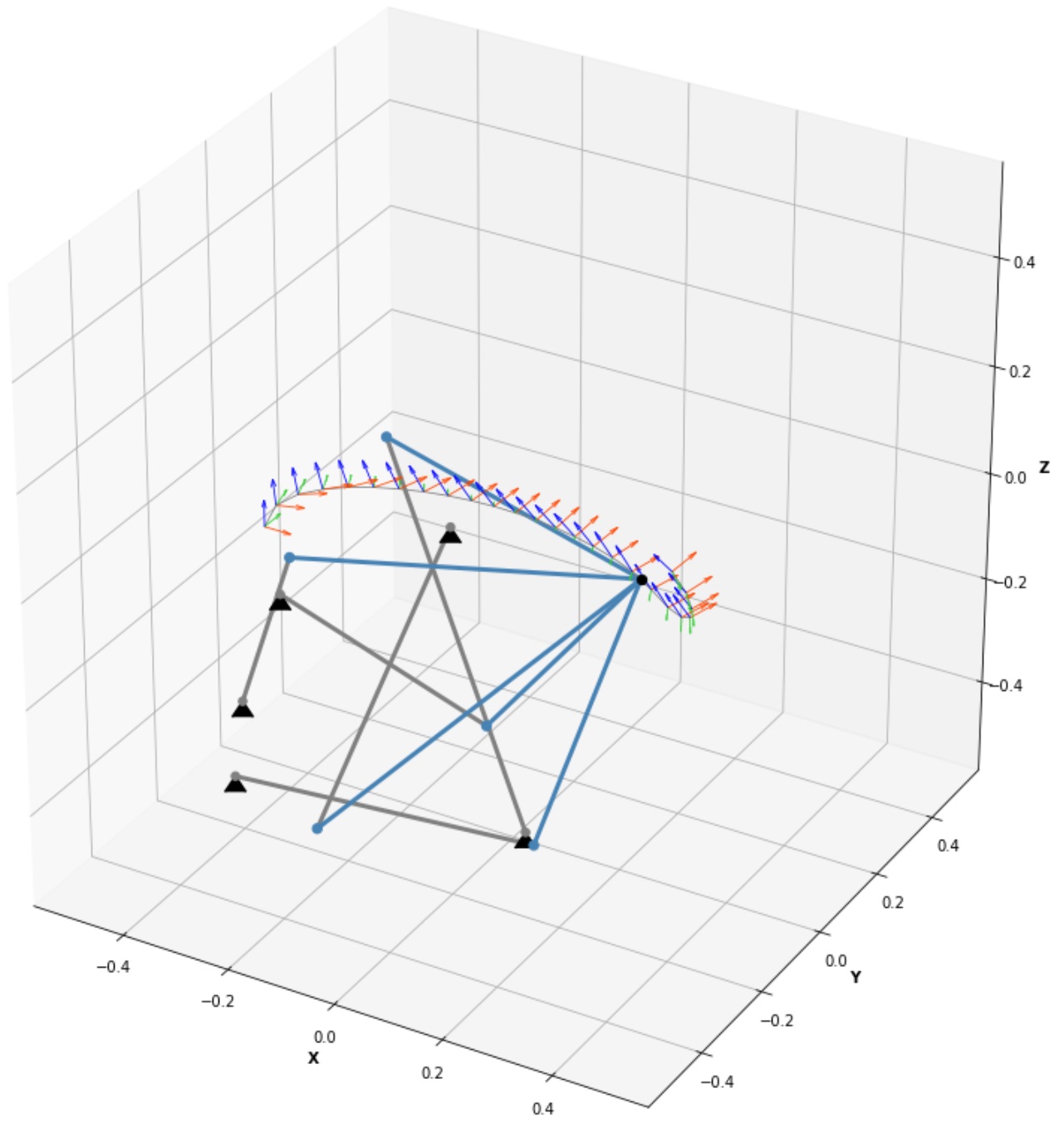 Unified Motion Synthesis
Unified Design of Spatial, Spherical and Planar Mechanisms for the Motion Synthesis Problem
Motion Synthesis Problem
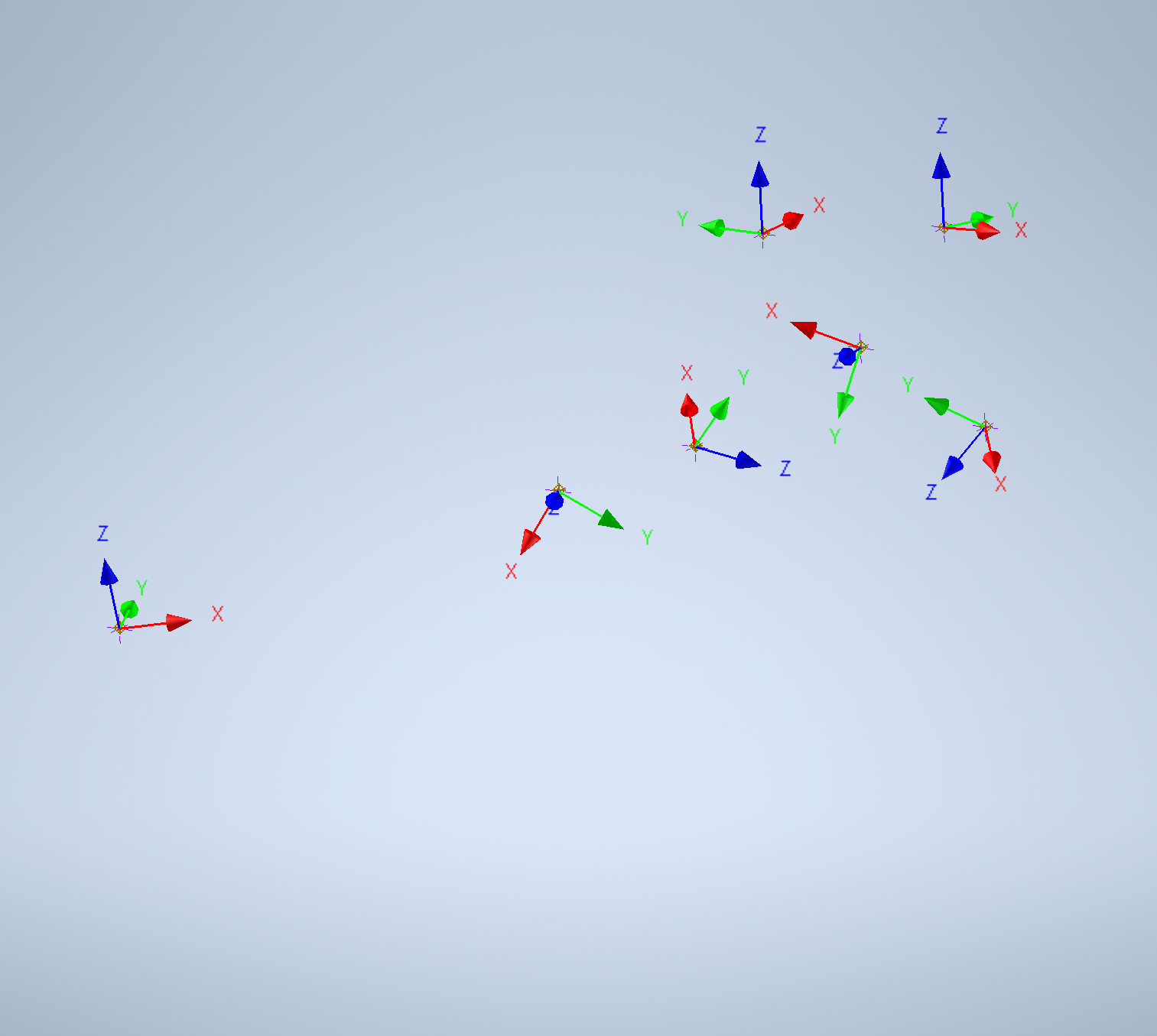 Input- Spatial Poses
Output- Synthesized Mechanism
Spatial, Spherical and Planar Mechanisms
Three Family of mechanisms for which motion synthesis algos exist.
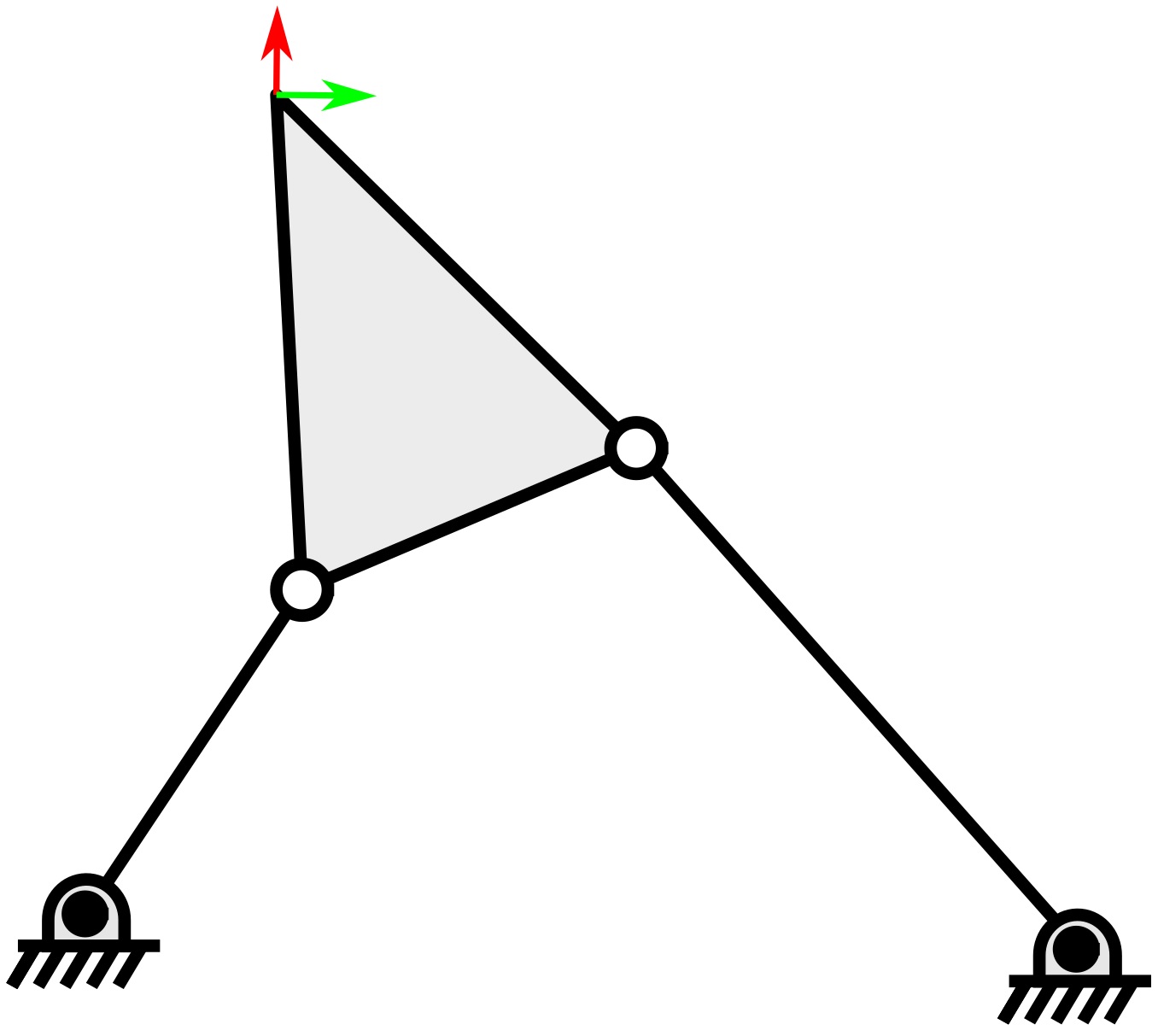 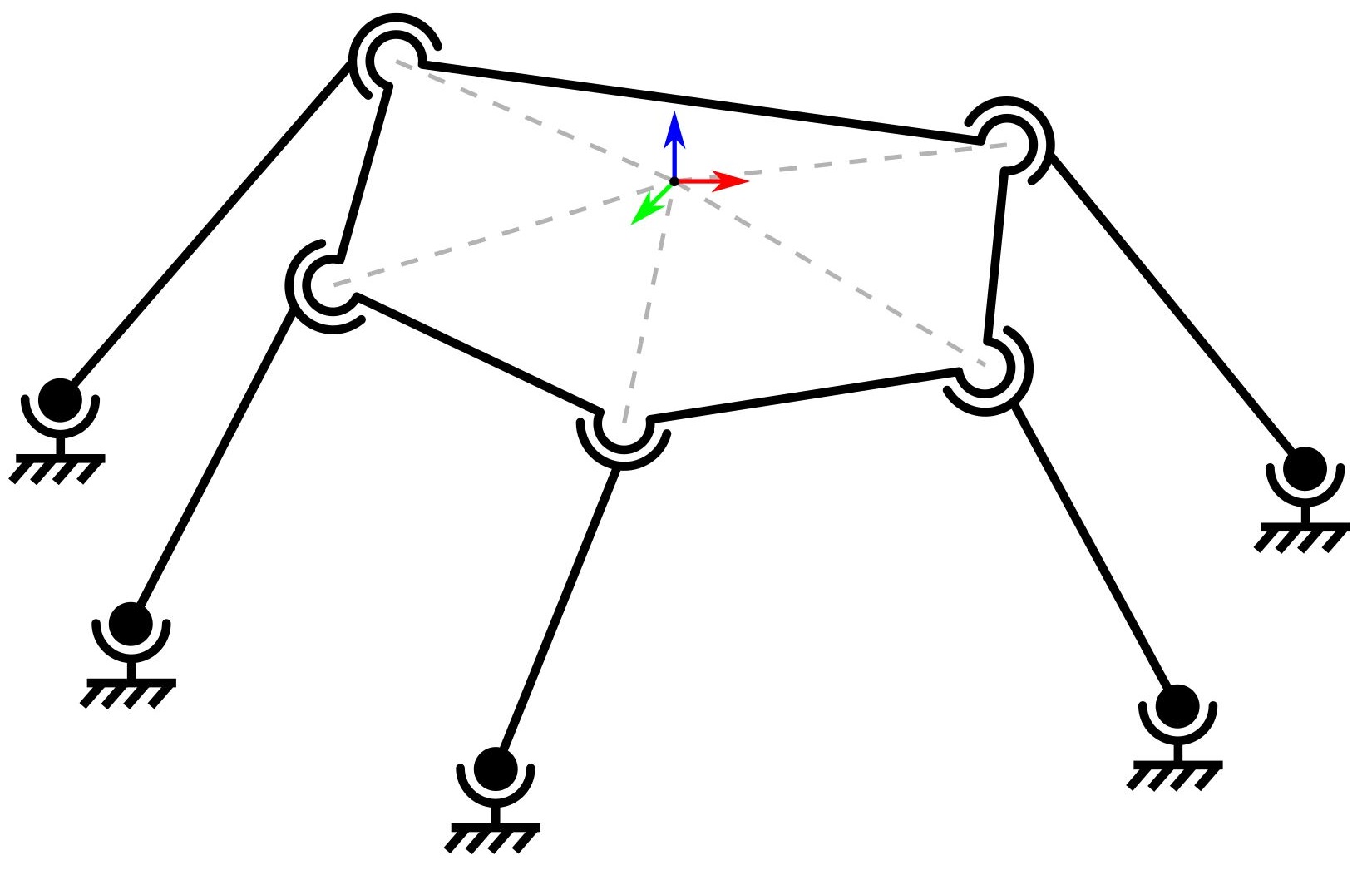 Spatial 5-SS Mechanism
Spherical RRRR Mechanism
Planar RRRR Mechanism
Motivation
A unified algorithm which can generate spatial, spherical or planar mechanisms doesn’t exist.
Unify spatial SS/PS dyad and RR dyad synthesis.
Express RR dyad as a sphere-plane or sphere-sphere intersection.
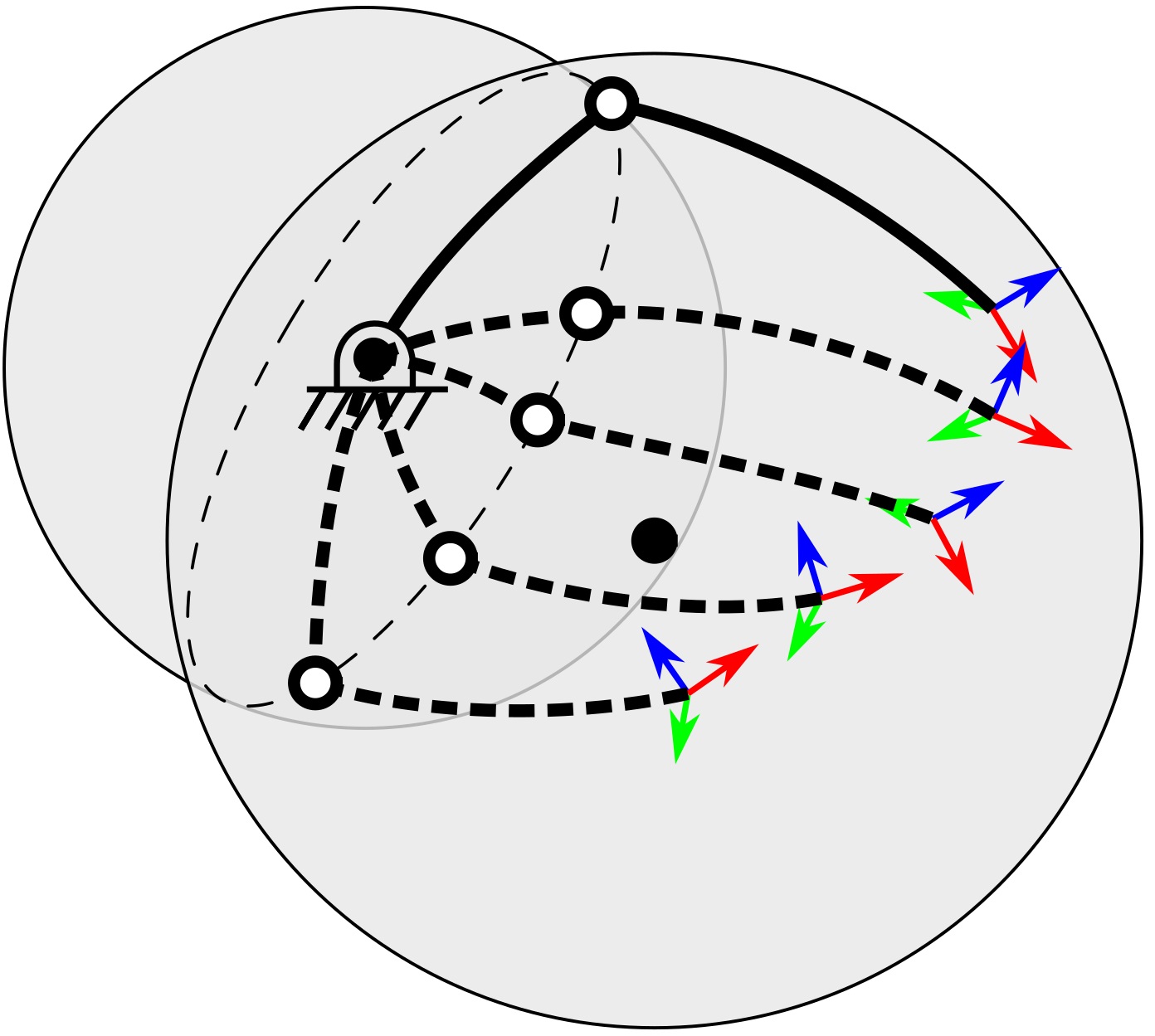 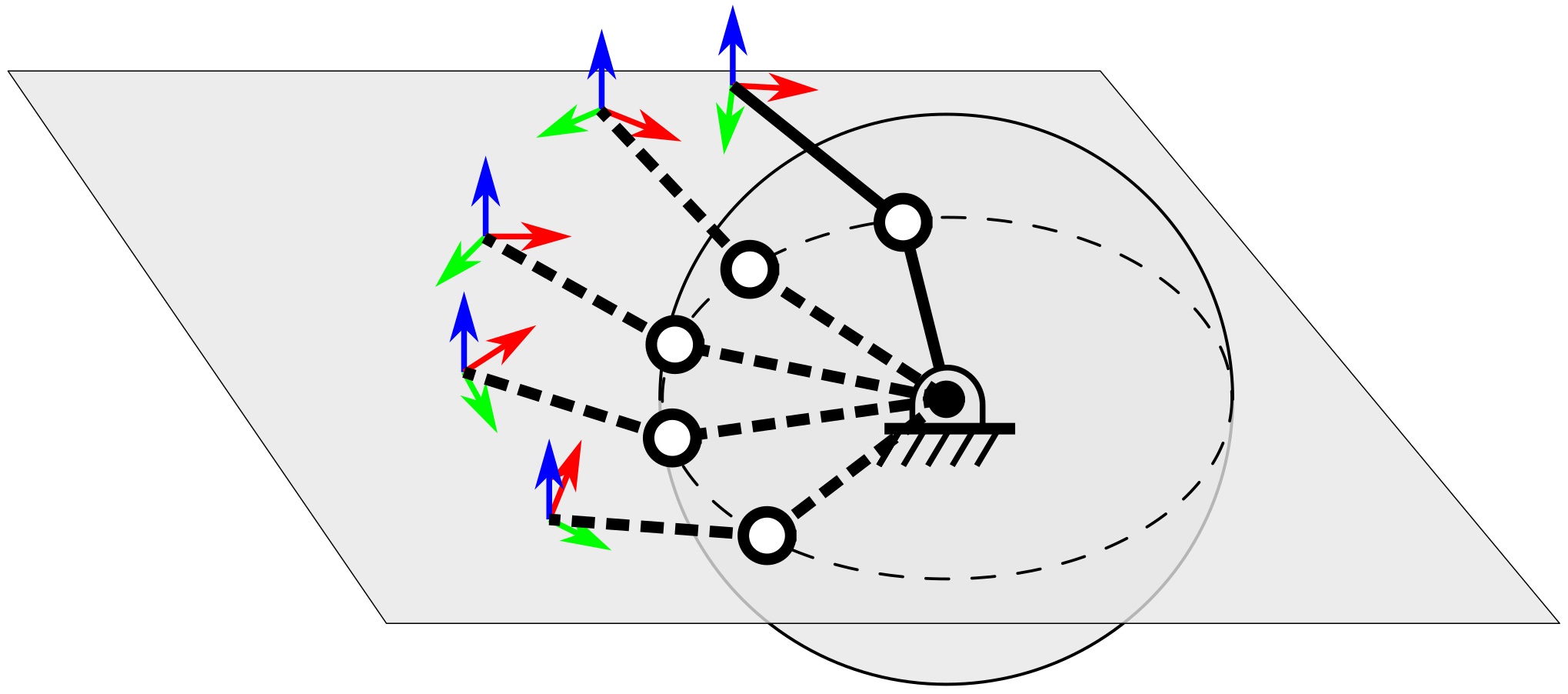 Existing Spatial SS/PS dyad Solver
1. Kinematic Mapping based Geometric constraints
2. Bilinear constraints
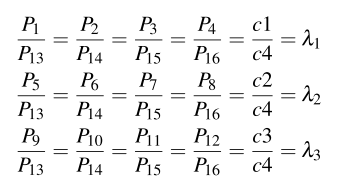 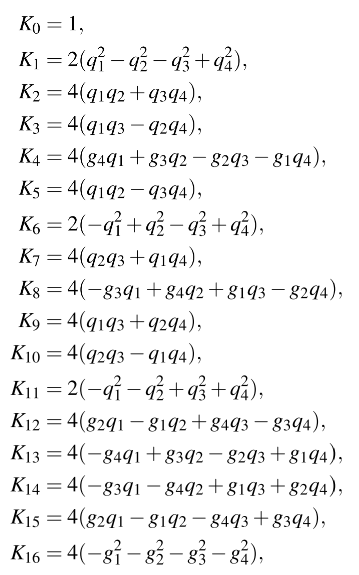 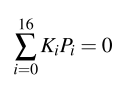 3. Dyadic Parameters
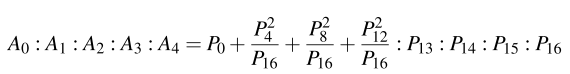 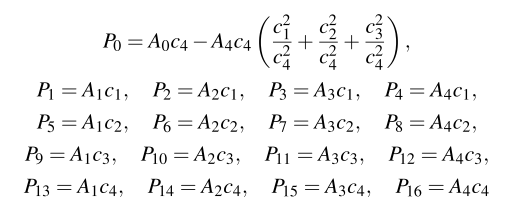 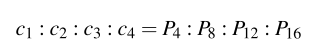 Existing Spatial SS/PS dyad Solver
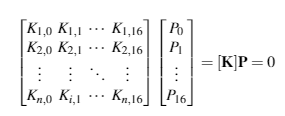 1. Impose Geometric constraints
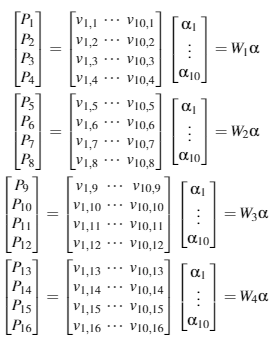 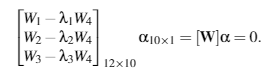 2. Impose Bilinear constraints
Seven Poses on a Sphere/Plane
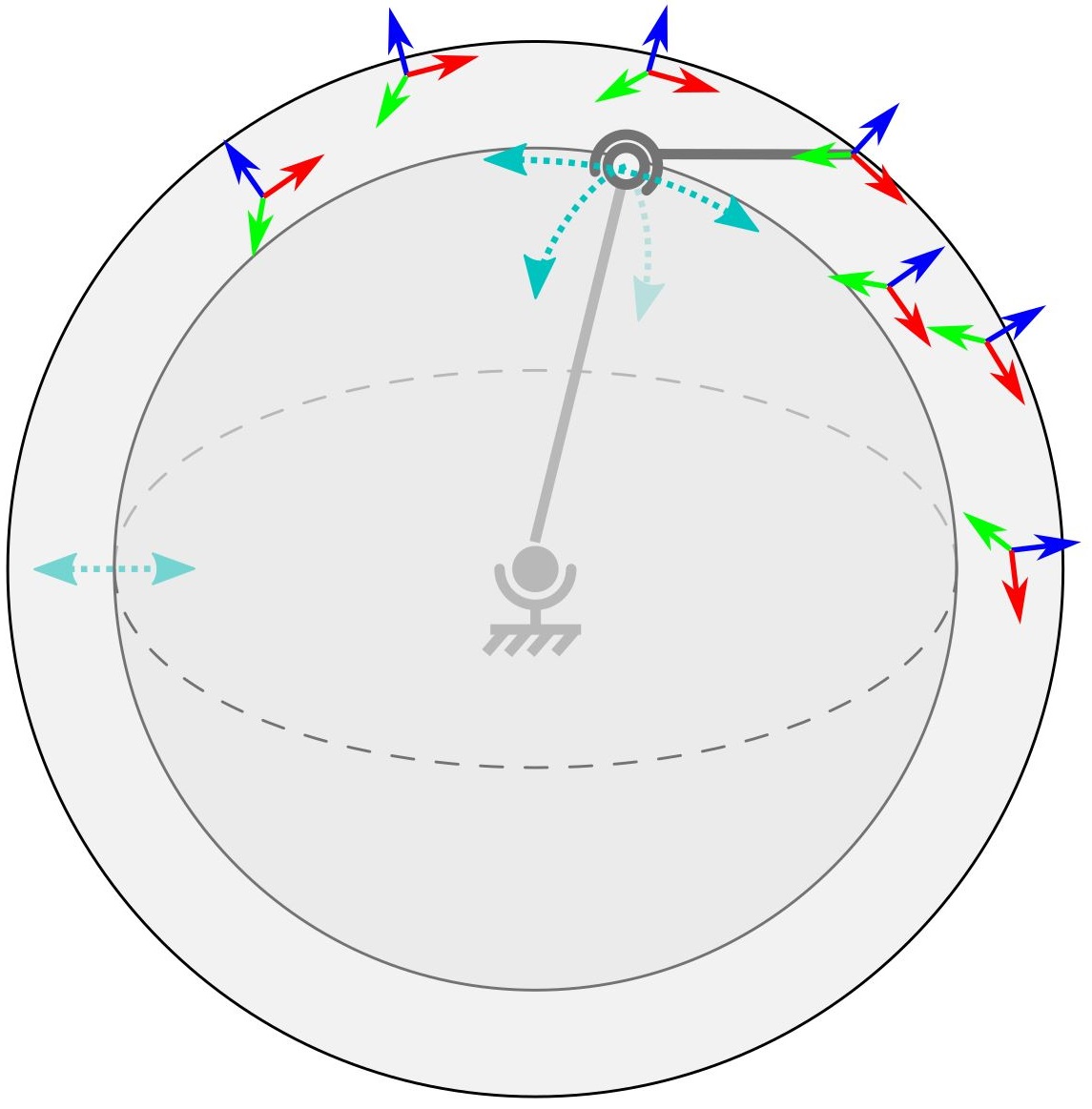 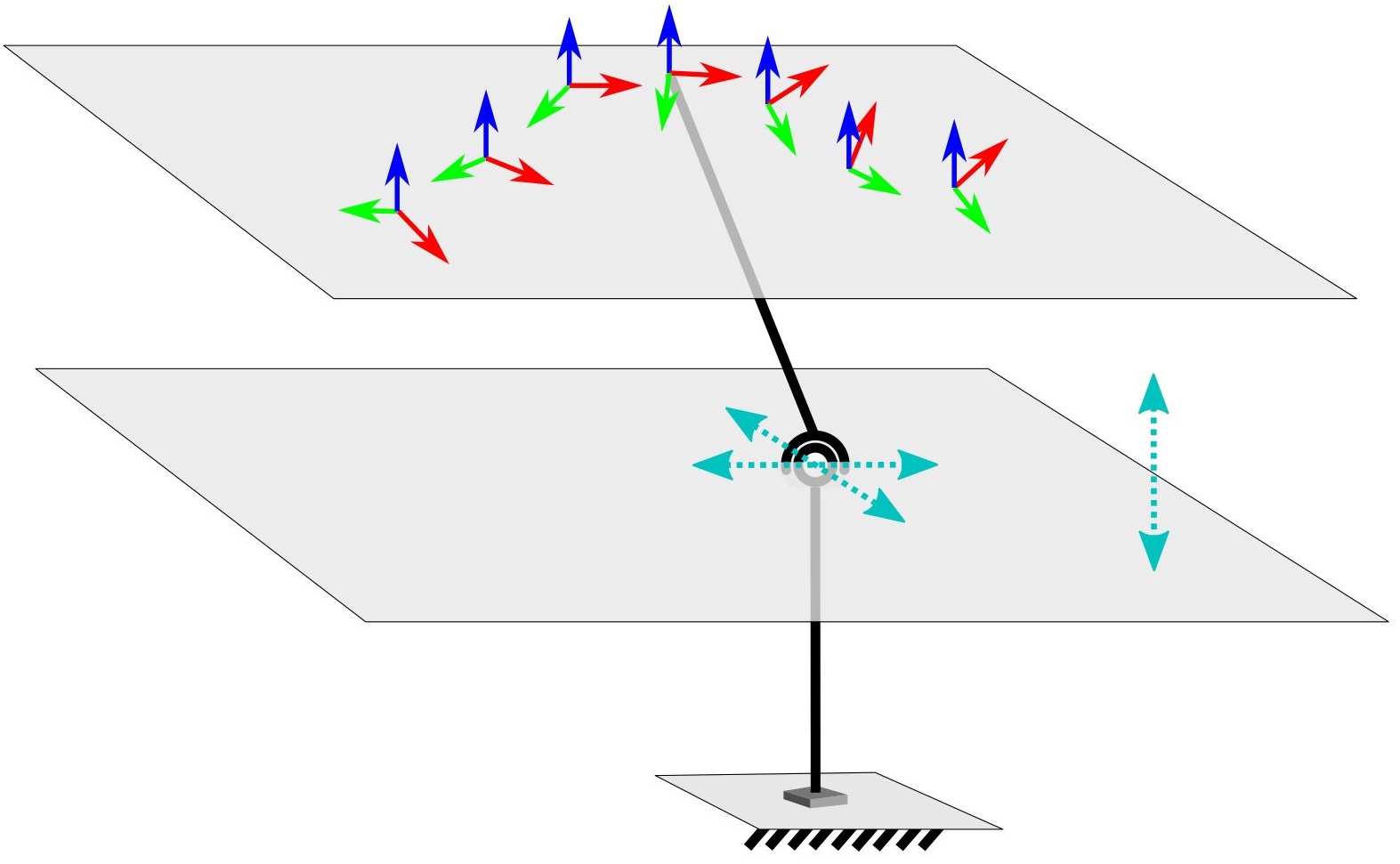 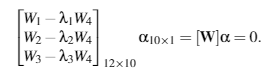 Seven Poses on a Sphere/Plane
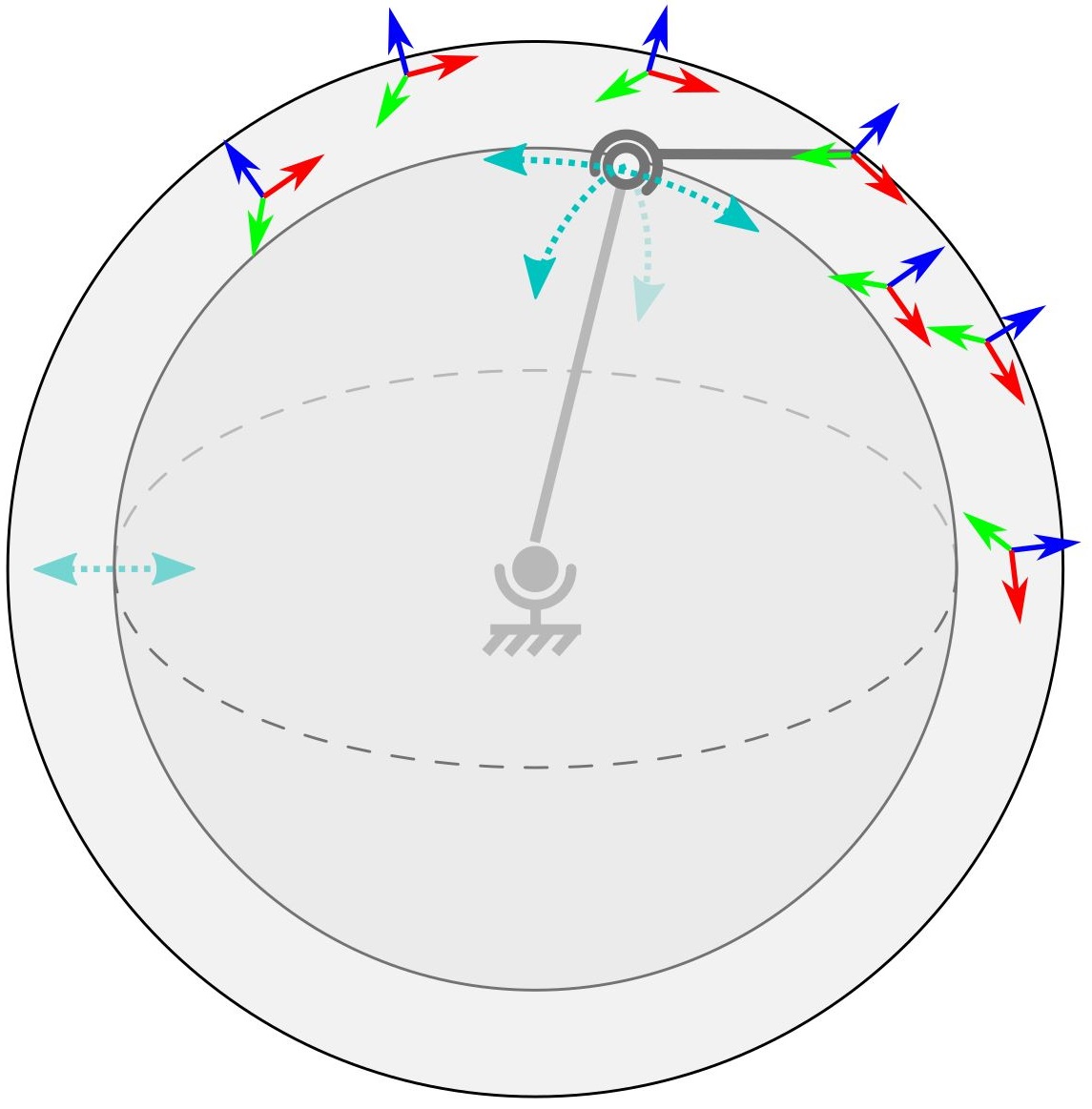 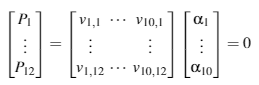 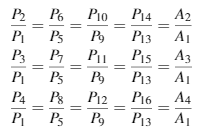 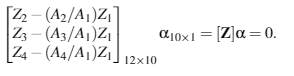 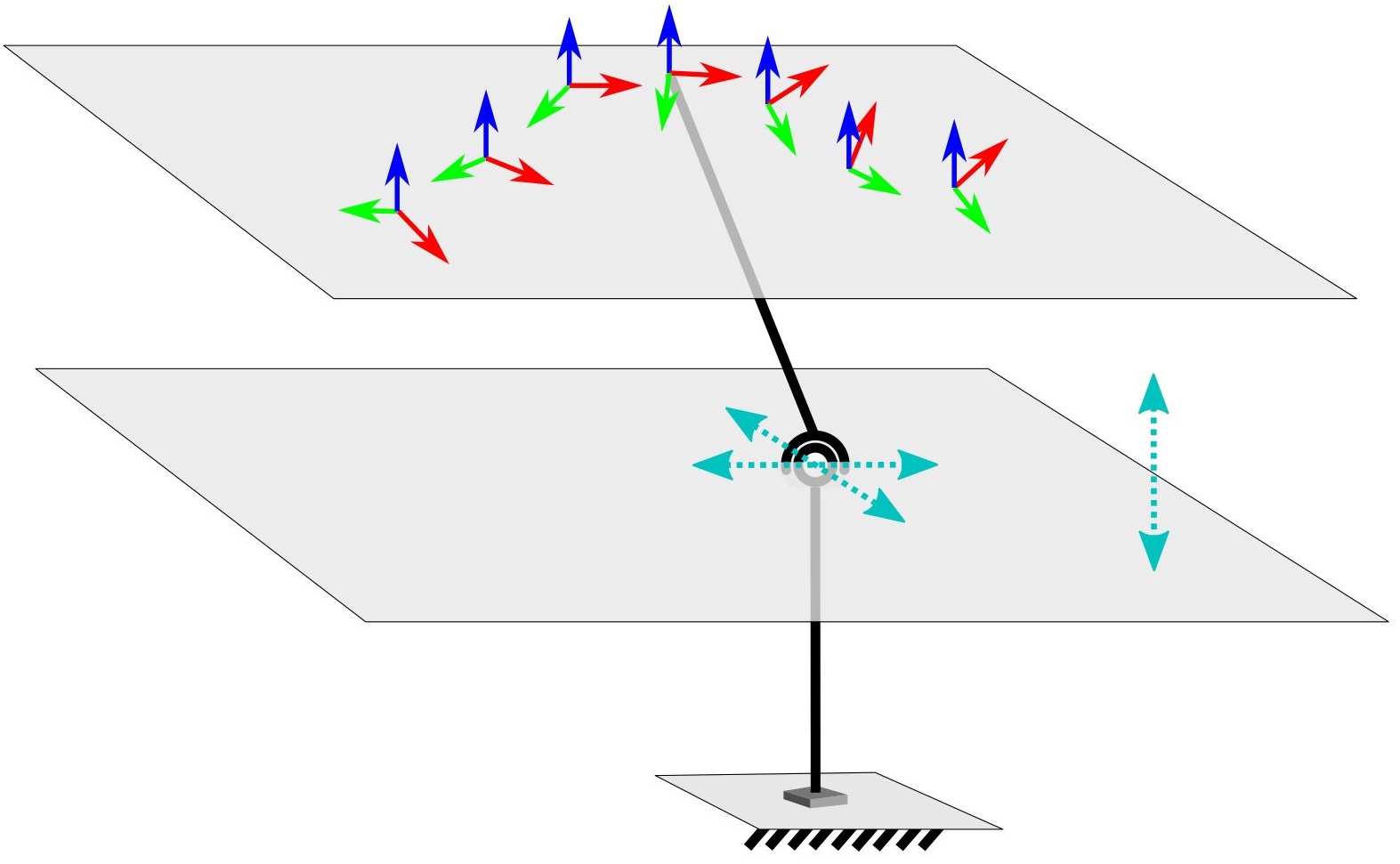 Five Poses on a Sphere/ Plane
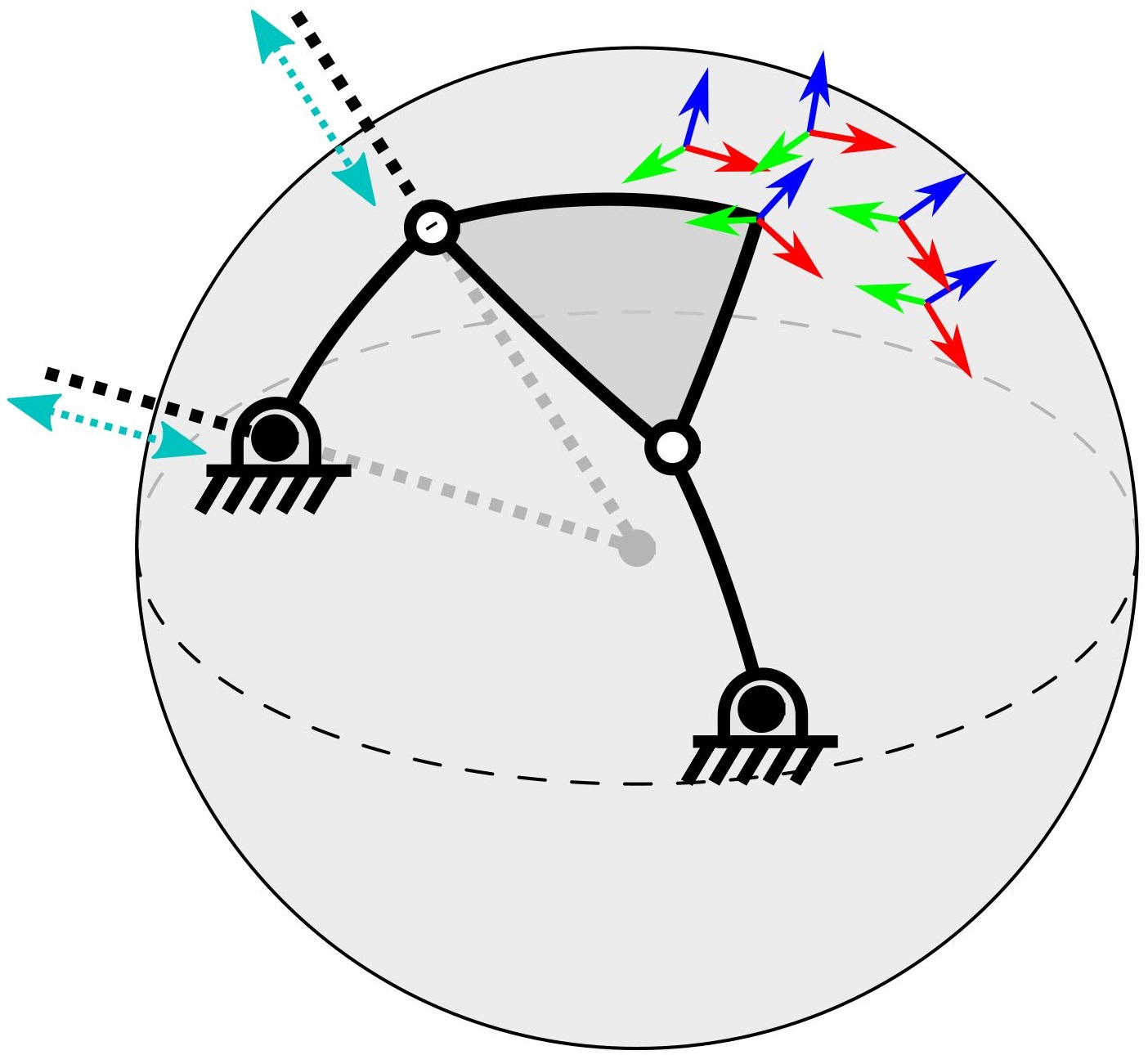 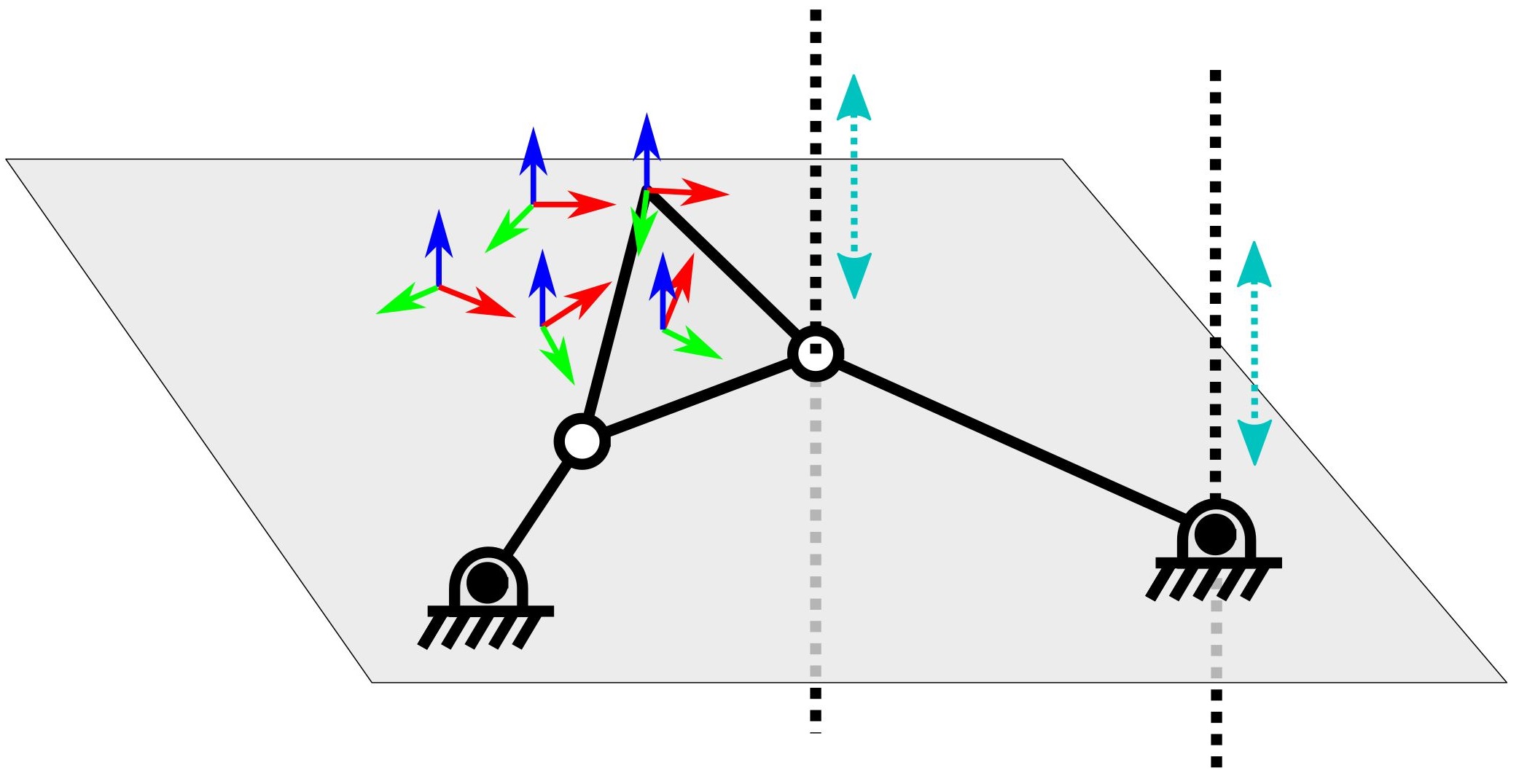 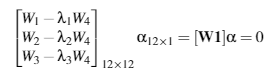 Synthesis of spatial SS dyads
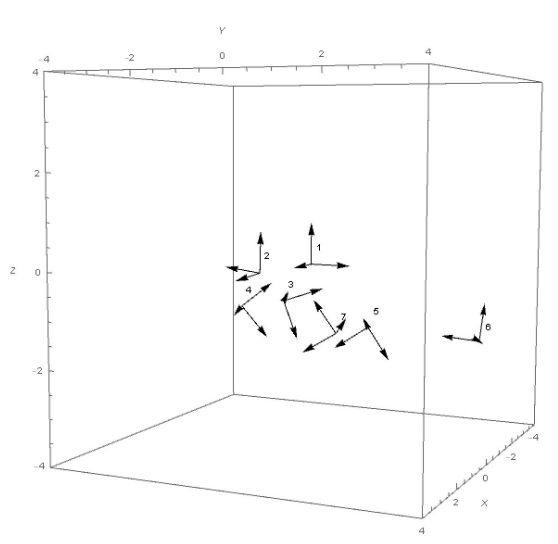 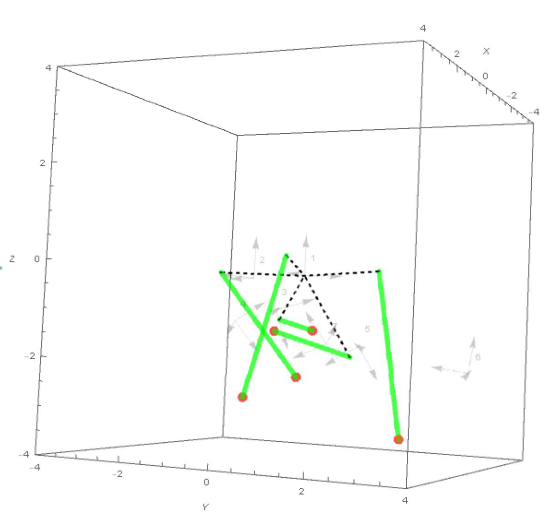 Synthesis of spherical RR dyads
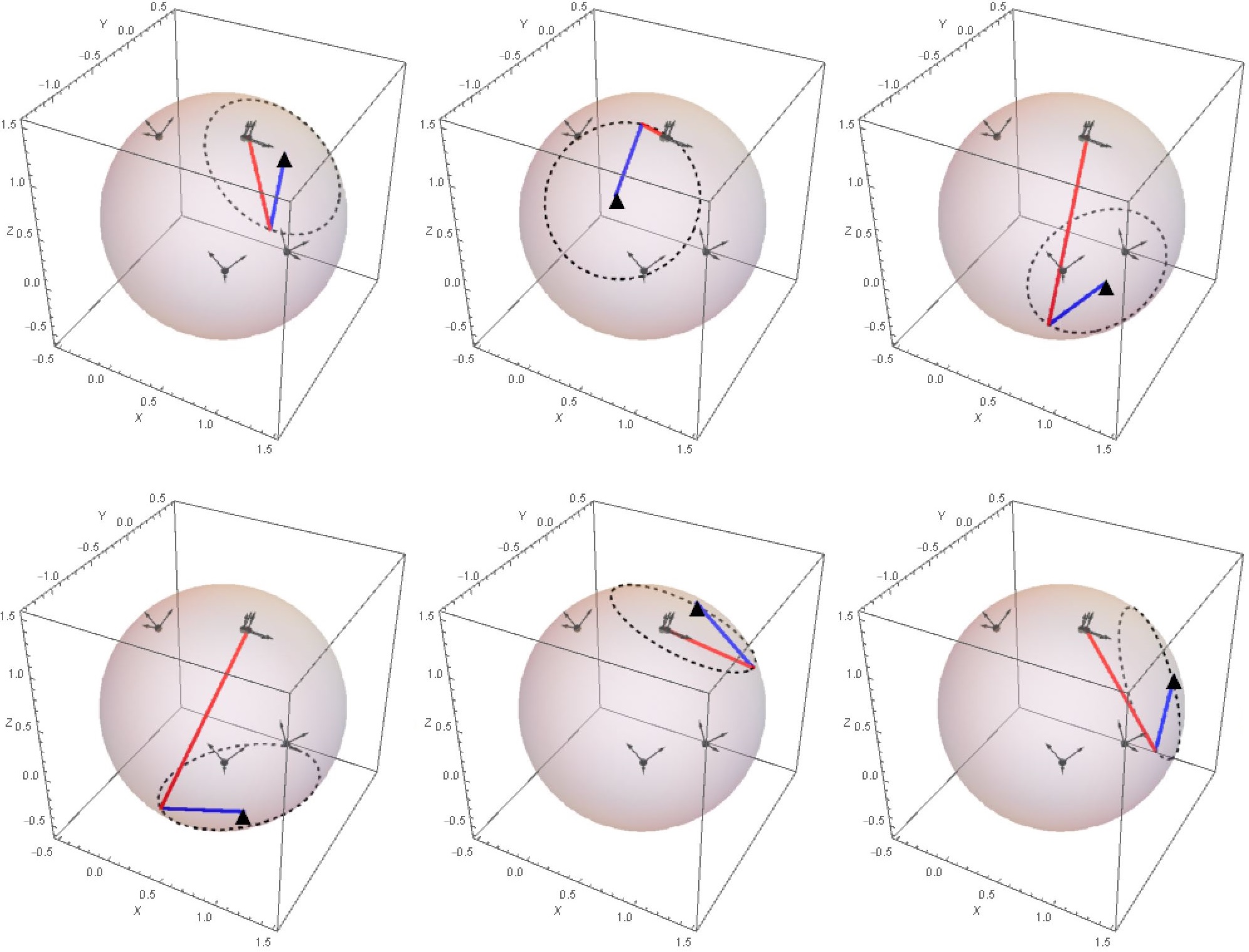 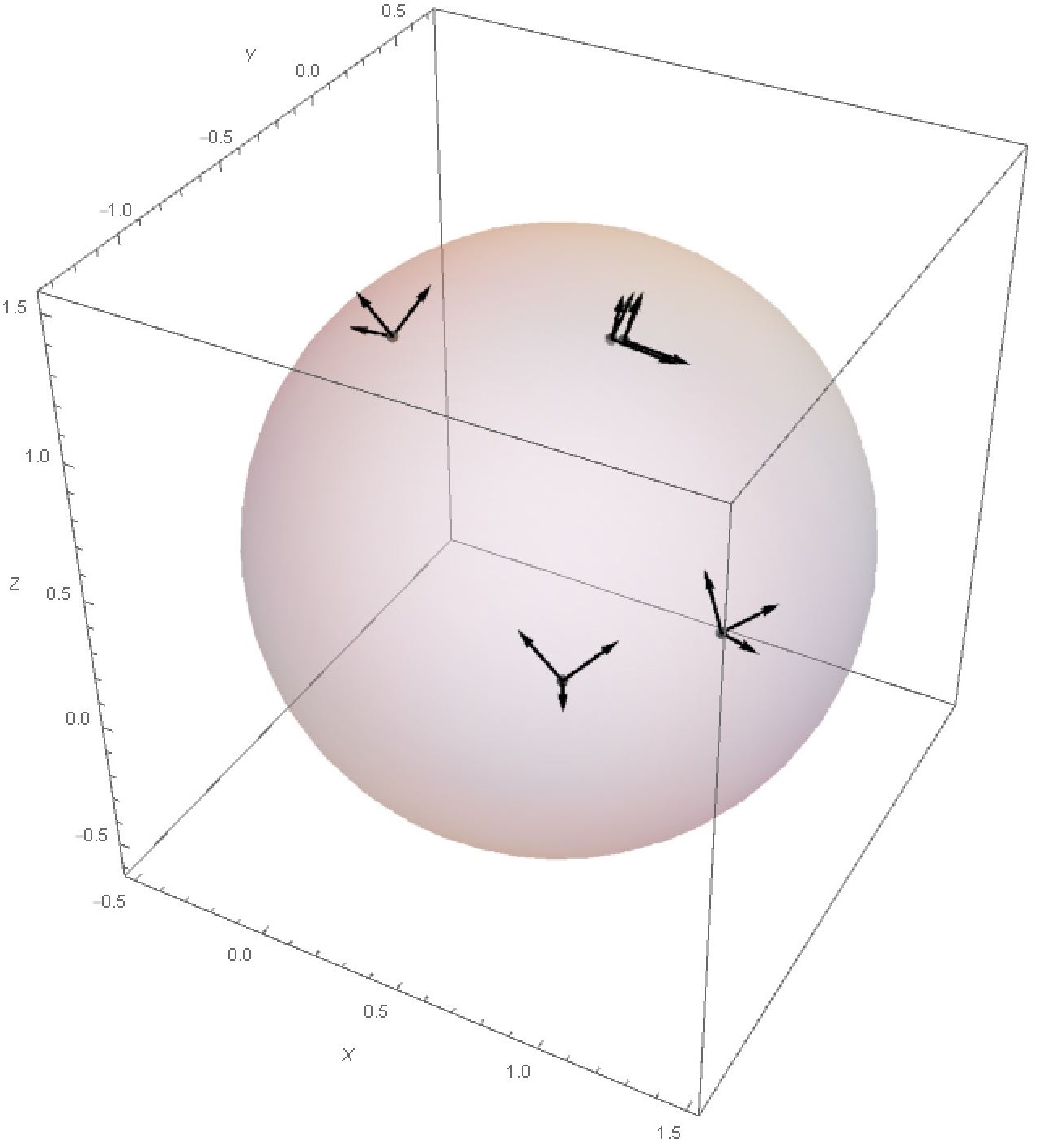 Synthesis of planar RR dyads
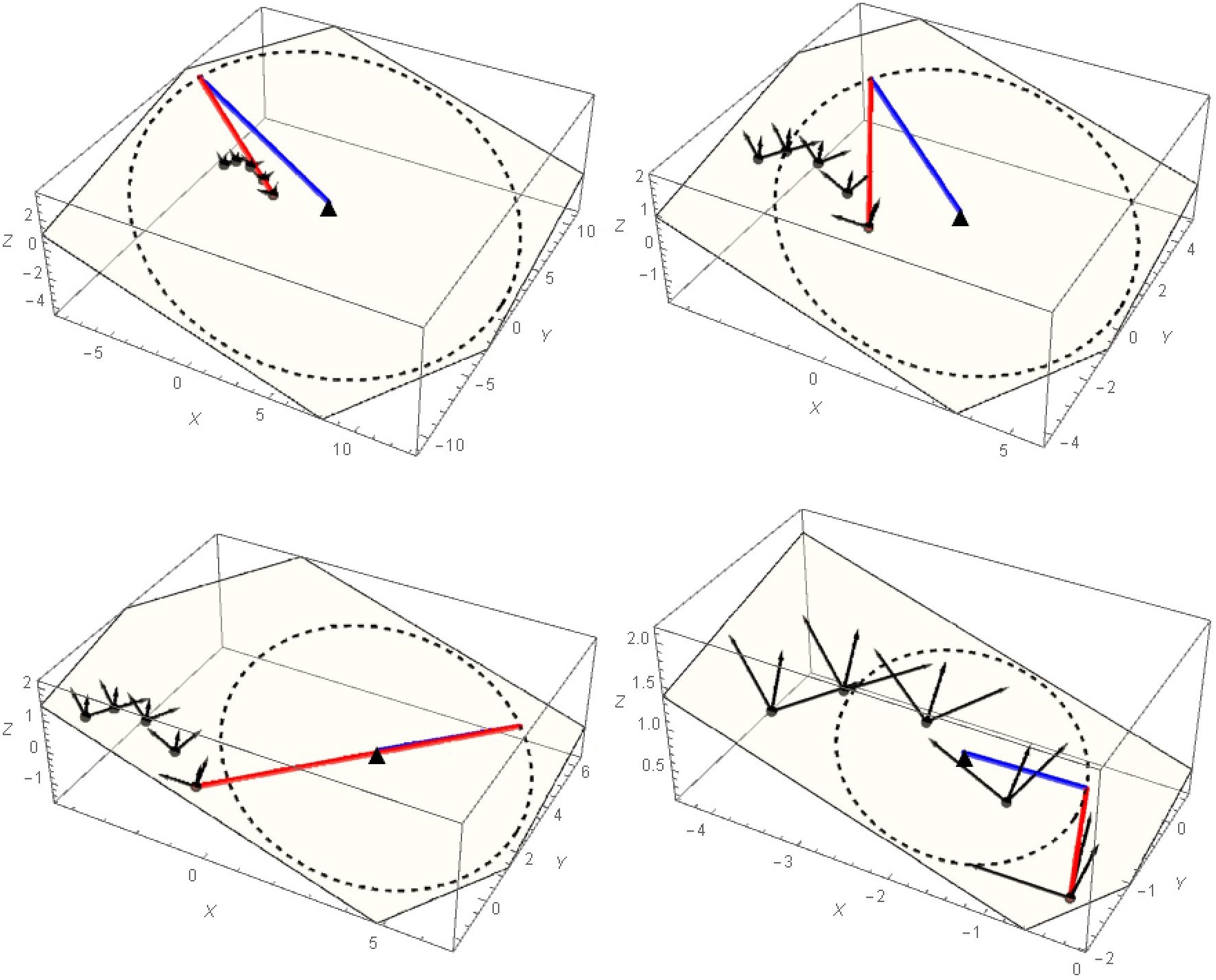 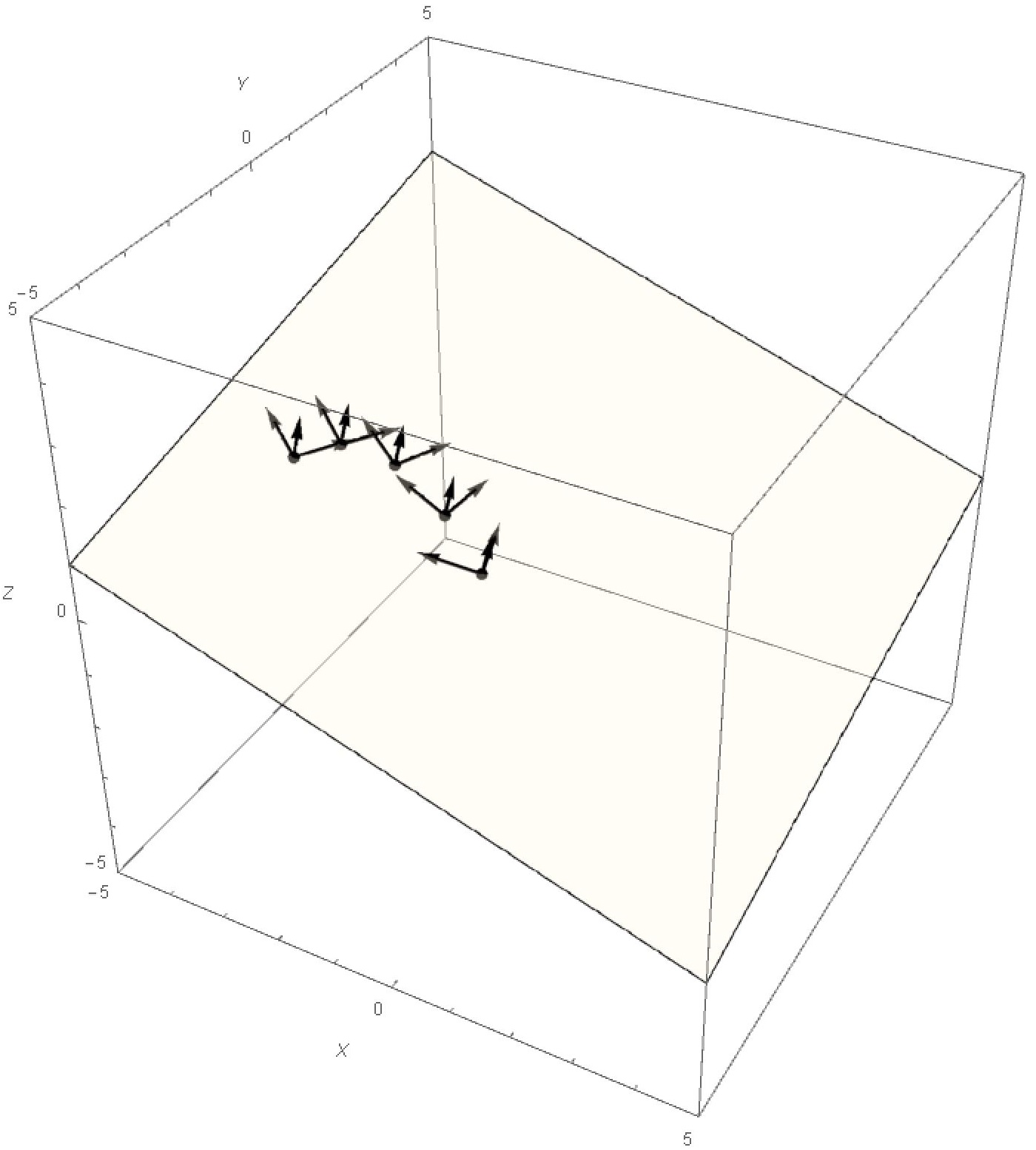 Planar Alt-Burmester Synthesis
A Motion Synthesis Approach to Solving Alt-Burmester Problems by Exploiting Fourier Descriptor Relationship Between Path and Orientation Data
Planar Alt-Burmester Problem
Alt-Burmester Synthesis
Path Synthesis
Motion Synthesis
Only Poses
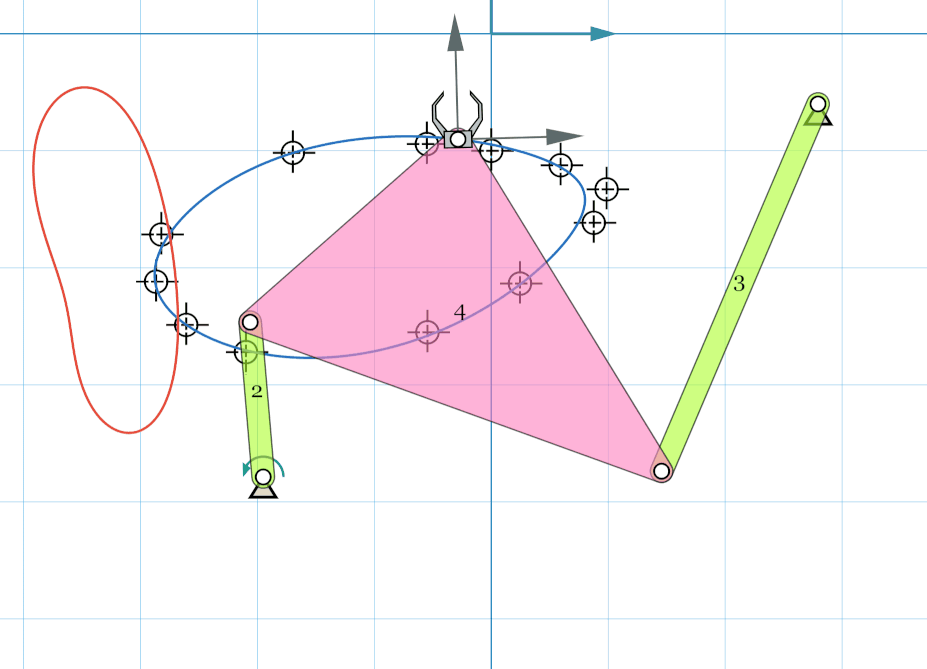 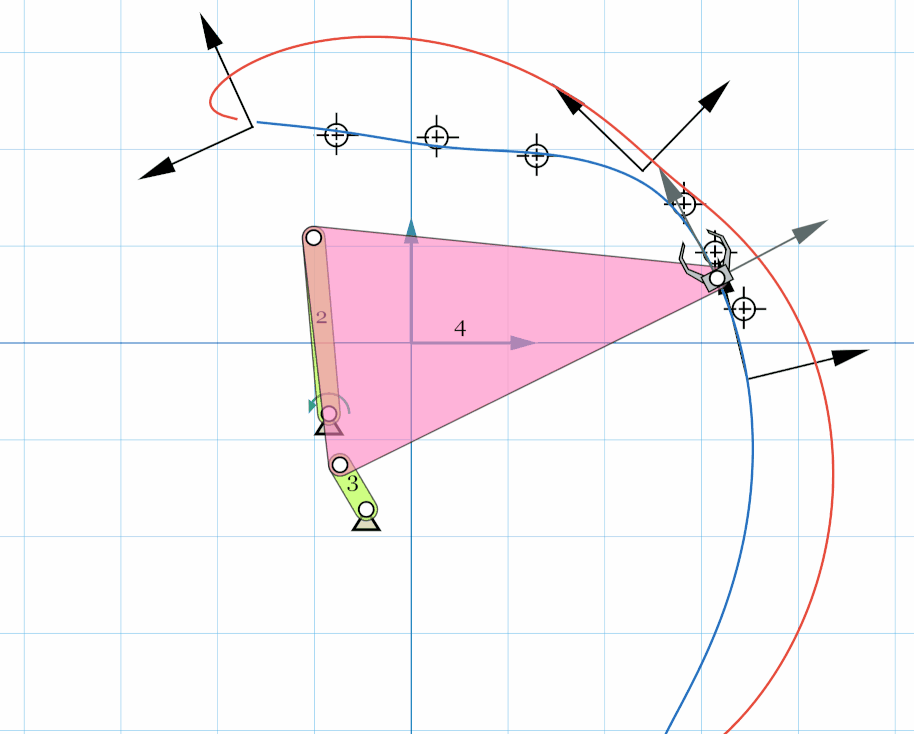 Only Path Points
Poses + Path Points
Algorithm
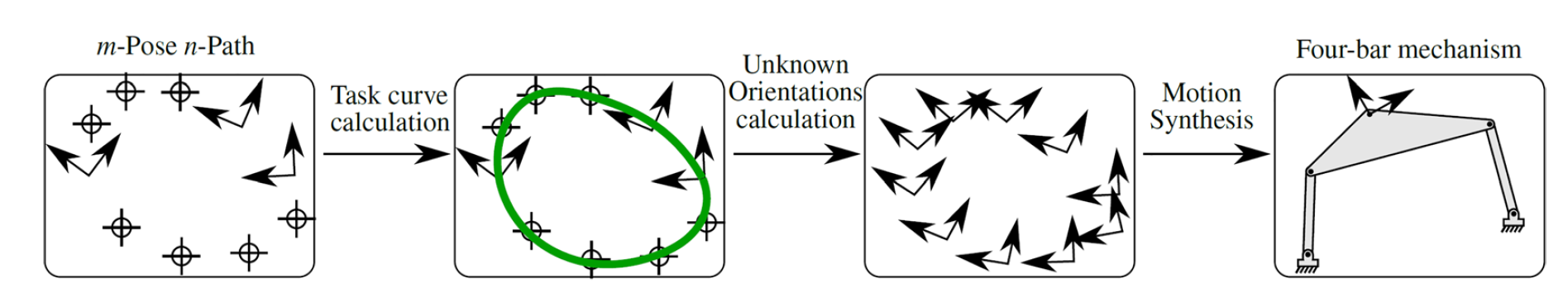 Add missing orientations to path points and convert the problem into a pure motion synthesis problem

Carry out simultaneous Type and Dimensional synthesis using efficient motion synthesis algorithm
Task curve computation
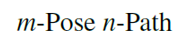 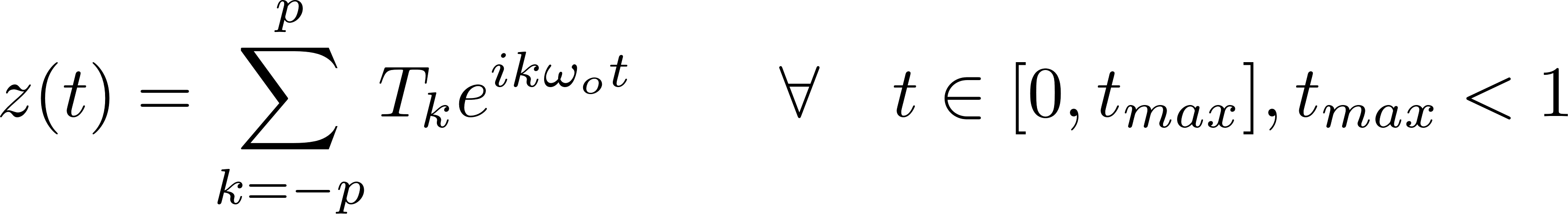 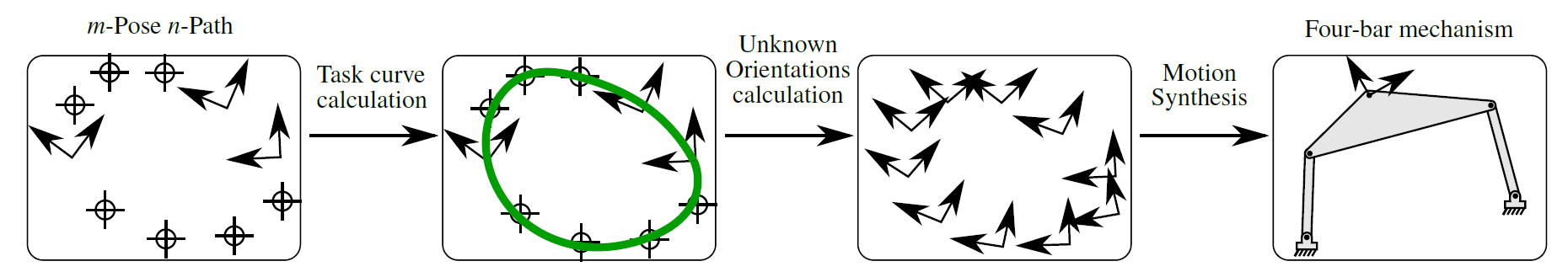 Task Curve equation:
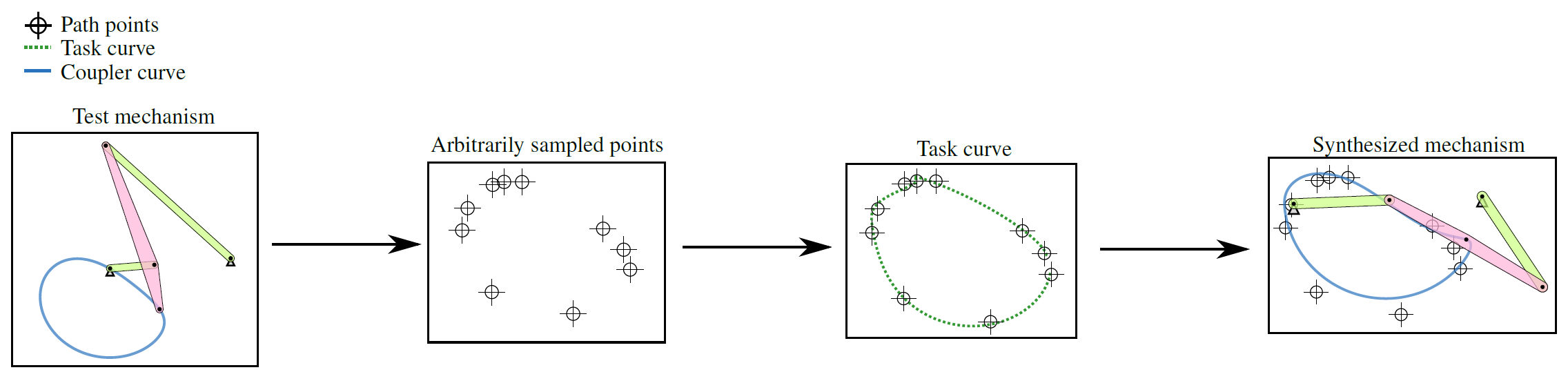 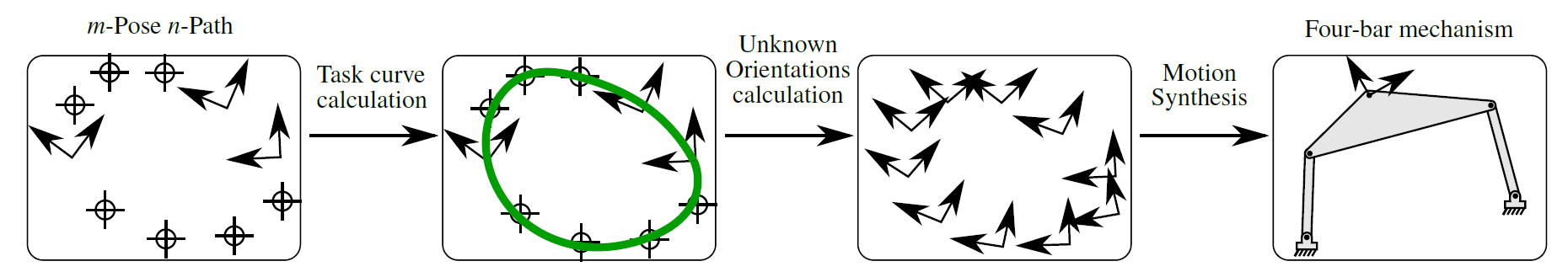 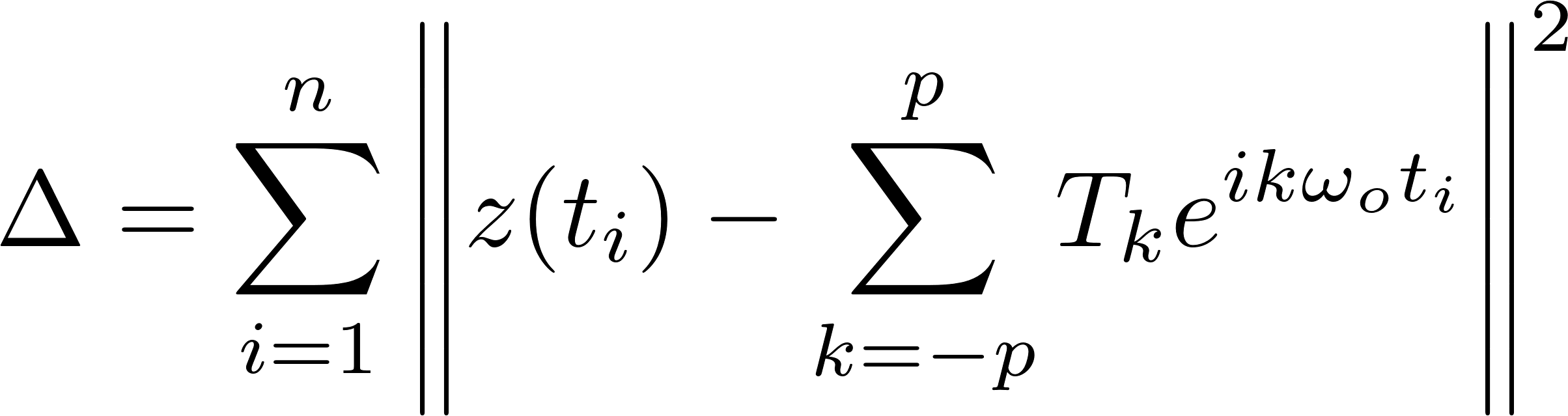 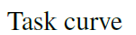 [Speaker Notes: A task curve is defined as a Fourier series as shown in the equation. It is characterized by its FDs Tk and the time interval tmax. 
Tk and tmax are calculated by minimizing the fitting error function which represents the quality of fit of task curve to path points.
Once we have the task curve, we can move to the next step.]
Calculating unknown orientations
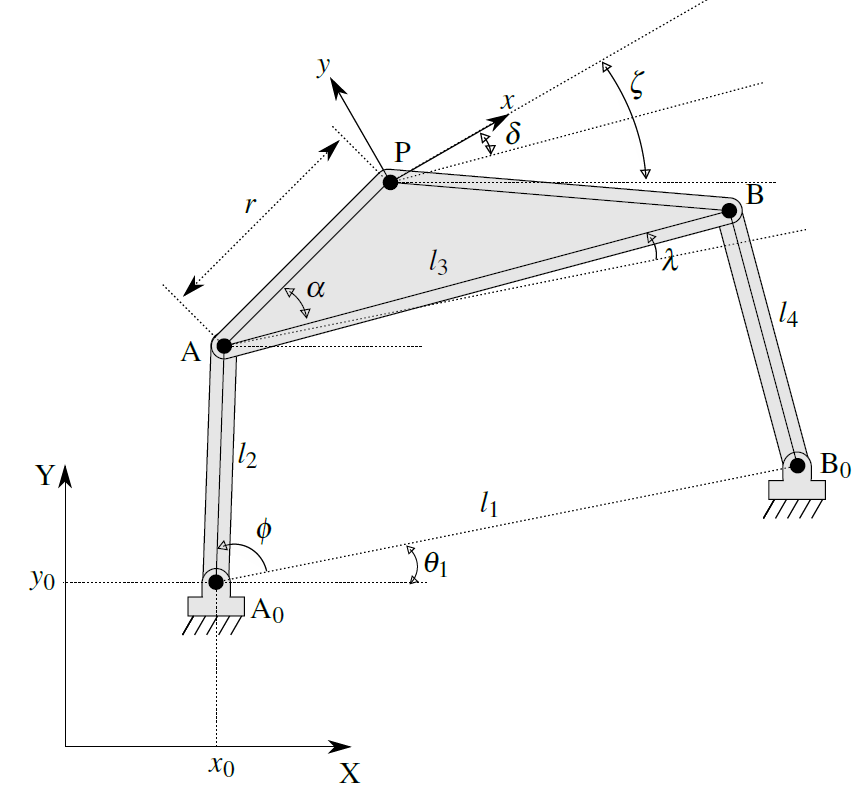 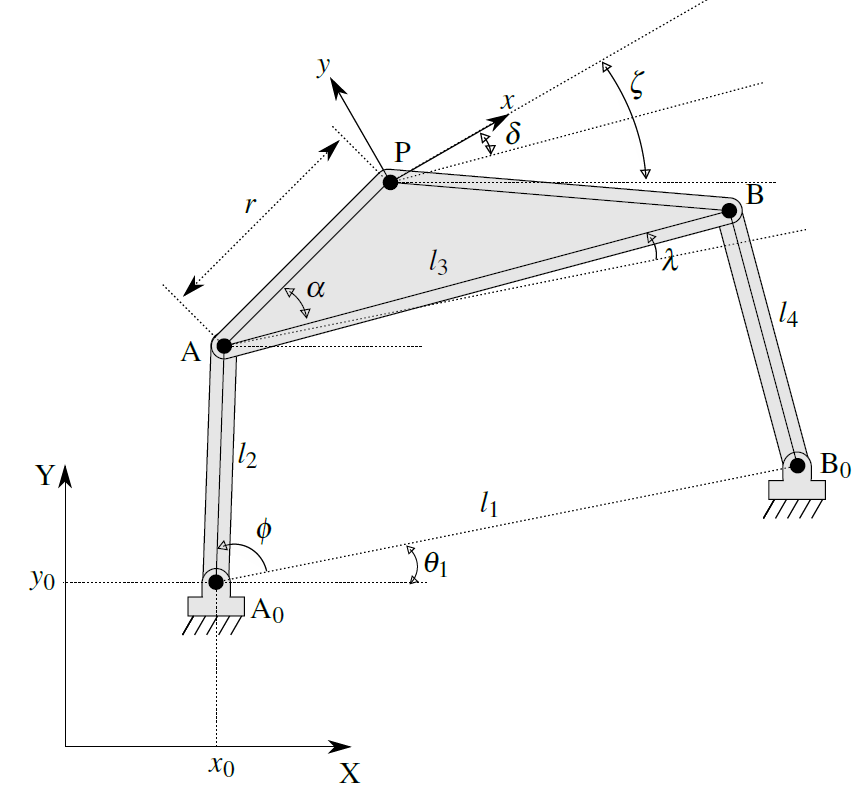 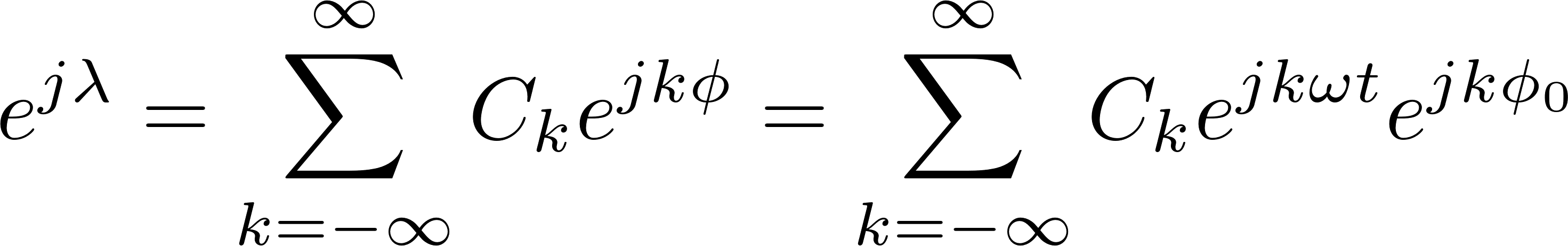 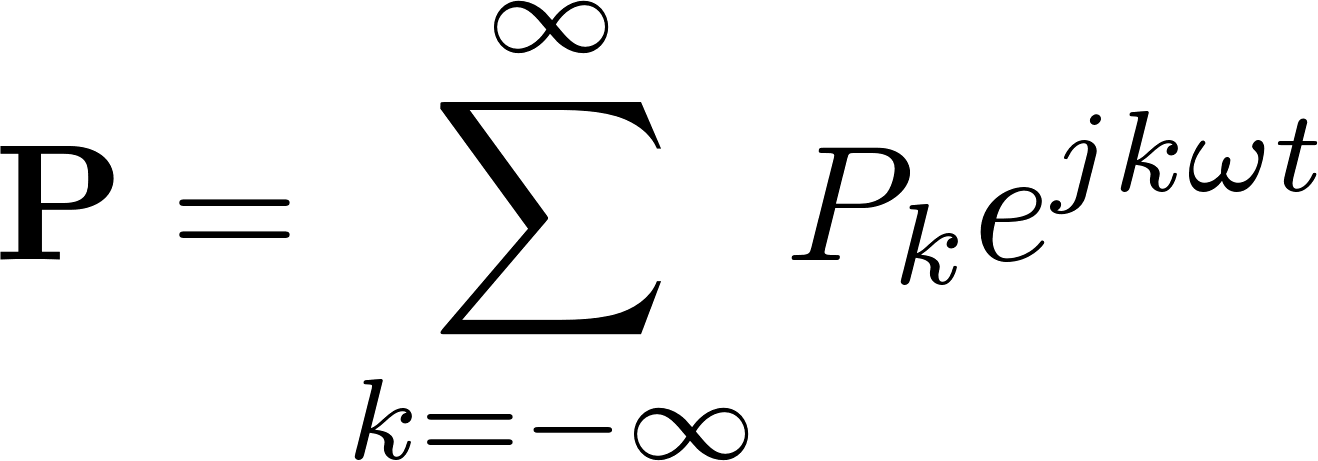 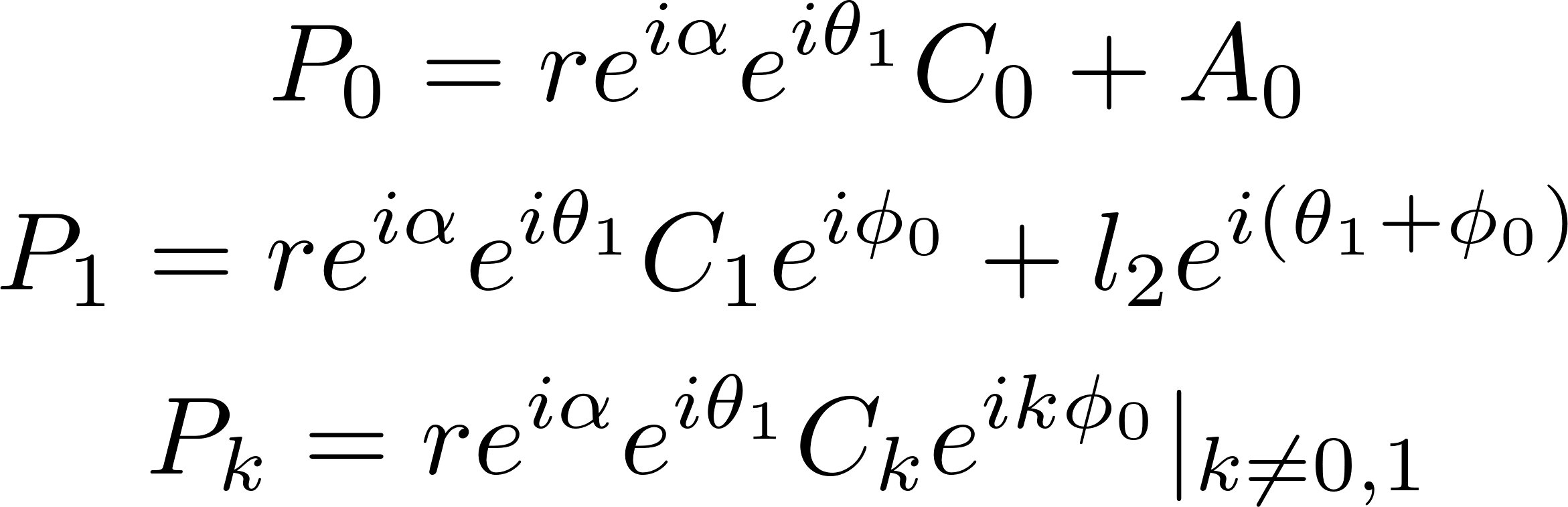 [Speaker Notes: To find the missing orientations, we need a relationship between the task curve FDs and coupler point orientation since they are dependent on each other for a four-bar mechanism. To develop this relationship, we first represent the Coupler angle as a Fourier series. The Coupler angle FDs are directly related to the Coupler point FD using the following relationships which can be derived using the vector sum equation.]
Calculating unknown orientations
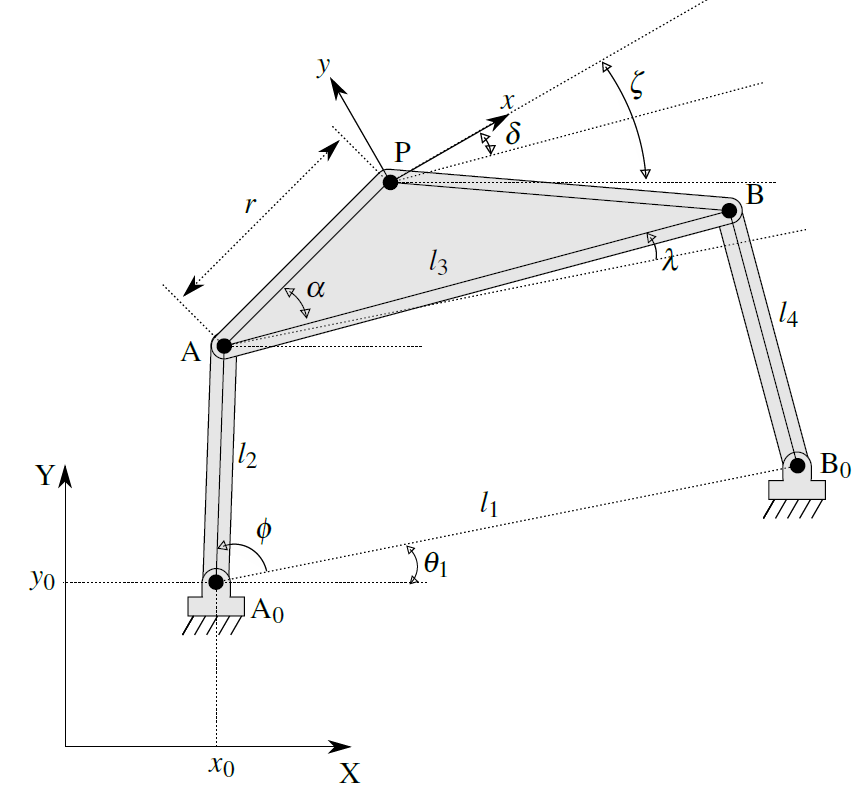 Coupler orientation


Closed-form Fourier relationship between orientations and path descriptors
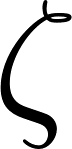 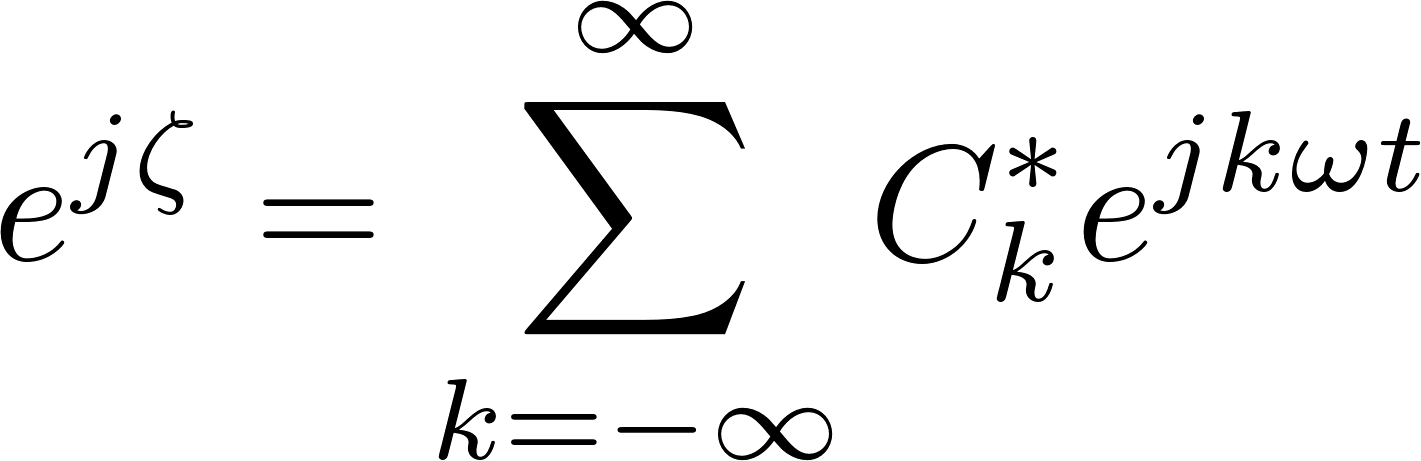 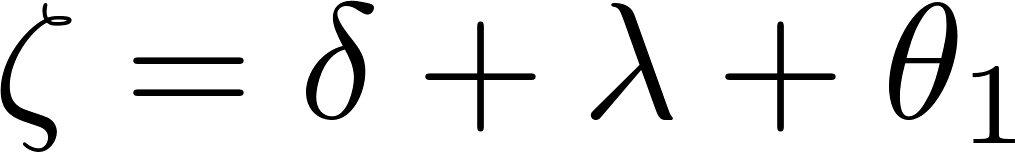 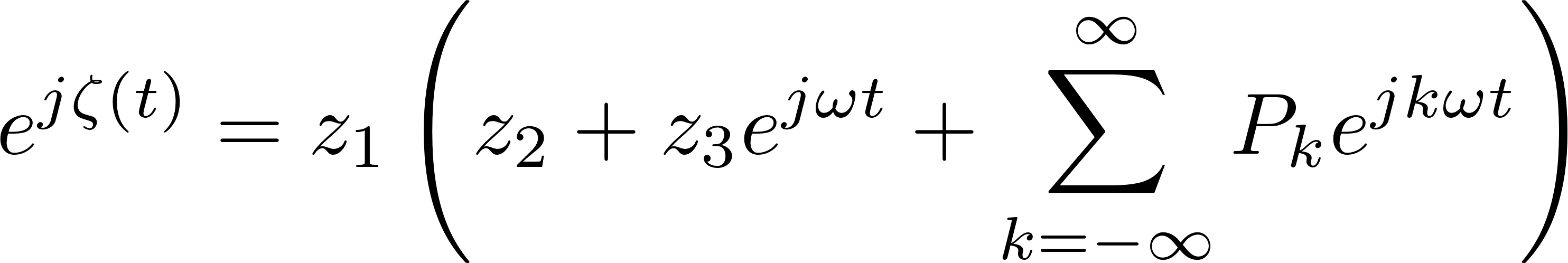 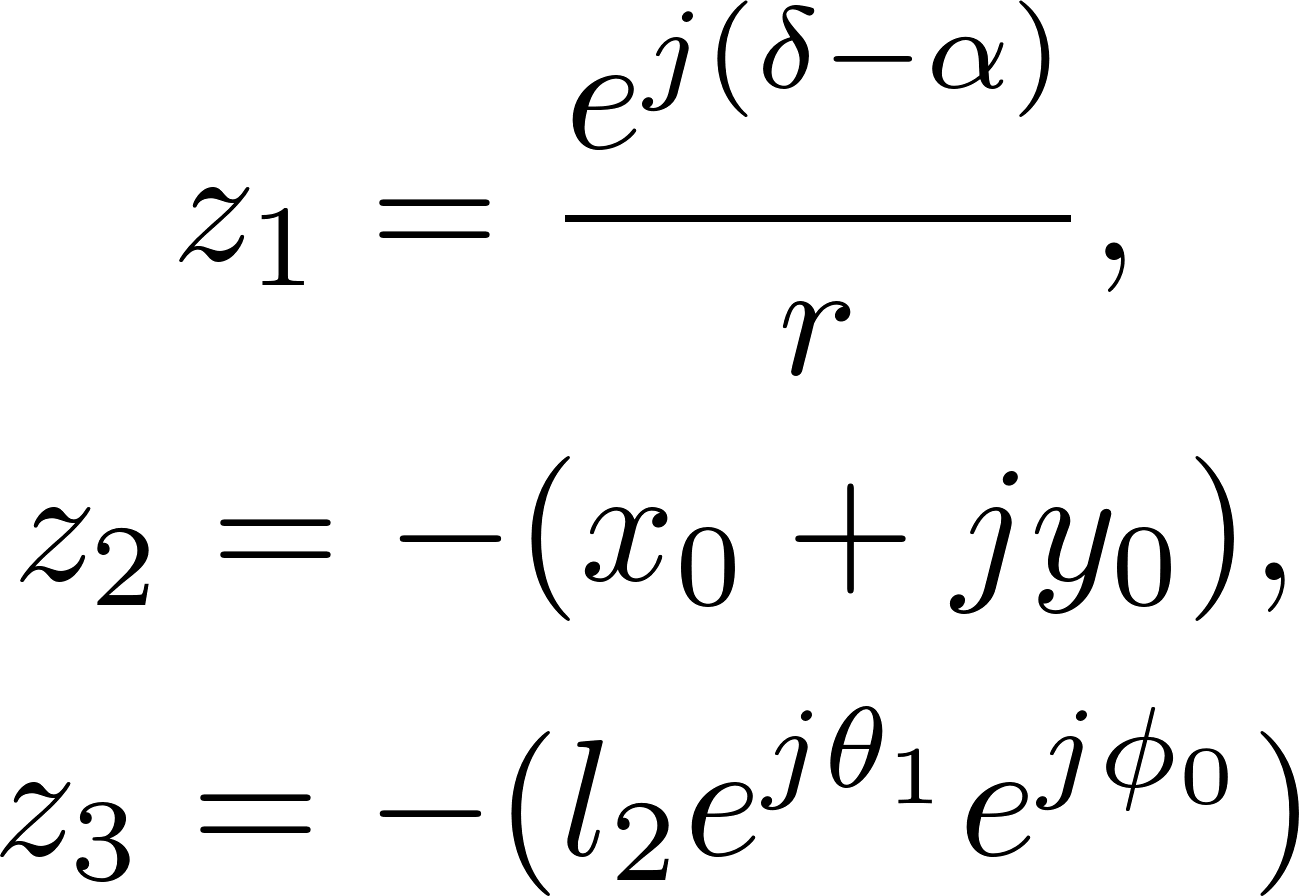 [Speaker Notes: The coupler orientation is the sum of fixed link angle, coupler ang and the angle at which moving frame is fixed. This equation can be used to relate the Coupler angle FDs to coupler orientation FDs. Now, an explicit relationship can be found out by eliminating the coupler angle FDs from the path and orientation equations and simplifying it algebraically. The equation is dependent on three constants z1,z2 and z3 which are called Mixed synthesis parameters or MSP.]
Calculating unknown orientations
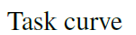 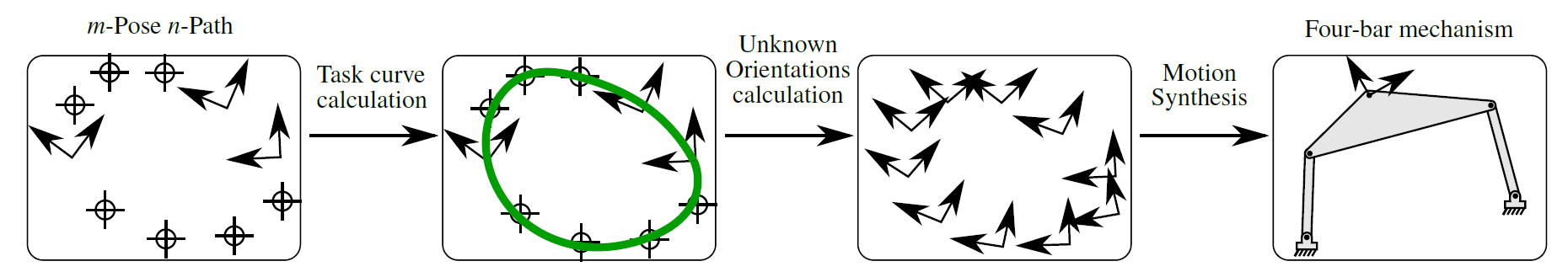 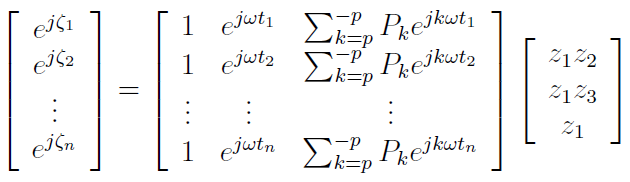 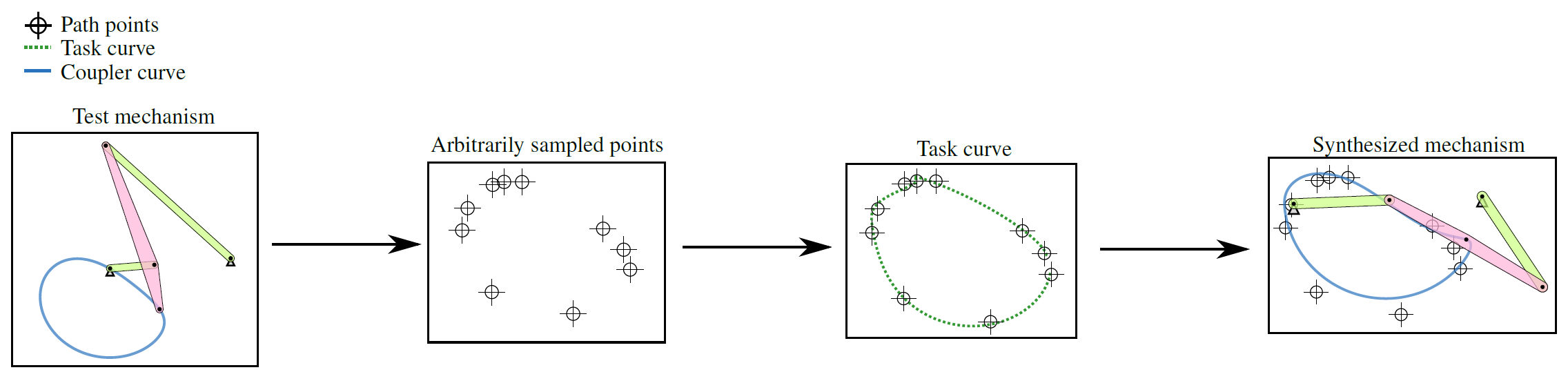 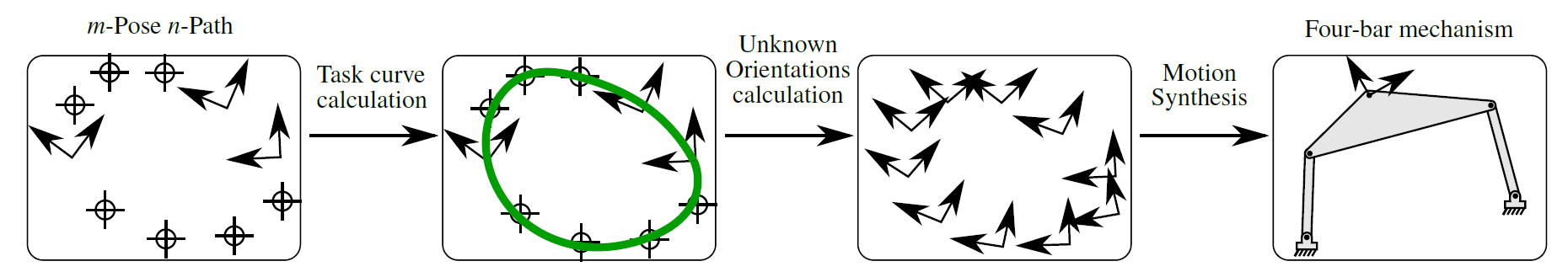 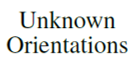 [Speaker Notes: The relationship can be written as a system of equation to find the unknown MSPs using known pose orientations. >,=,< 3 poses lead to different cases.]
Calculating unknown orientations
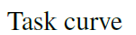 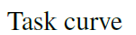 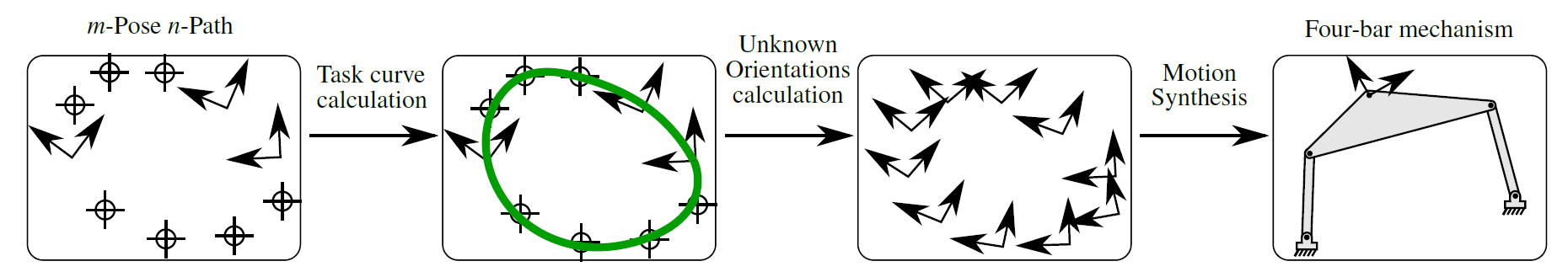 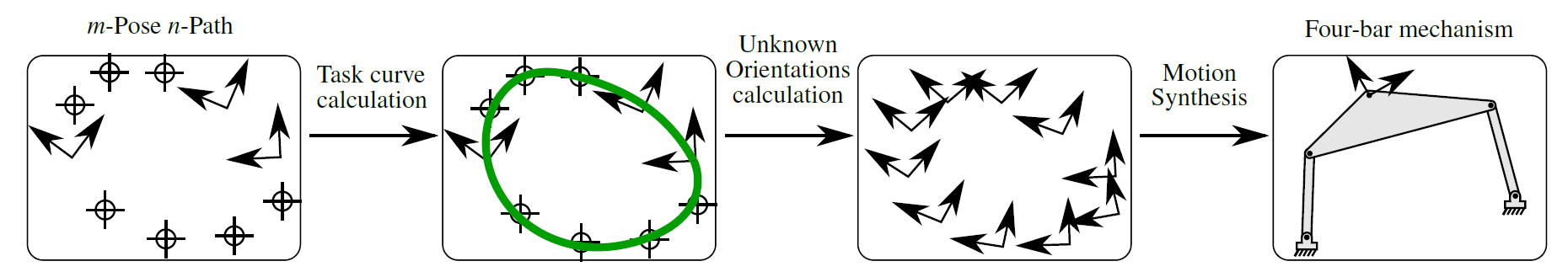 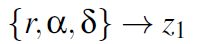 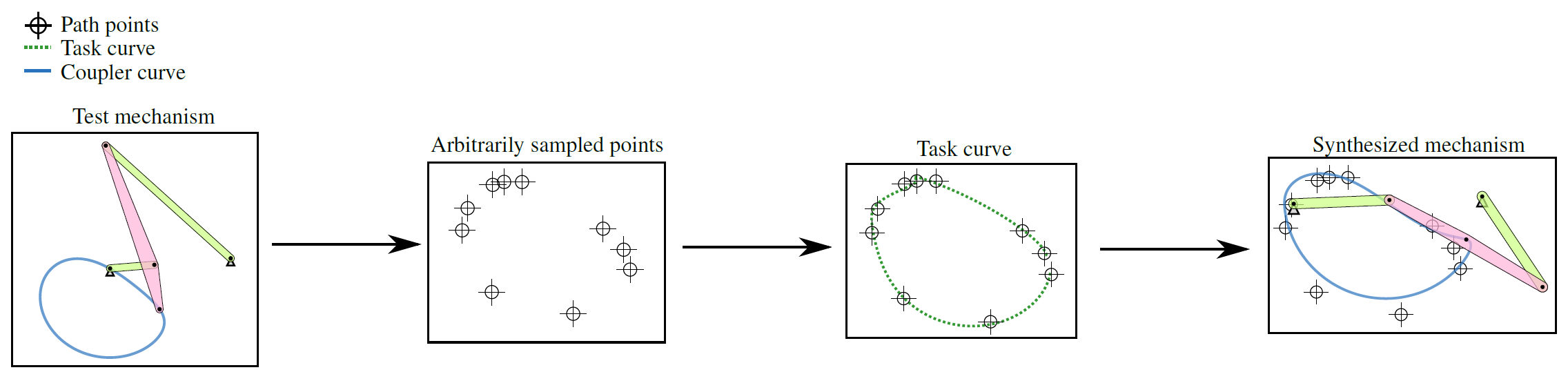 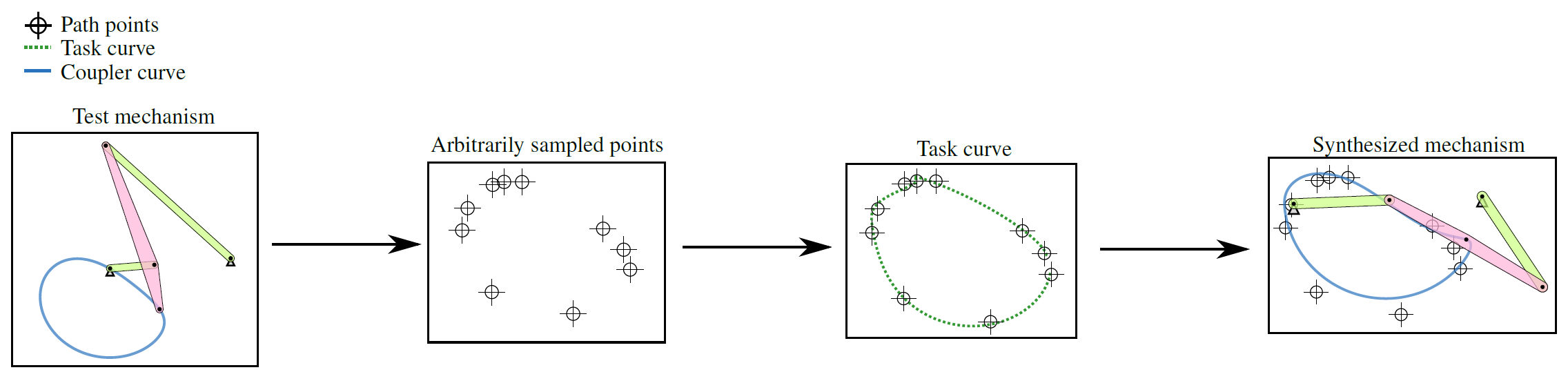 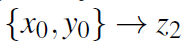 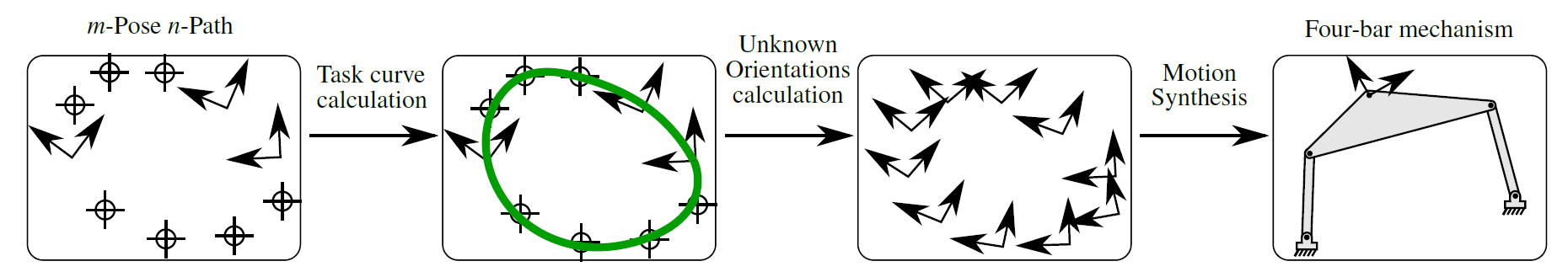 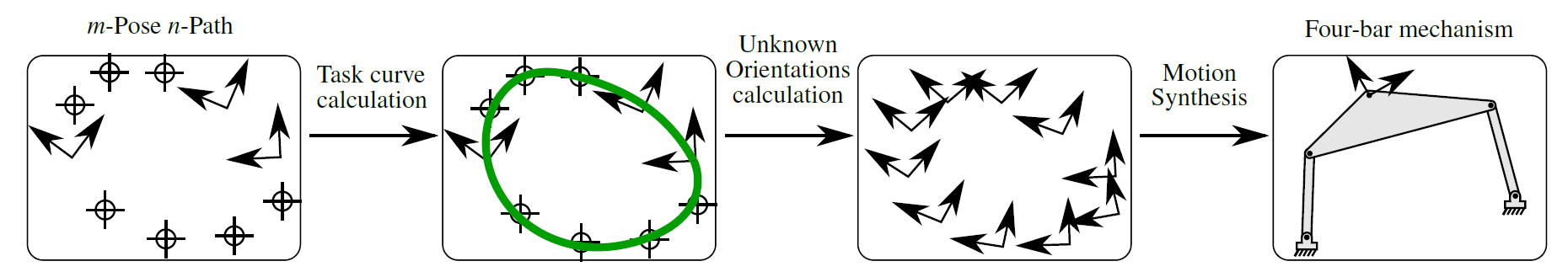 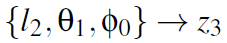 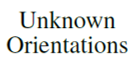 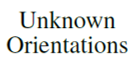 [Speaker Notes: Once we have calculated the MSPs based on specified orientation and task path, we can generate the missing orientations using the same relationship. This results in an m+n pose problem.]
Algebraic fitting based motion synthesis
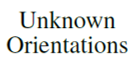 Map poses to quaternion space



Calculate coefficients of G-manifold coefficient matrix
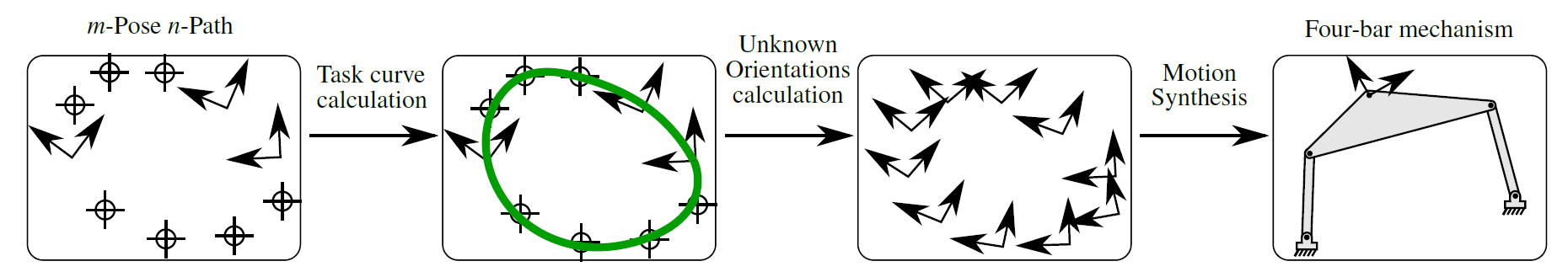 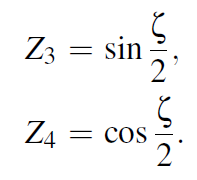 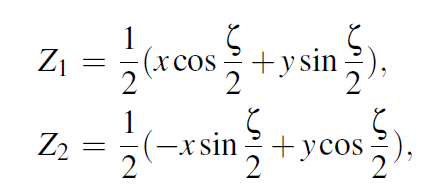 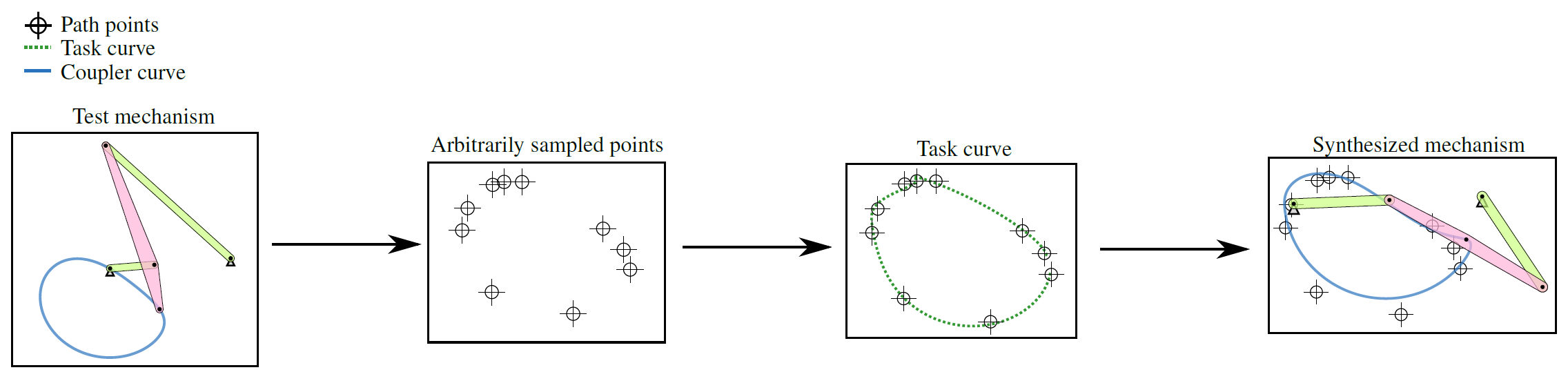 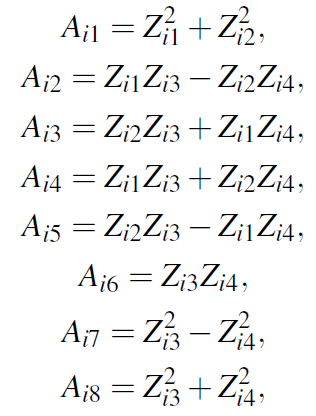 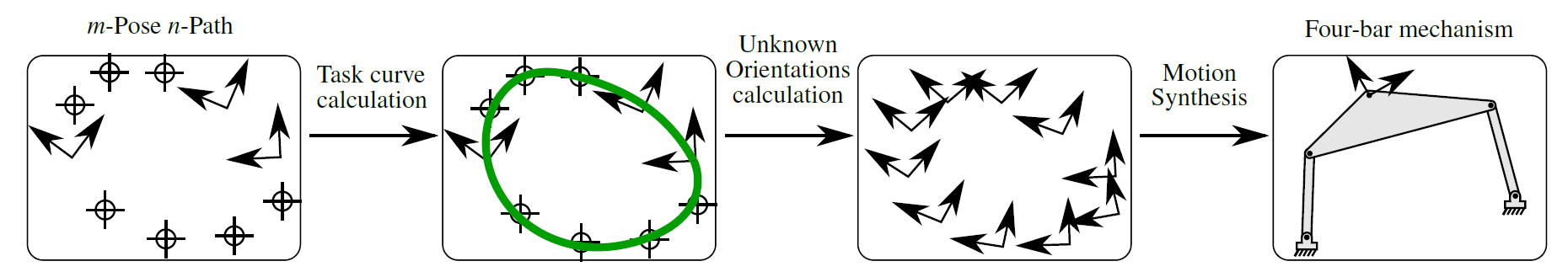 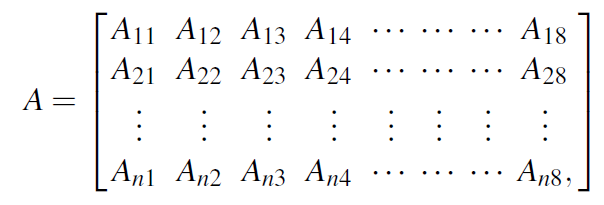 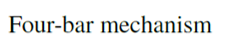 [Speaker Notes: Since the problem is now of Motion synthesis, we use algebraic fitting based algorithm. It enables simultaneous type and dimensional synthesis and efficient computation.
The G-manifold can represent dyadic constraints for dyads involving both R or P joints.]
Algebraic fitting based motion synthesis
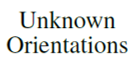 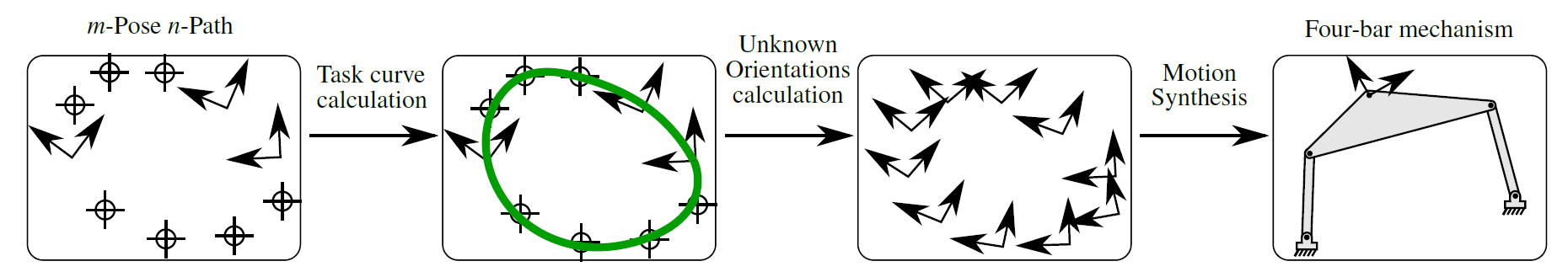 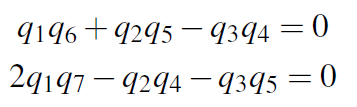 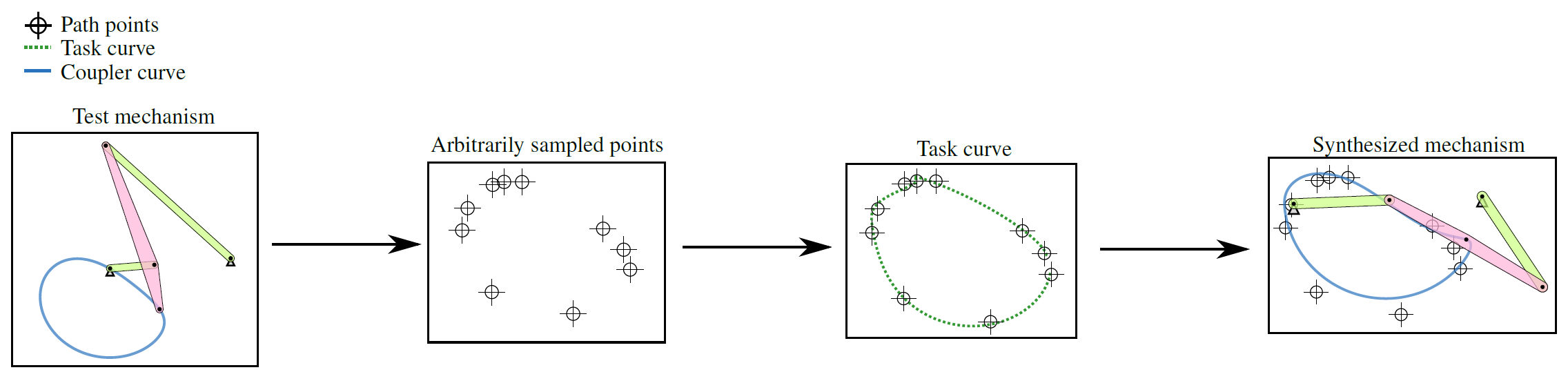 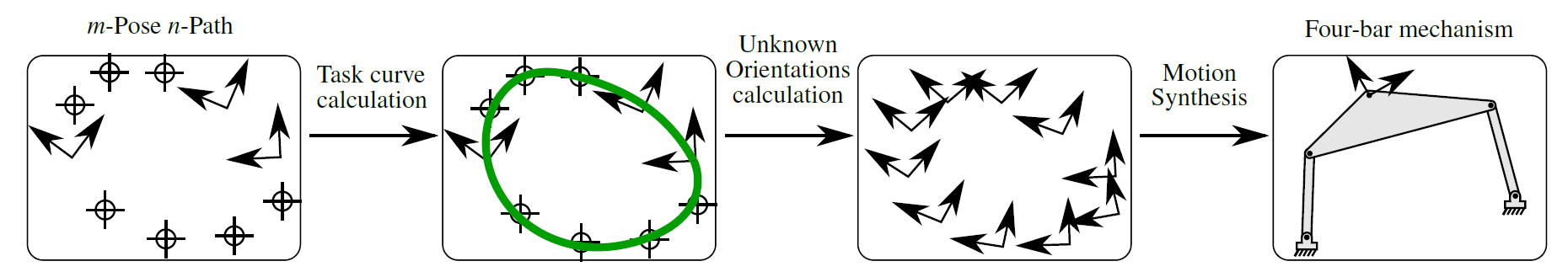 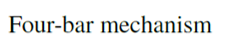 Unified m-pose n-path synthesis algorithm
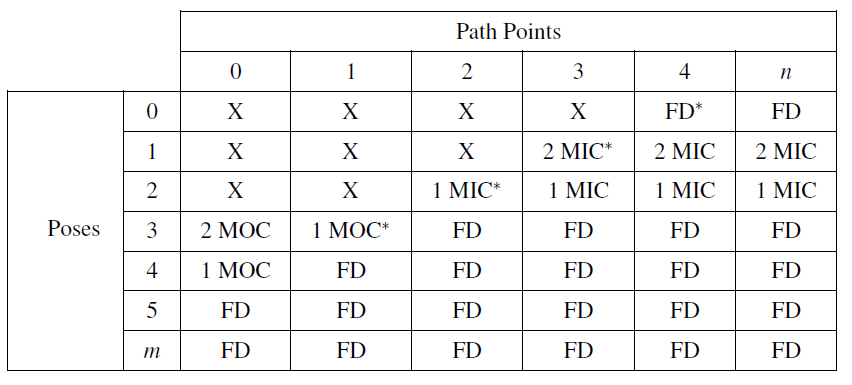 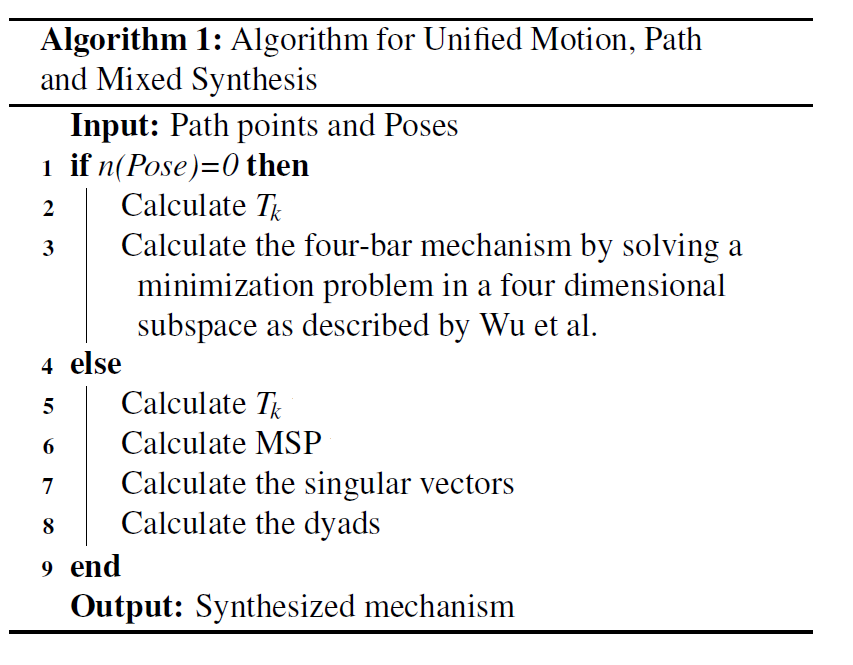 MIC- Mixed constraint
MOC- Motion constraint
FD- Fully defined
X- Trivial/ under defined
Example 1: Reverse Engineering a Mechanism
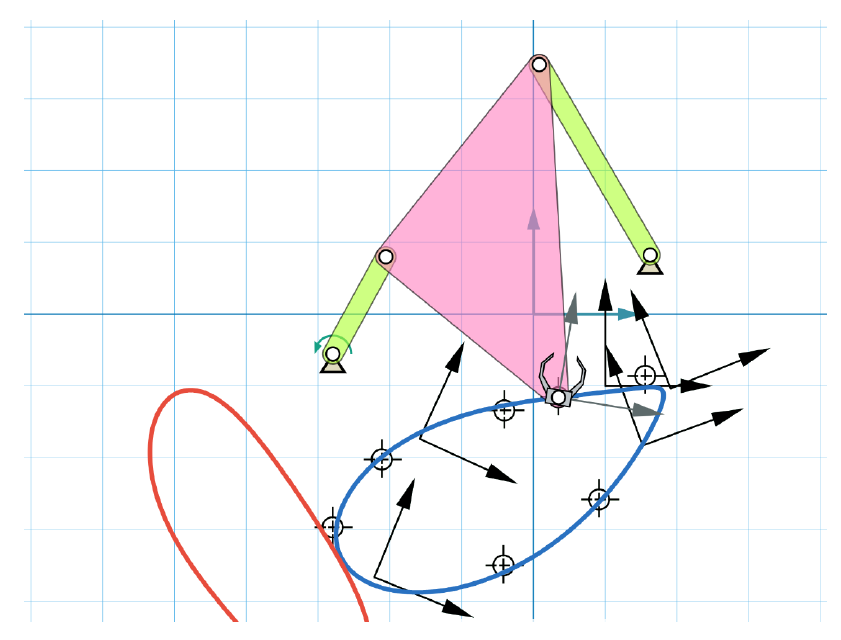 Five pose, seven path-points
[Speaker Notes: The average path error measured by calculating the deviation of input points from final path using the Euclidean distance is 0.0694 units for the displayed configuration. The maximum angular deviation among all the given poses is for the pose 3 as 0.0736 rad.(4 degree)]
Example 2: Mixed synthesis with fully-constrainedMSP computation
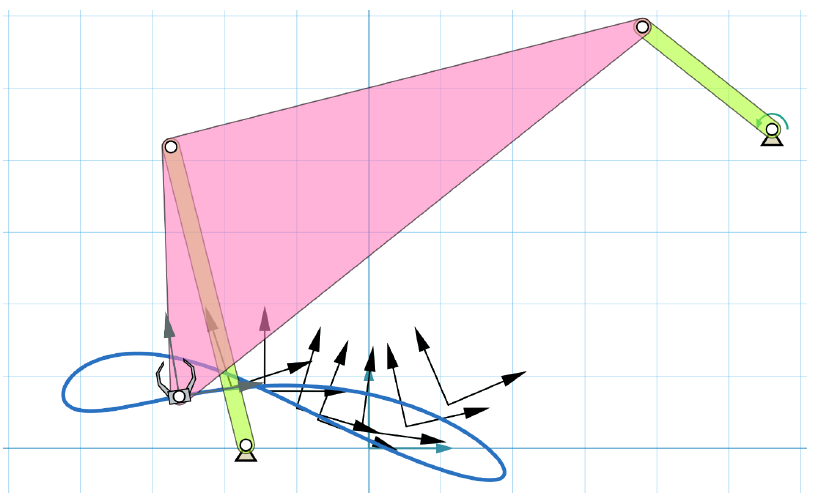 Eight pose motion synthesis
Three pose, five path-points mixed synthesis
[Speaker Notes: Average path error is 0.0226 units while the maximum angular deviation for poses is 0.0106 rad (.6 degree) for second pose.]
Example 3:Under-constrained mixed synthesis
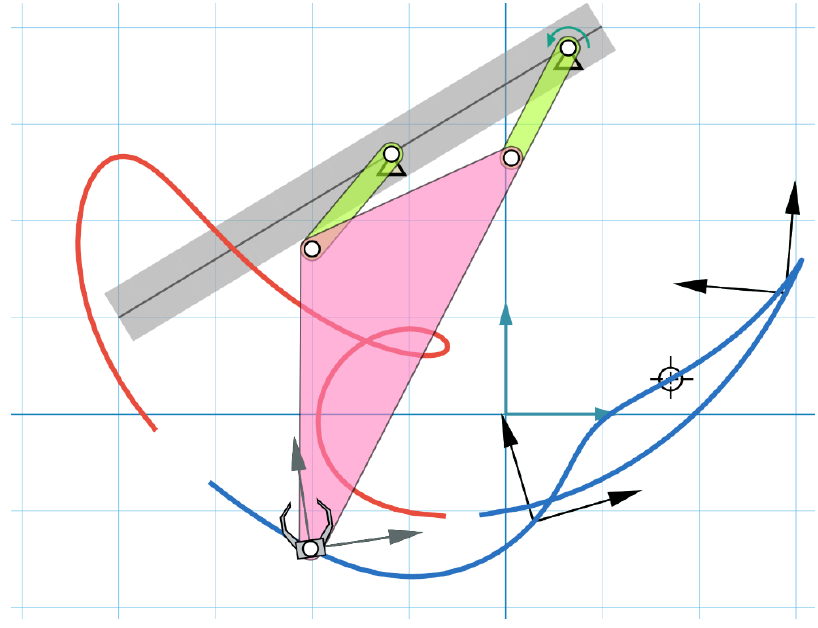 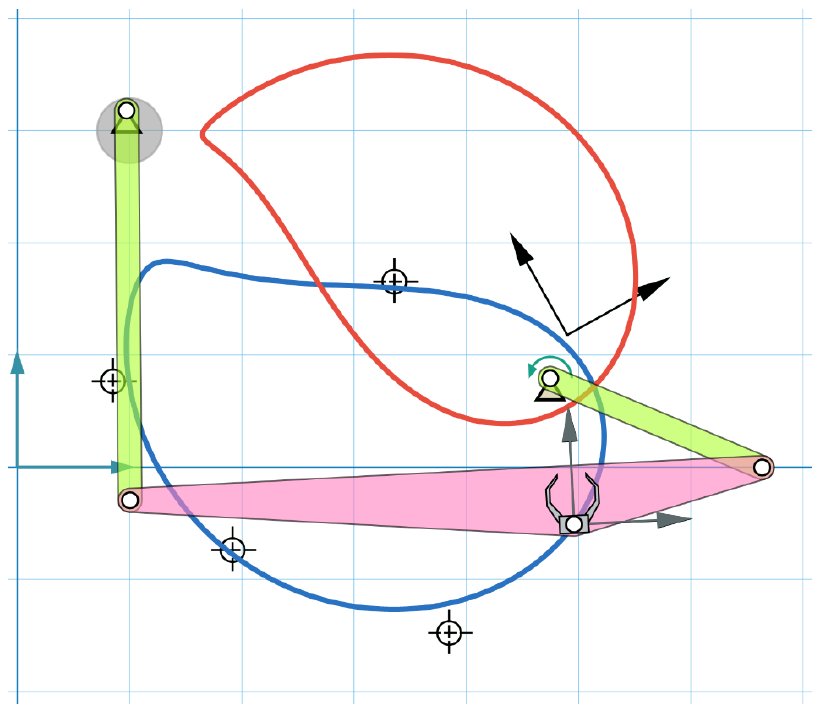 Two pose, four path-points mixed synthesis using additional mixed constraint
Three pose, one path-points mixed synthesis using additional motion constraint
Planar Path Synthesis
An Optimal Parametrization Scheme for Path Generation Using Fourier Descriptors for Four-Bar Mechanism Synthesis
Path Synthesis Problem
Existing algorithm for path synthesis is efficient but works in limited conditions.
The proposed improvements enhances the quality of results found by the path synthesis algorithm.
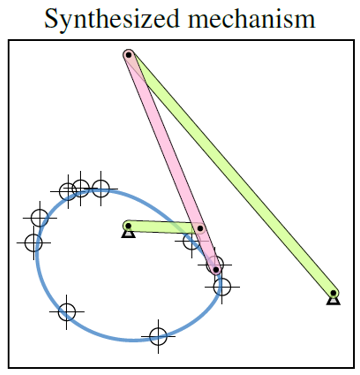 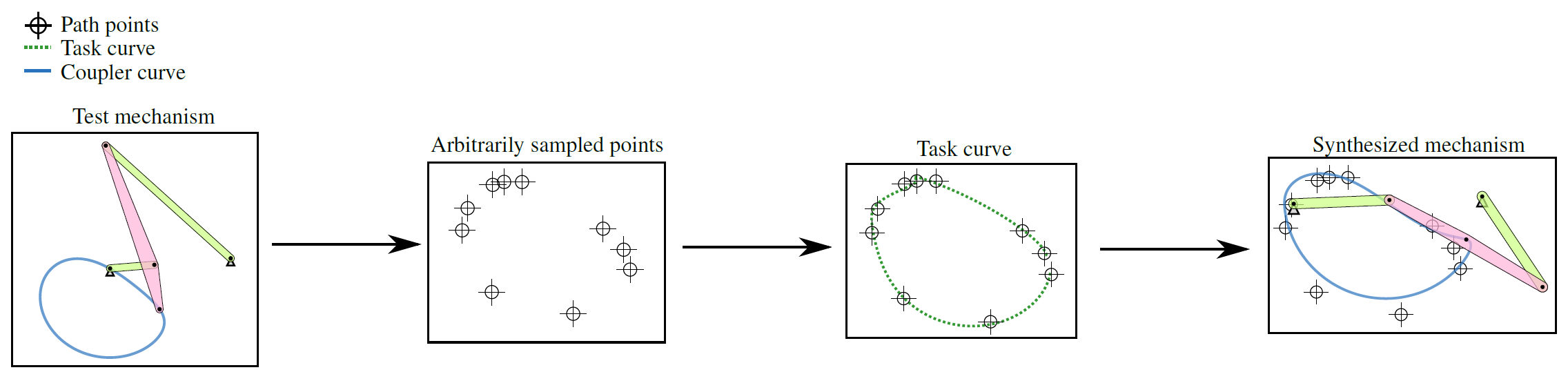 Effect of assuming uniform time parametrization
Poor result with existing algorithm
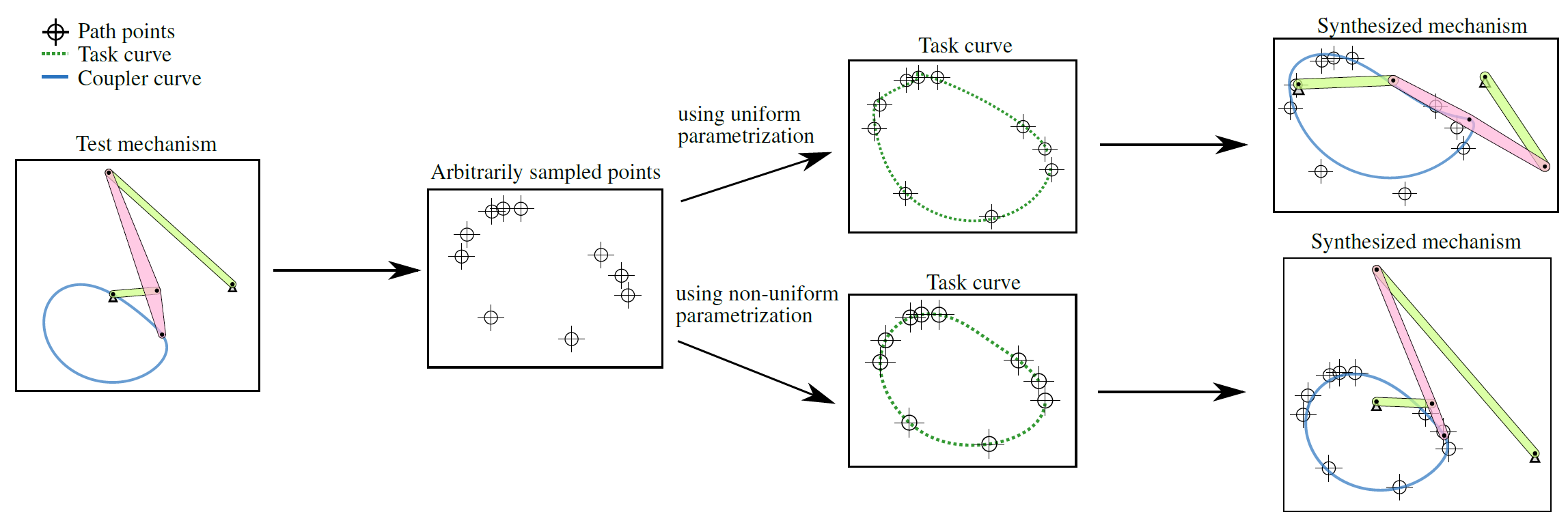 Good result with proposed algorithm
Path Synthesis using FD: Review
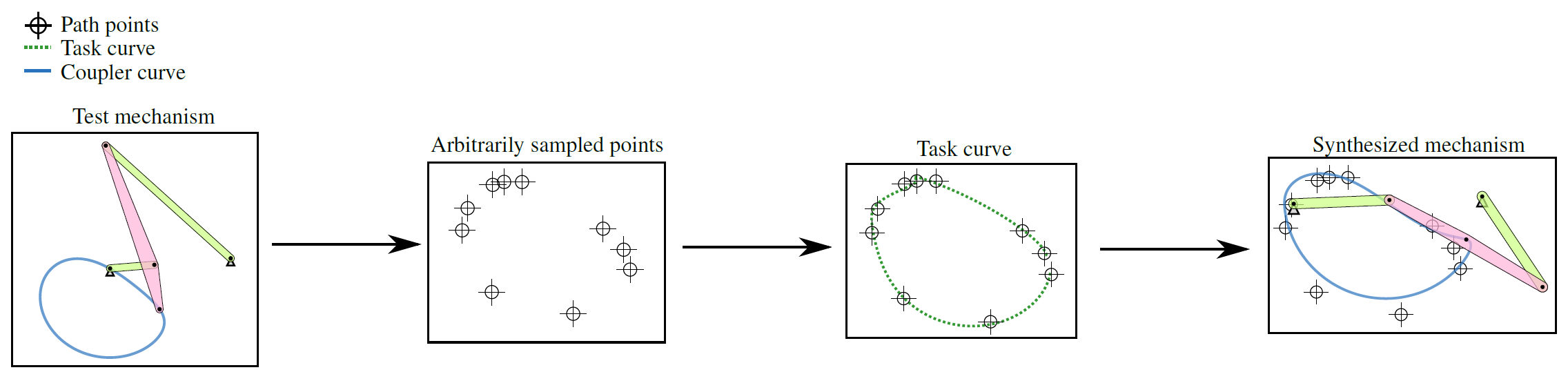 Relationship with Path FD
Mechanism parameters
Task curve
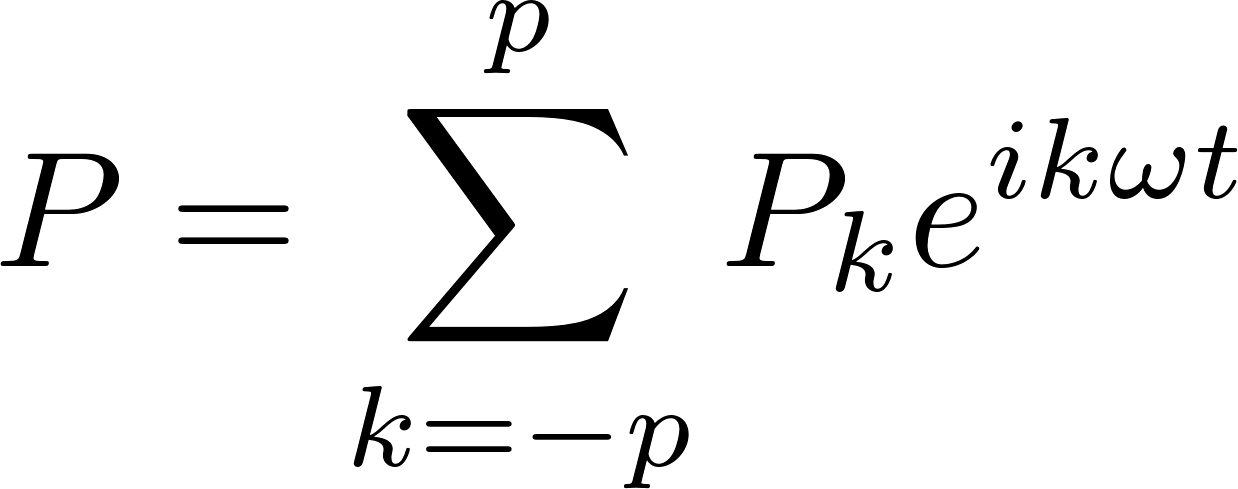 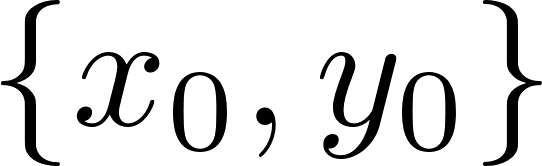 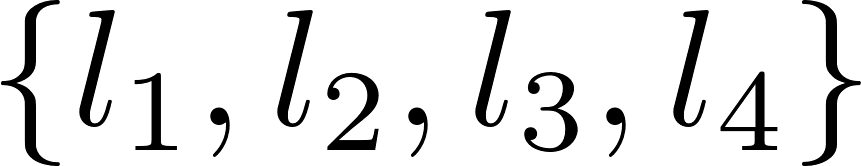 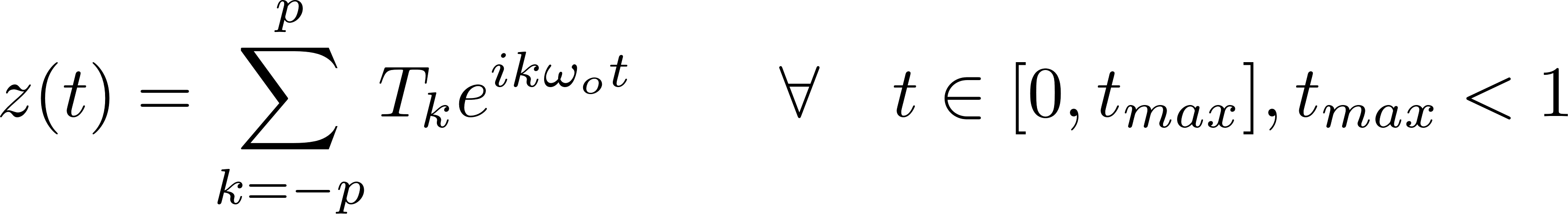 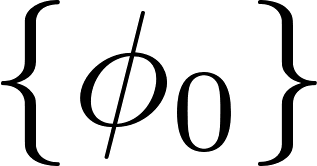 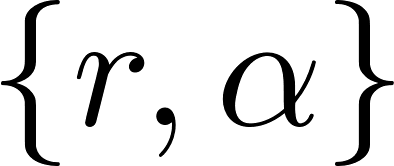 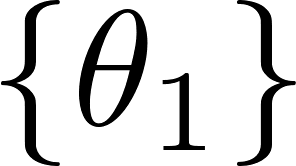 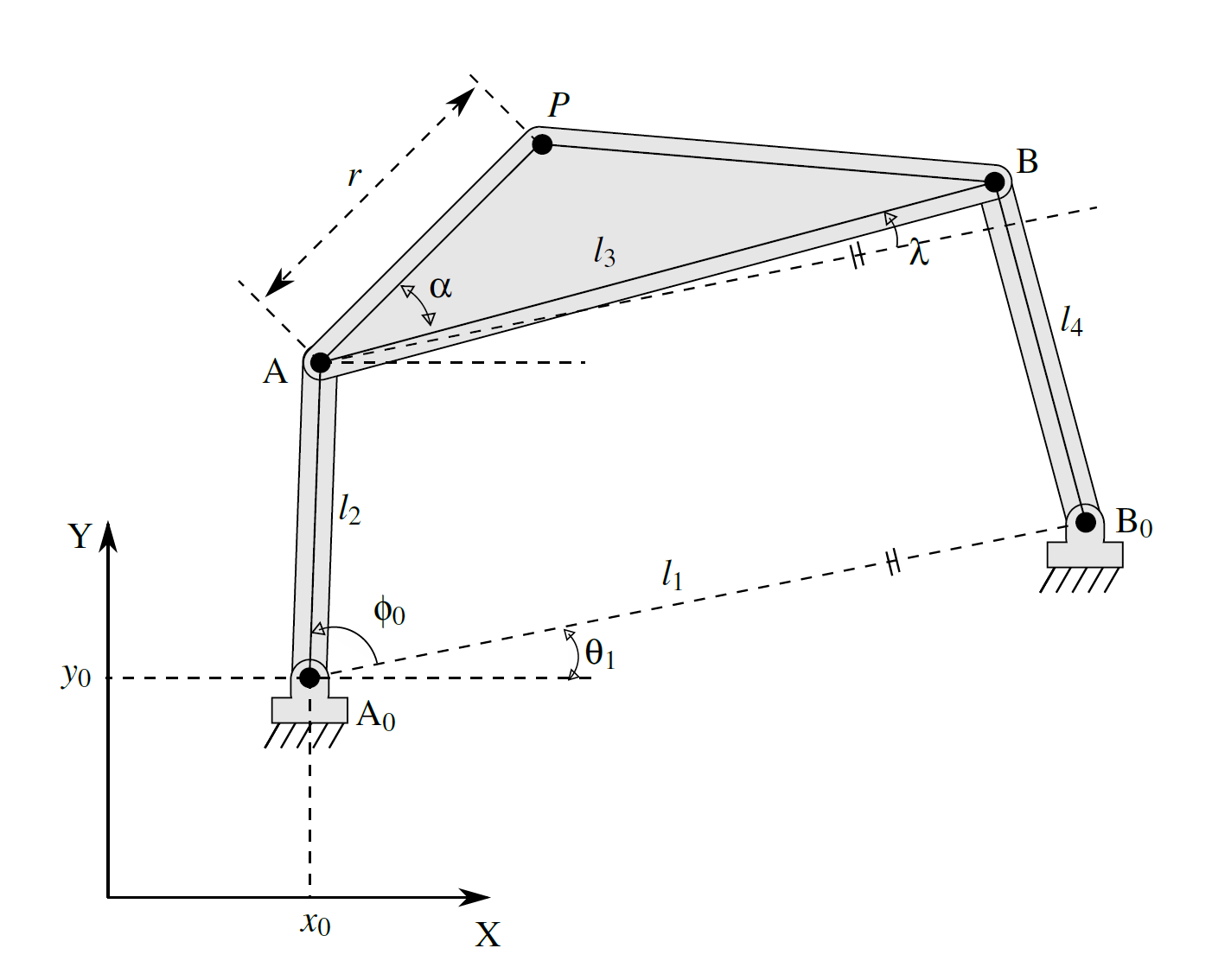 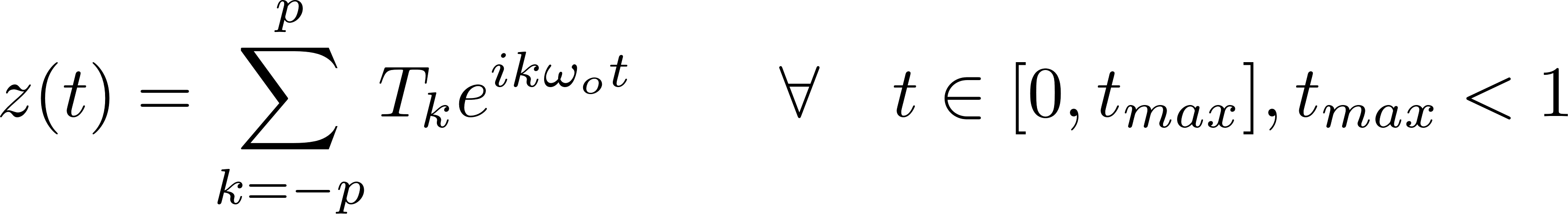 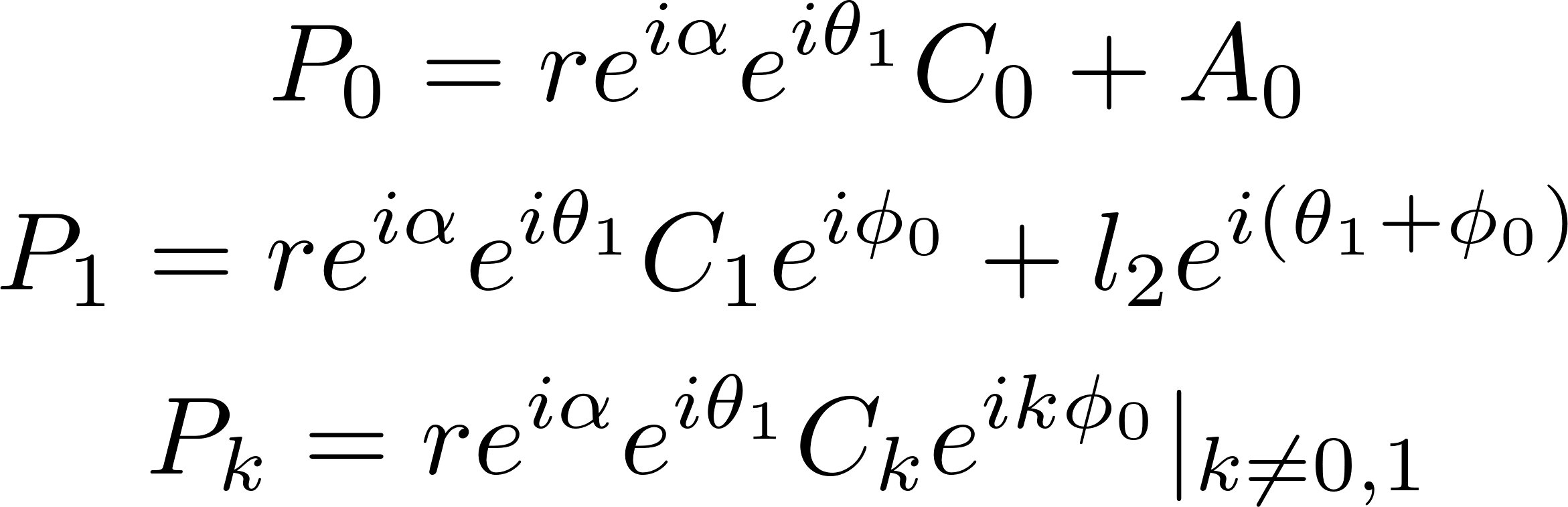 4D minimization problem
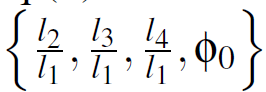 Objective function
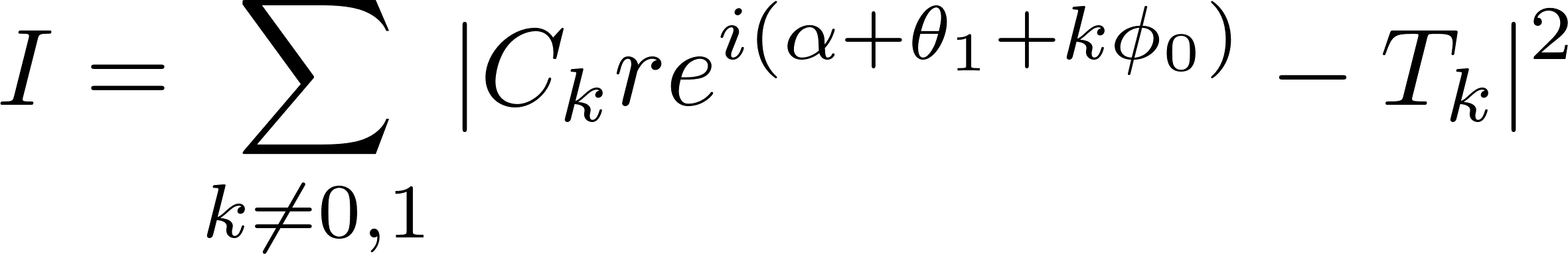 Family of parametrizations
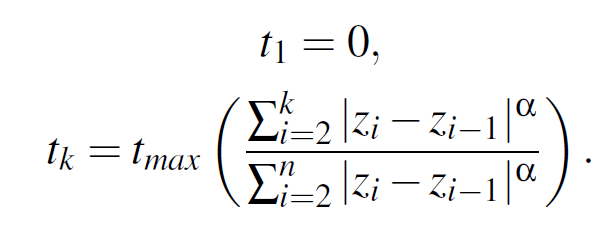 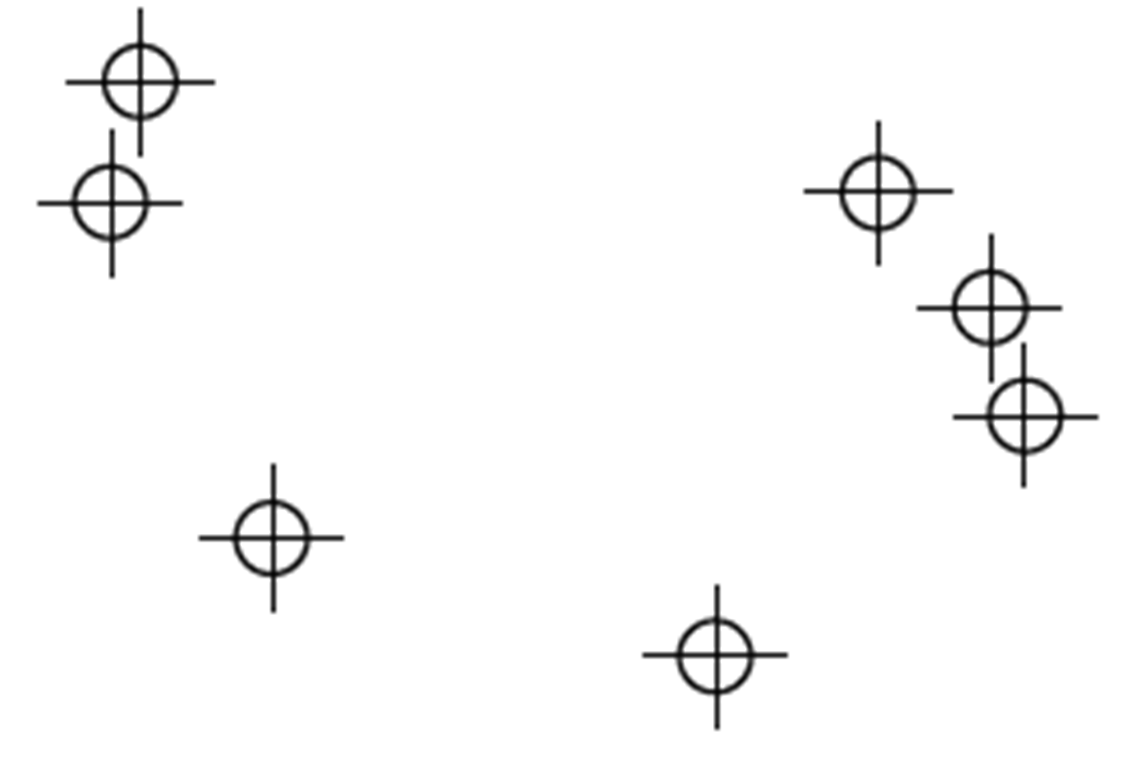 Optimal Parametrization
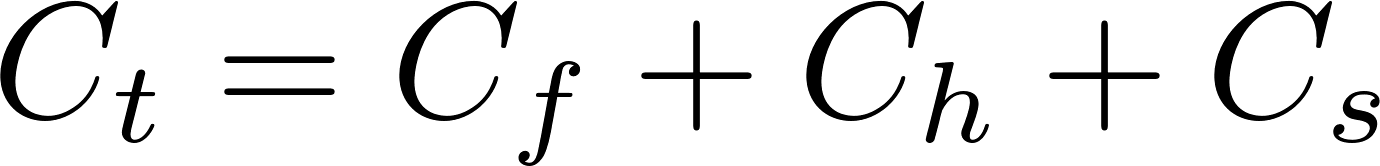 [Speaker Notes: A cost metric is proposed to estimate the quality of a parametrization. It has three distinct parts. Minimizing the cost function yields optimal alpha and tmax to be used.]
Optimal Parametrization: Fitting cost
Normalized fitting cost for a task curve
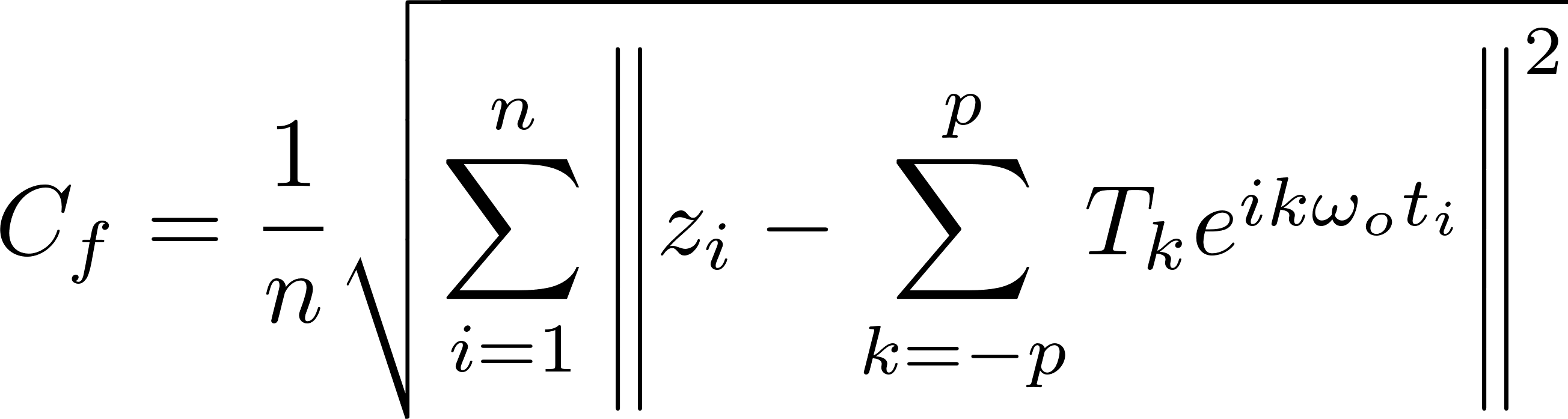 [Speaker Notes: First cost term represents normalized fitting cost  for the task curve. P2 Norm of the error for each path-point divided by number of points. Ensures accurate task curve.]
Optimal Parametrization: Harmonic cost
Harmonic analysis of four-bar coupler curves have the magnitude of higher order harmonics to be negligible.
Normalized weighted harmonic magnitude for a task curve
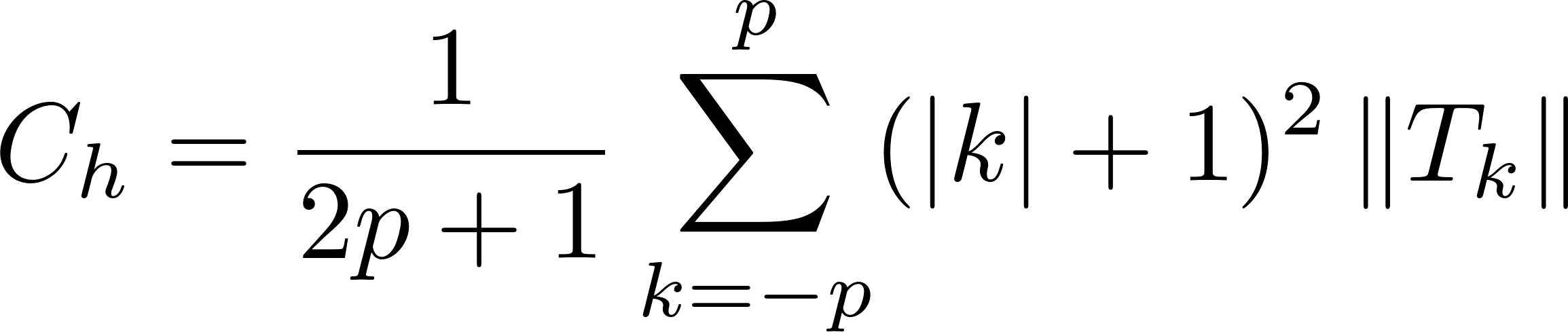 [Speaker Notes: Second cost term represents harmonic cost. Past studies on Harmonic content of four-bar have shown that the magnitude of higher order harmonic is negledgible. To find task curves which follow this inherent four-bar coupler curve property, a cost function is designed. It penalizes large magnitudes on higher order harmonics.]
Optimal Parametrization: Speed cost
Speed of coupler point is


Speed cost can be defined using quadratic penalty function as
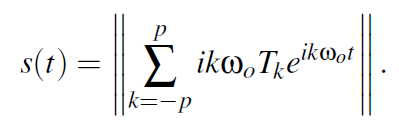 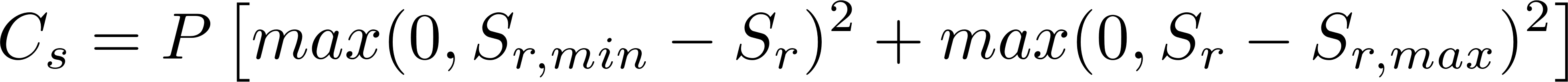 [Speaker Notes: Large coupler speed changes can lead to large induced forces on the links. This could compromise their rigidity and render the kinematic analysis useless.
In contrast, a uniform speed motion of the coupler can also be undesirable in instances like a quick-return mechanism. 
Thus, enforcing a speed based criteria over the task curve gives users more control in design.
We use Speed ratio based penalty function to enforce the speed criteria.]
Example
Task curve speed
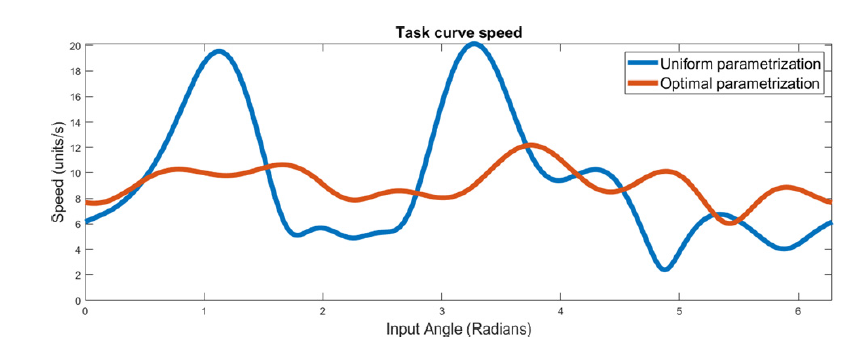 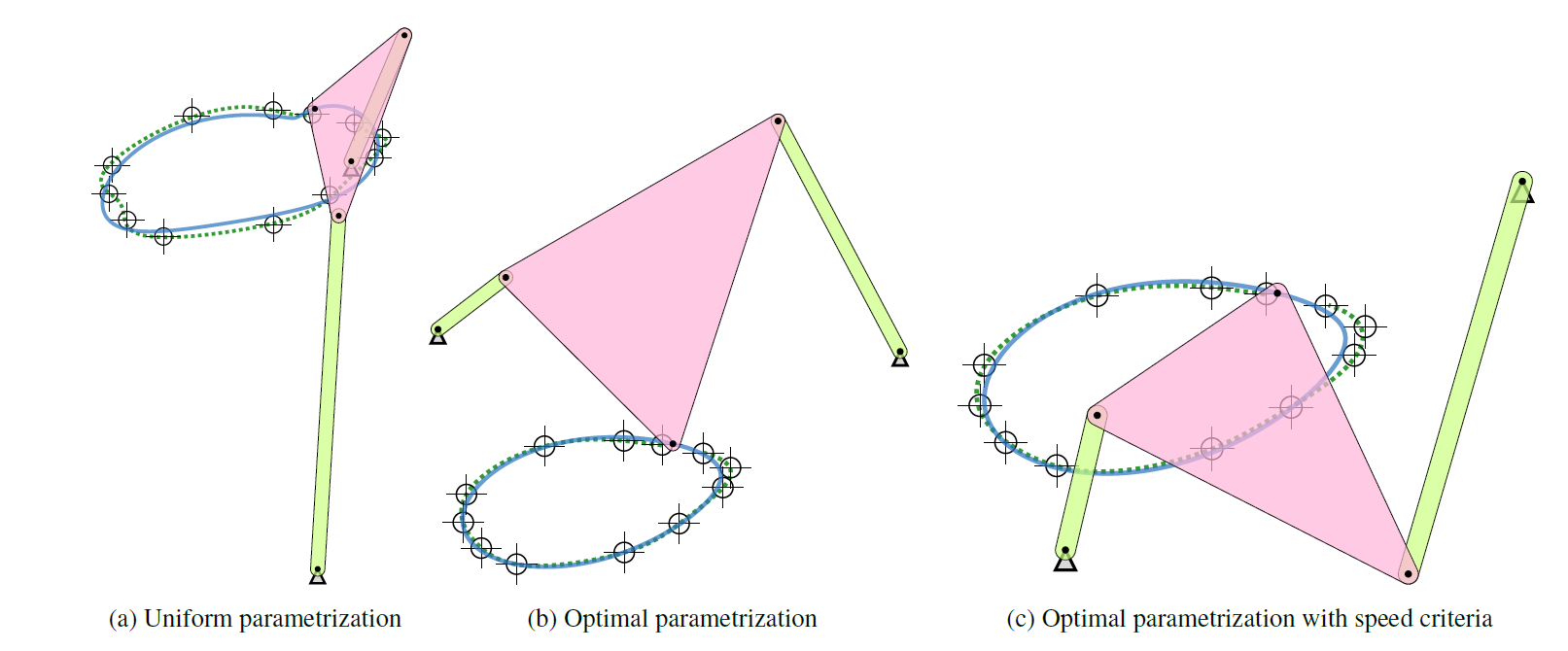 Unified Simulation
Using a Point-Line-Plane Representation for Unified Simulation of Planar and Spherical Mechanisms.
Simulation
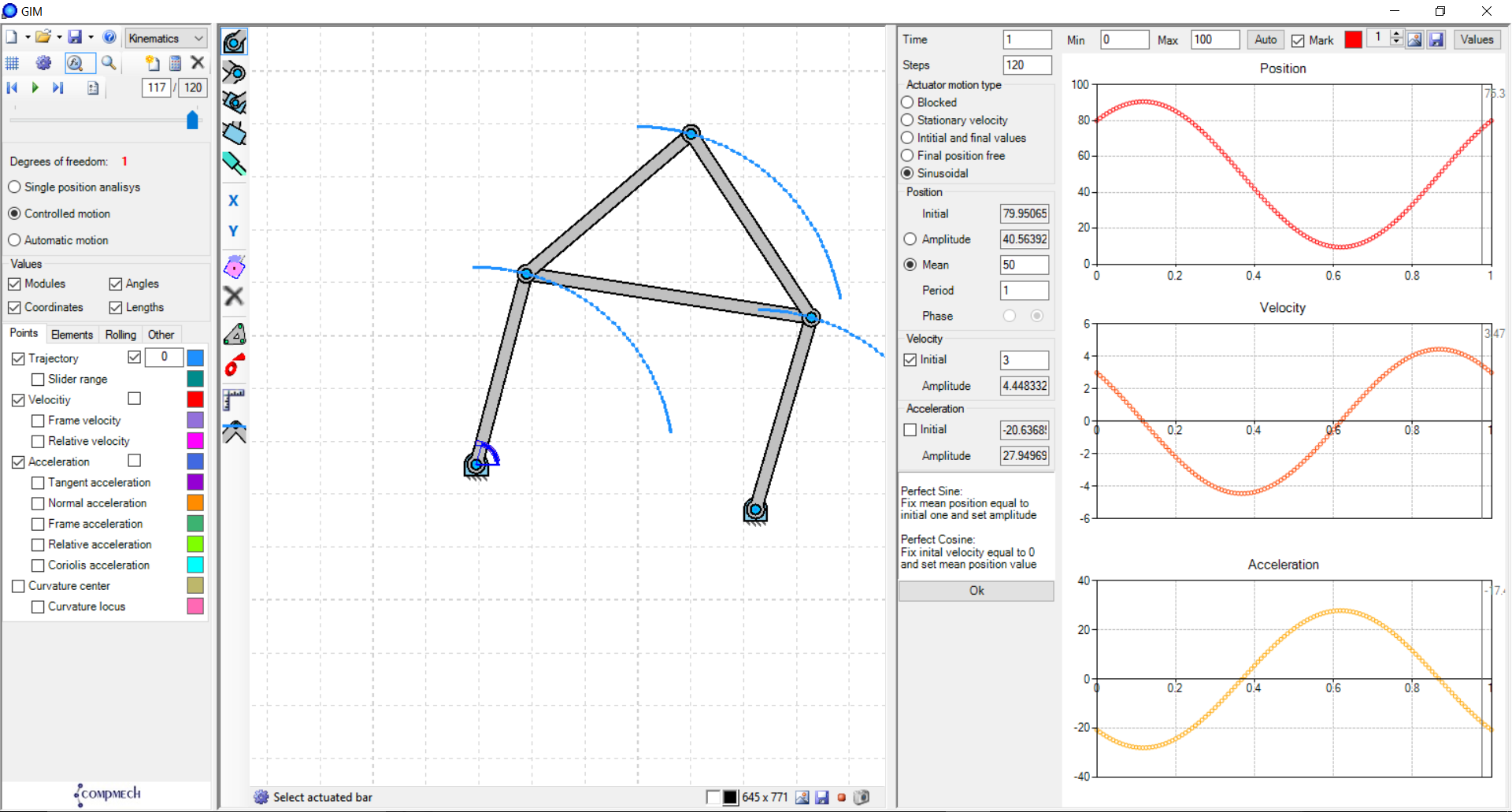 GIM
Visualization capability of a design tool is dependent on its simulation solver.
Synthetica
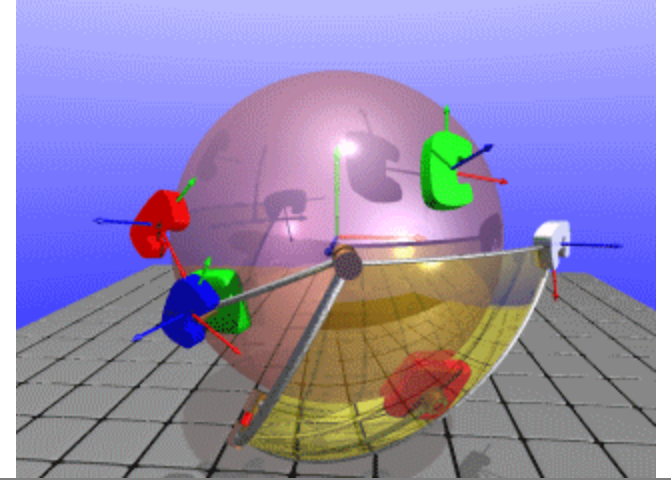 PMKS
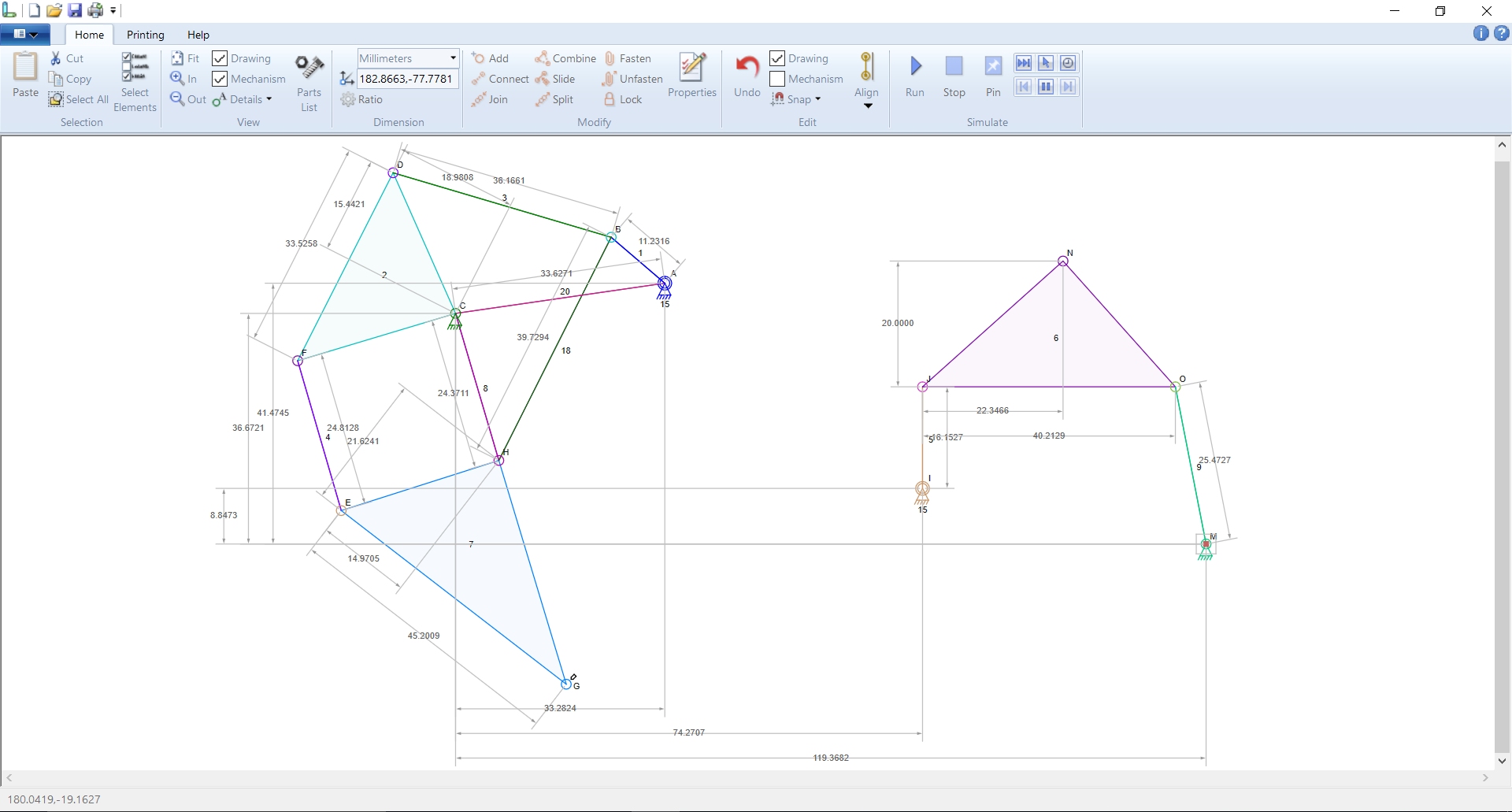 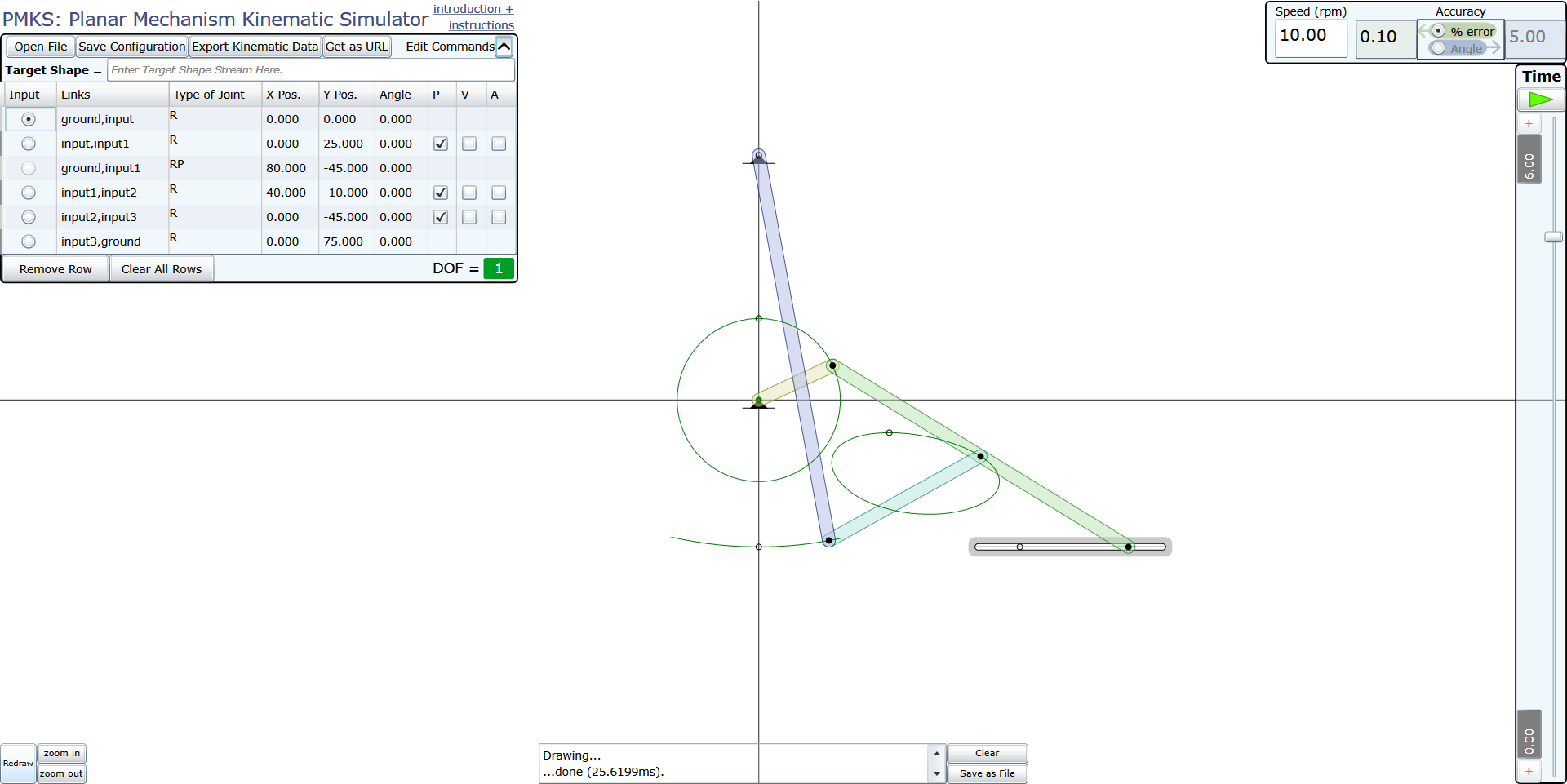 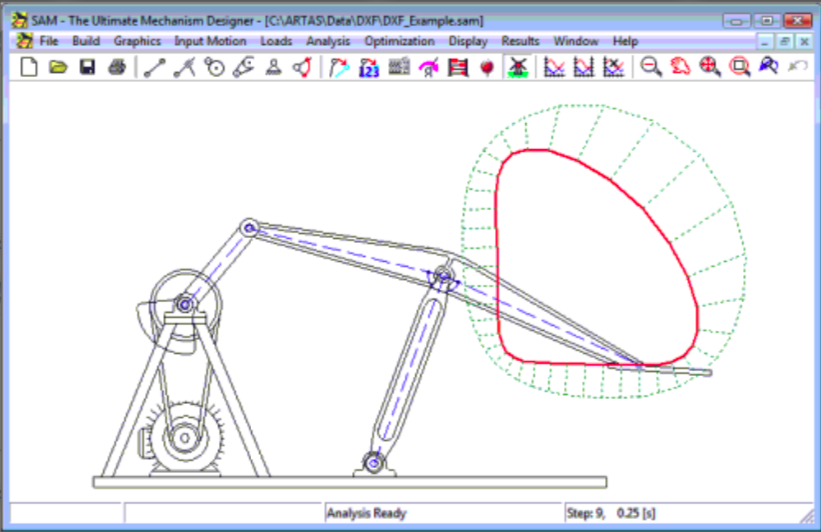 VEMECS
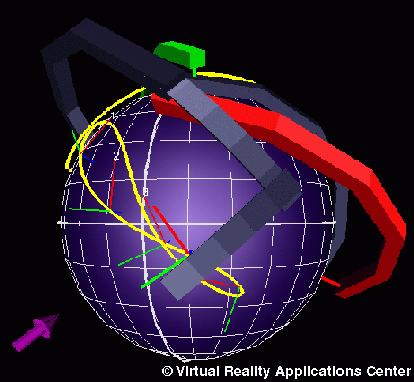 SAM
Linkage
No unified planar and spherical n-bar kinematic simulators
Issues with Commercial Packages
Creation of feature-based assembly and initializing constraints on these systems is a nontrivial task.

Changing the type of joints or the number of links for a mechanism is also more complex.
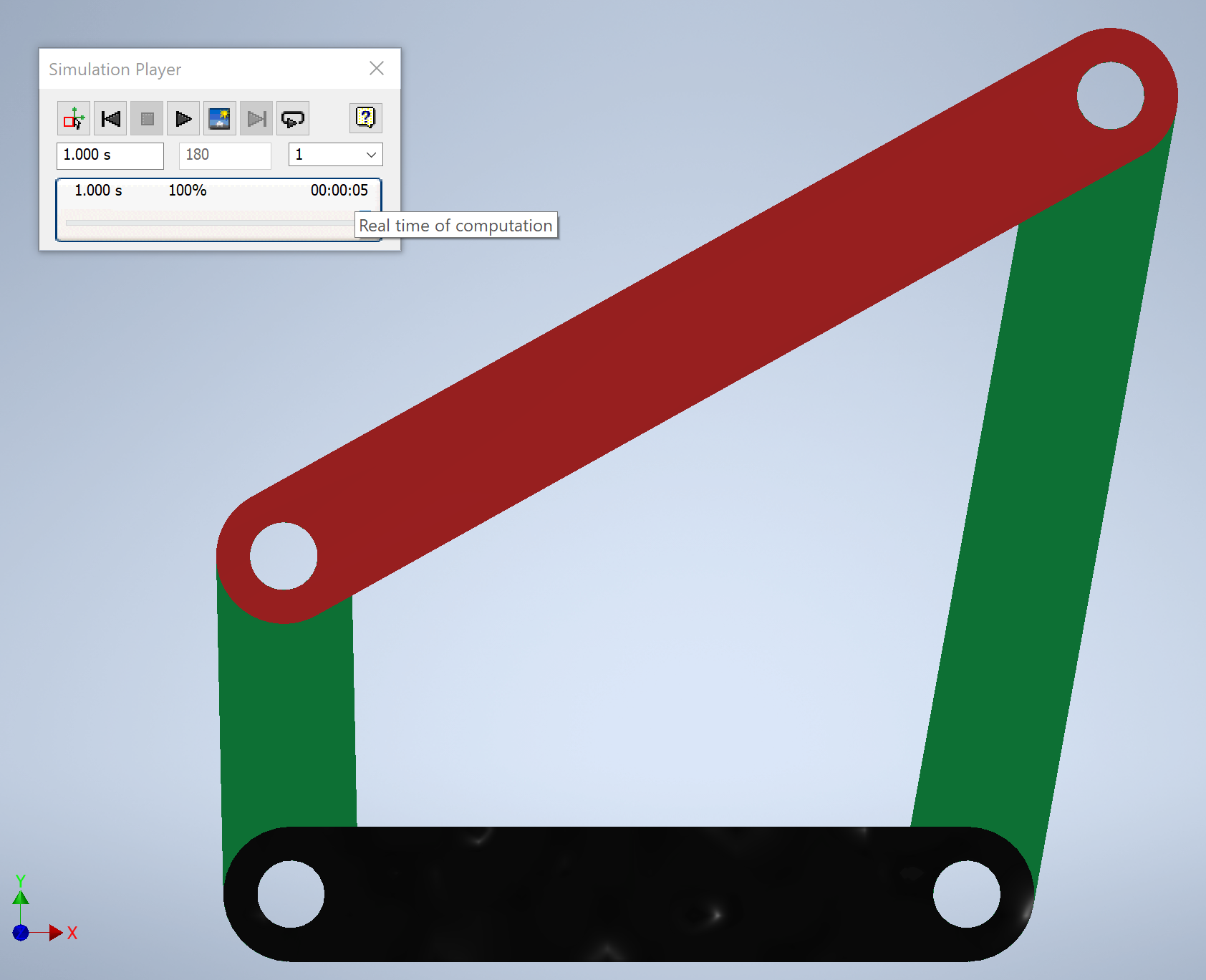 For detail design
Slower than purely kinematic simulators
Planar and Spherical geometric constraints
Spherical mechanism constraints
Planar mechanism constraints
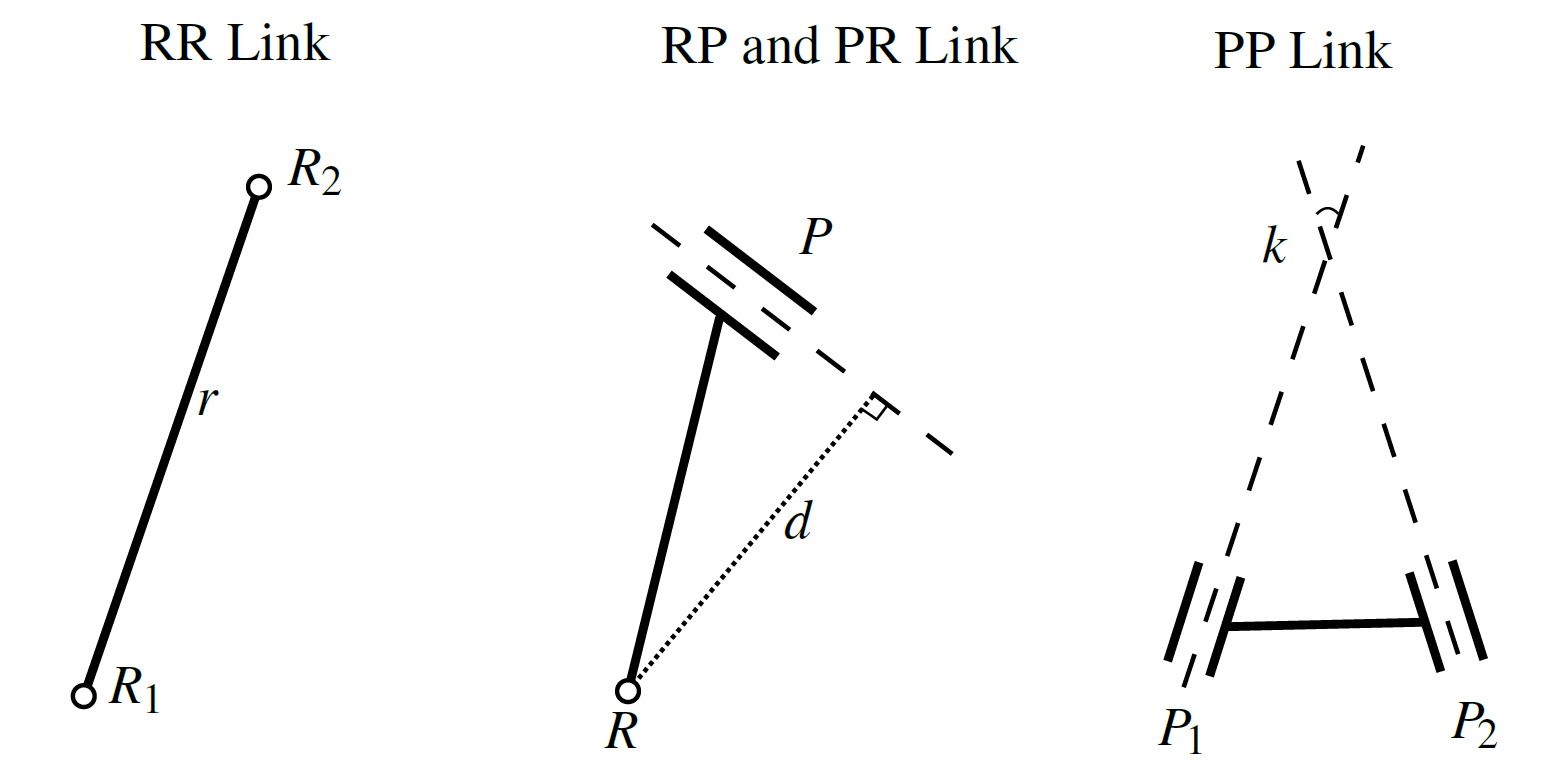 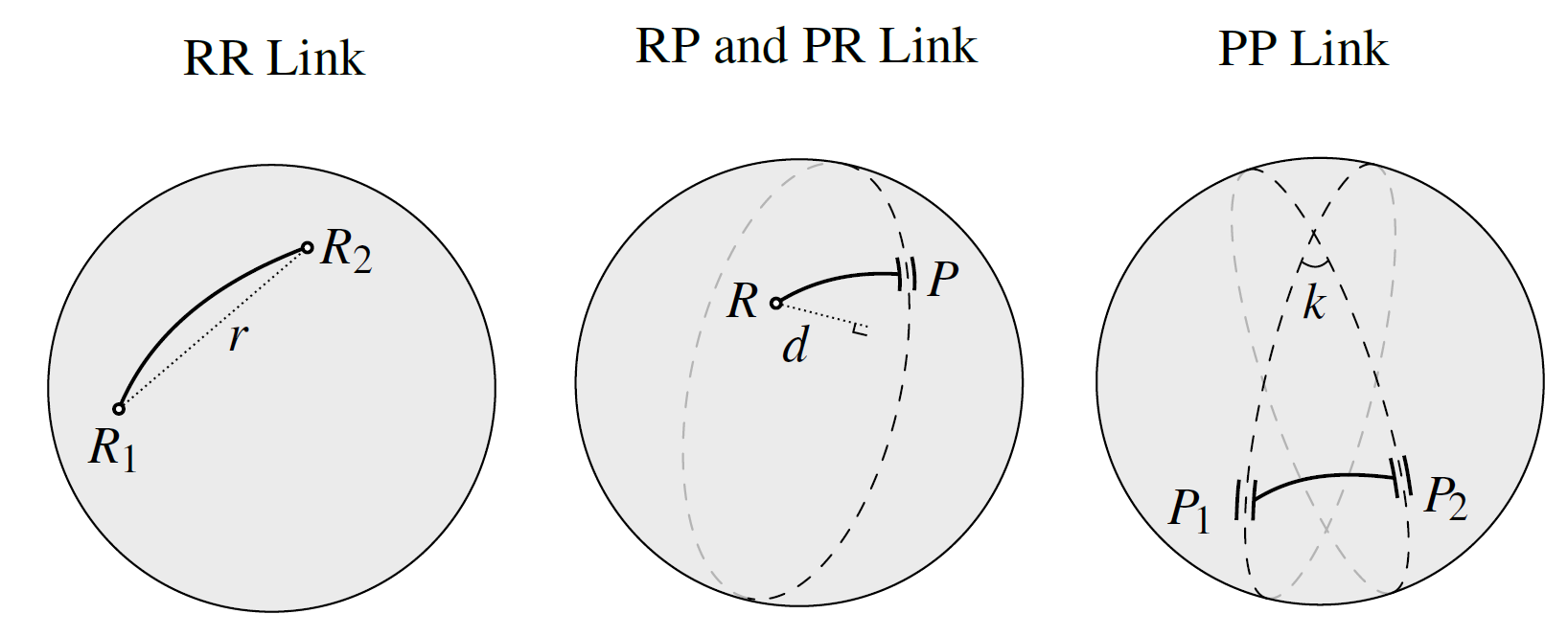 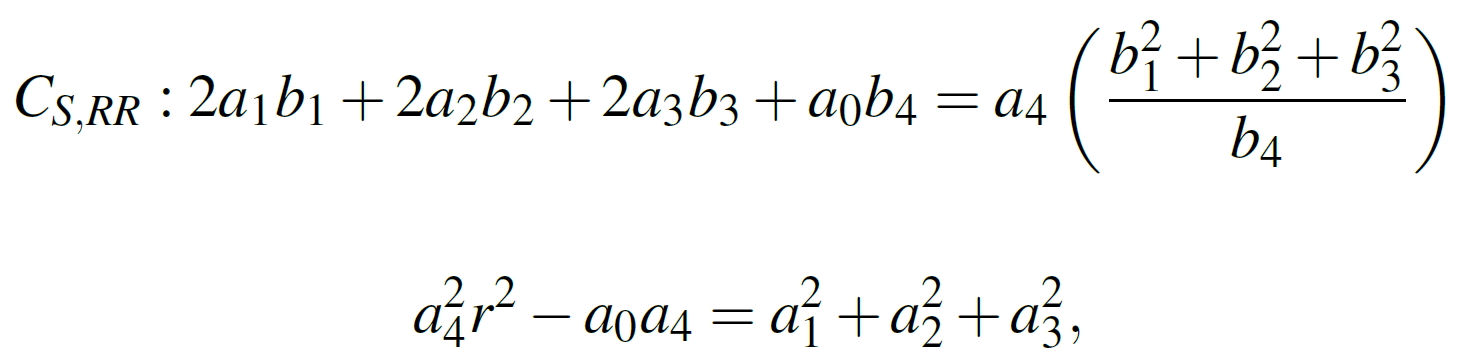 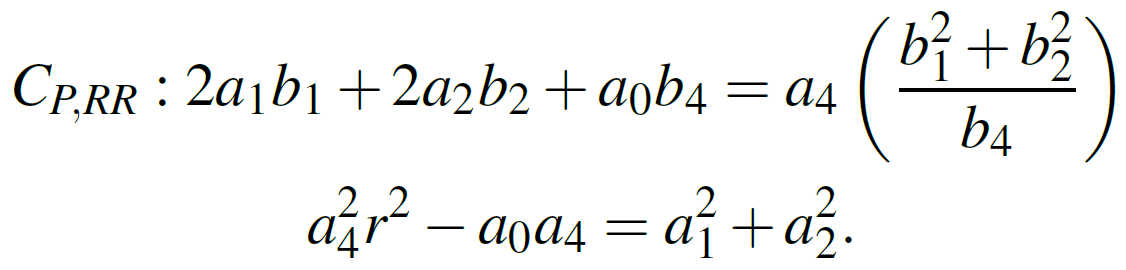 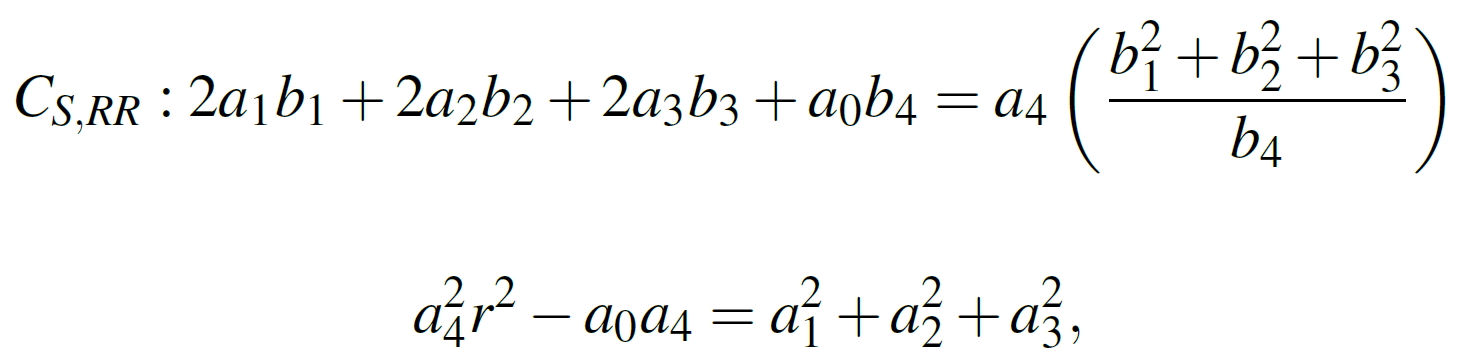 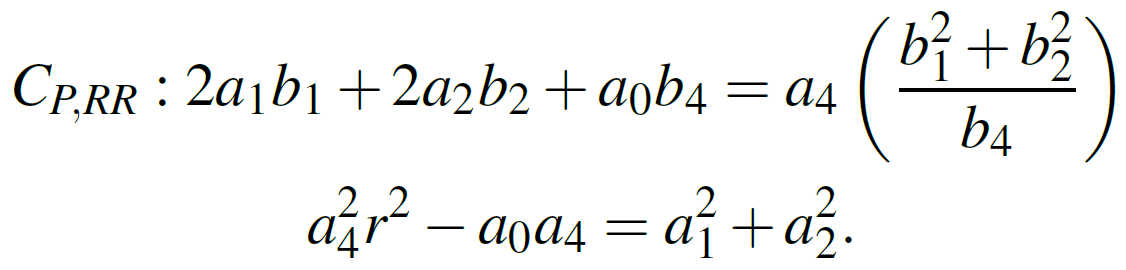 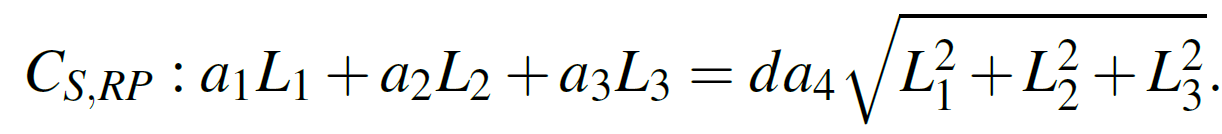 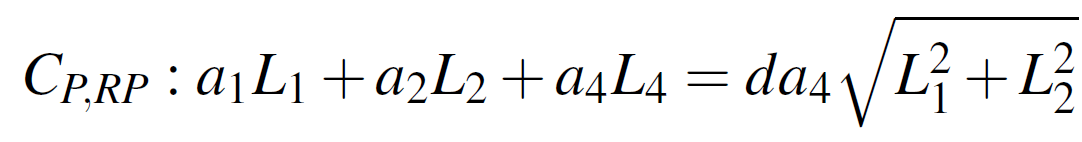 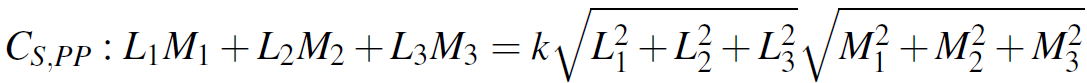 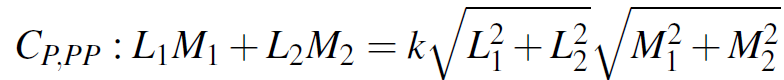 Iterative solver
Simulation Algorithm
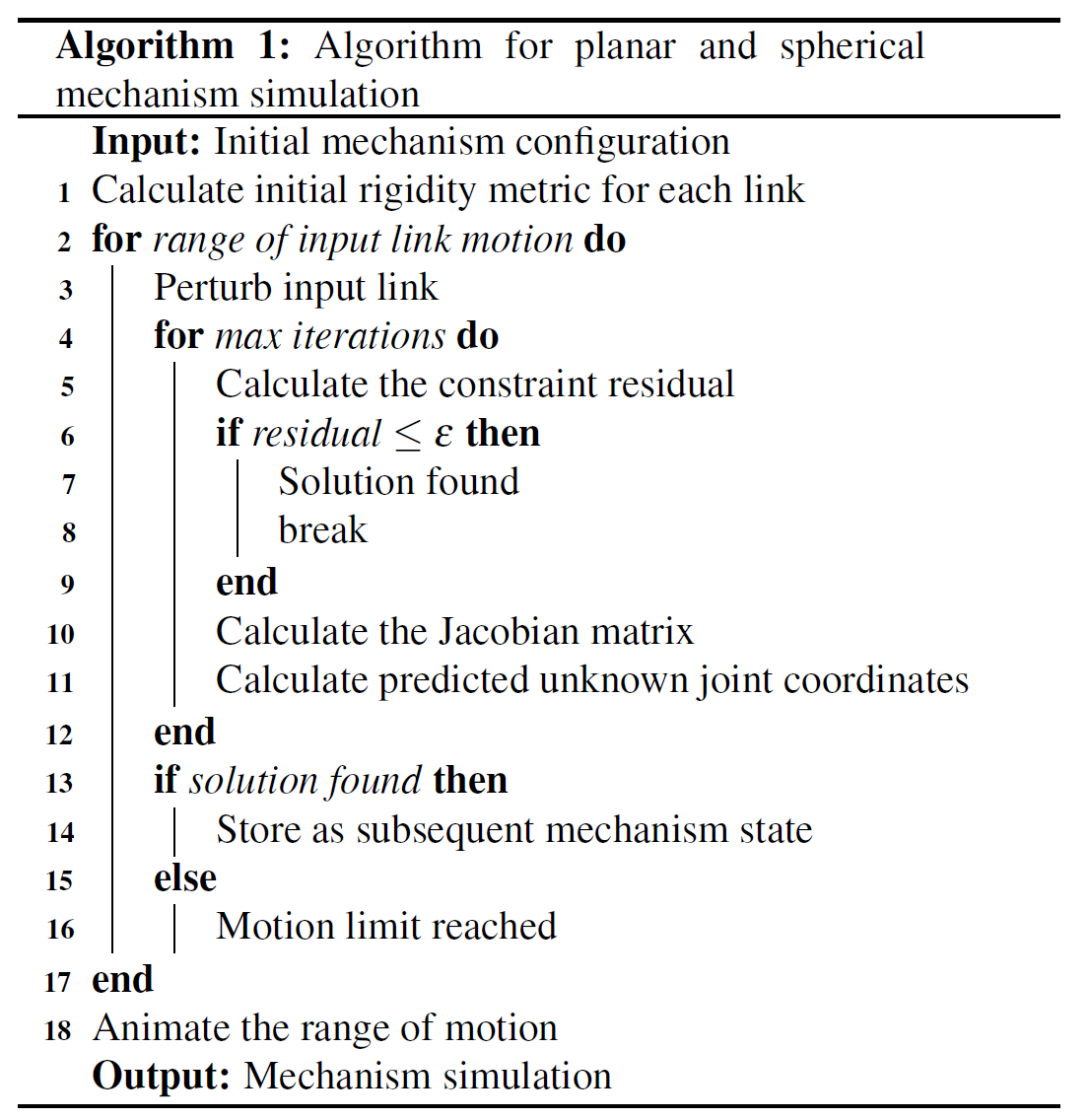 System of constraint equations
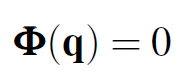 Newton-Rhapson iteration
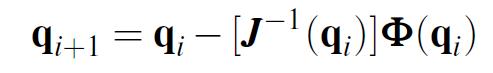 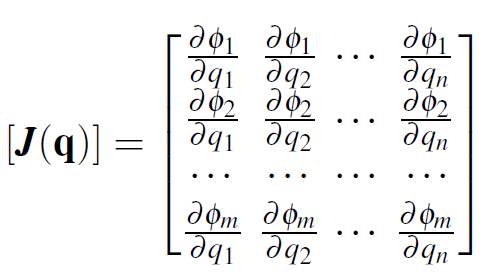 Examples
Watt's steam engine mechanism
Spherical Watt I six-bar mechanism
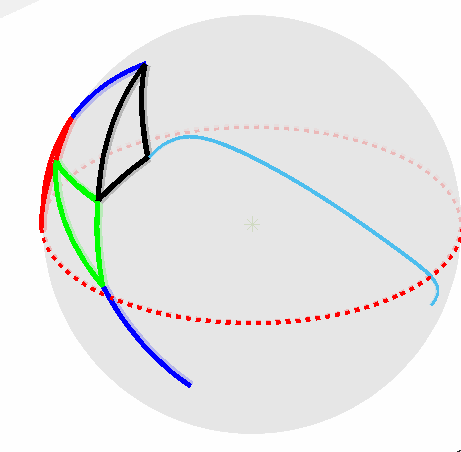 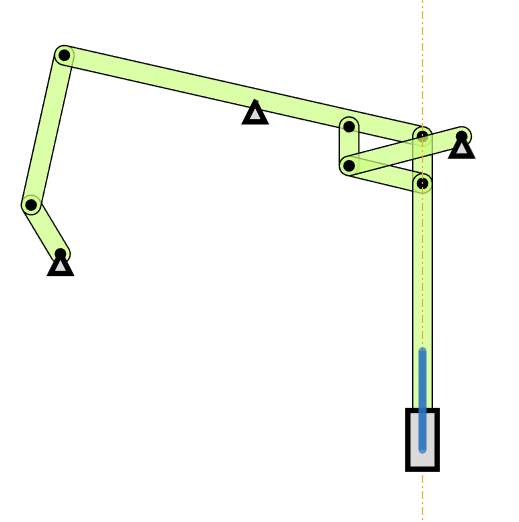 Examples
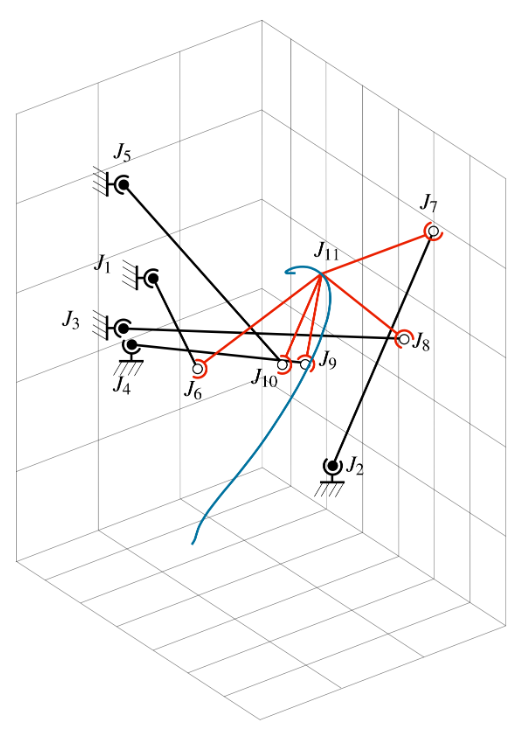 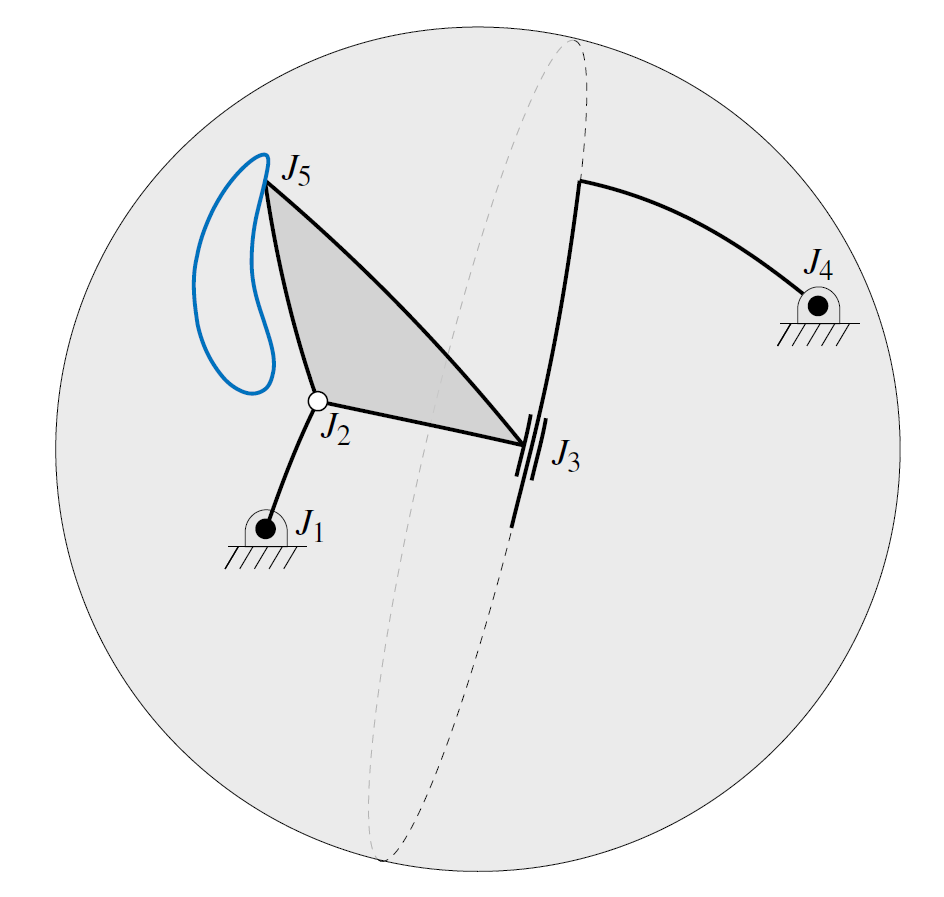 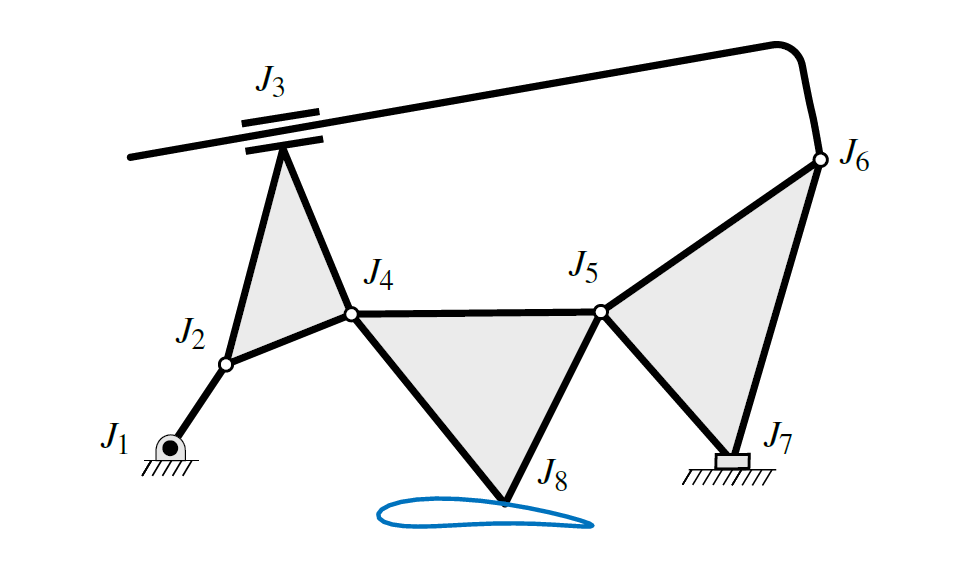 Planar Stephenson II six-bar linkage
Spherical RRPR four-bar linkage
Spatial 5-SS platform linkage
Summary
Dissertation Contributions
Alt-Burmester Synthesis
- ML approach for spatial mechanisms
- Analytical approach for planar mechanisms
Kinematic Analysis
- Numerical approach to simulate planar, spherical and spatial mechanisms
Motion Synthesis
- Analytical approach for unified synthesis of planar, spherical, and spatial mechanisms
Path Synthesis
- ML approach for spatial mechanisms
- Analytical approach for planar mechanisms
Thank You